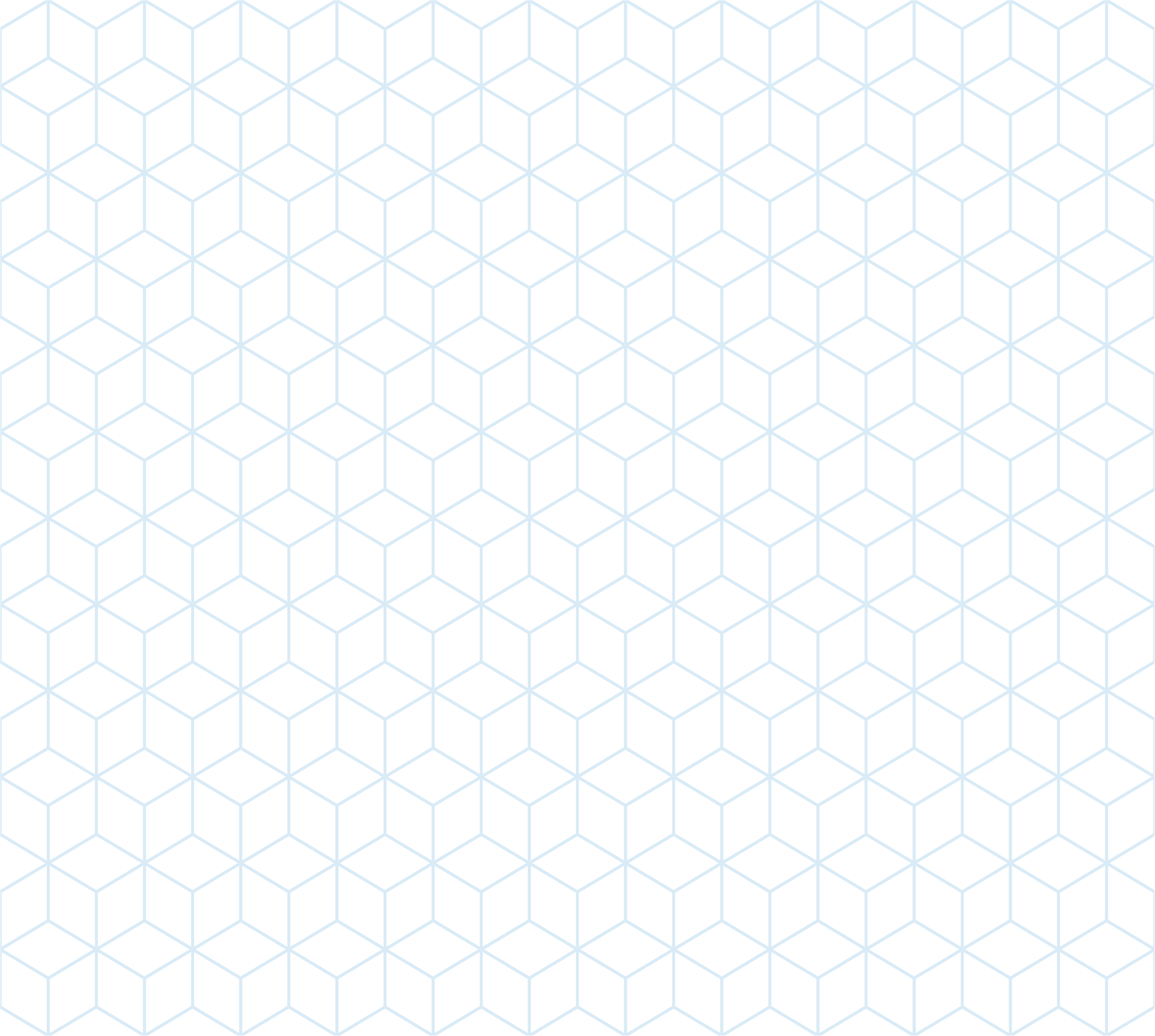 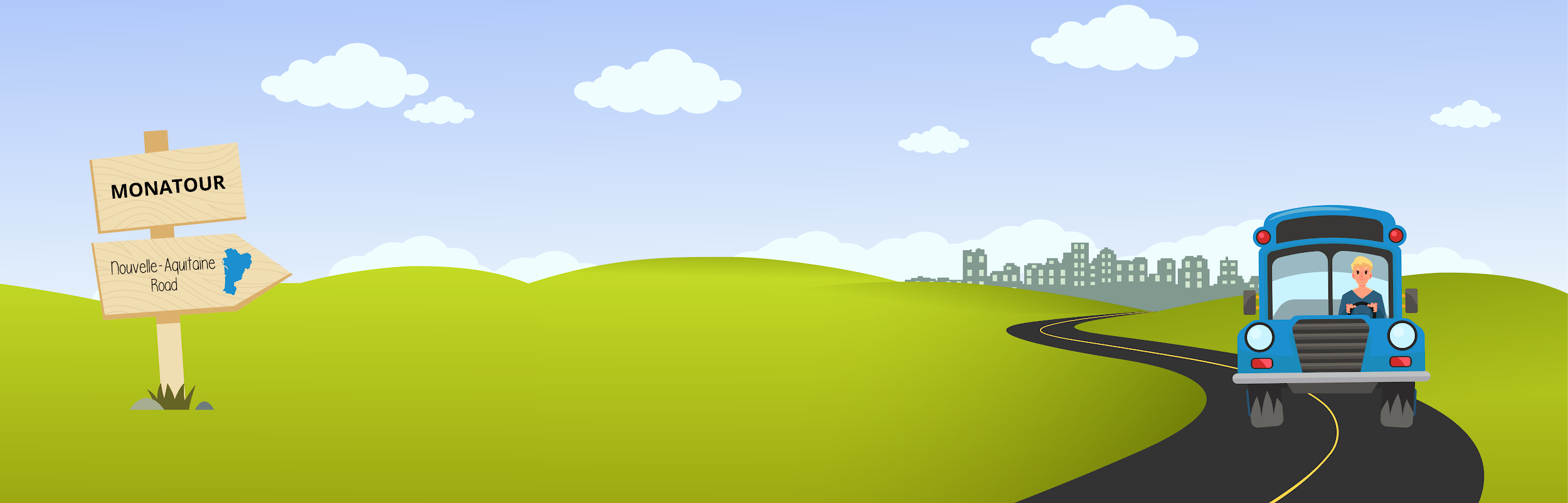 MONATour 2019
29 janvier 2019 
Sardent - Creuse
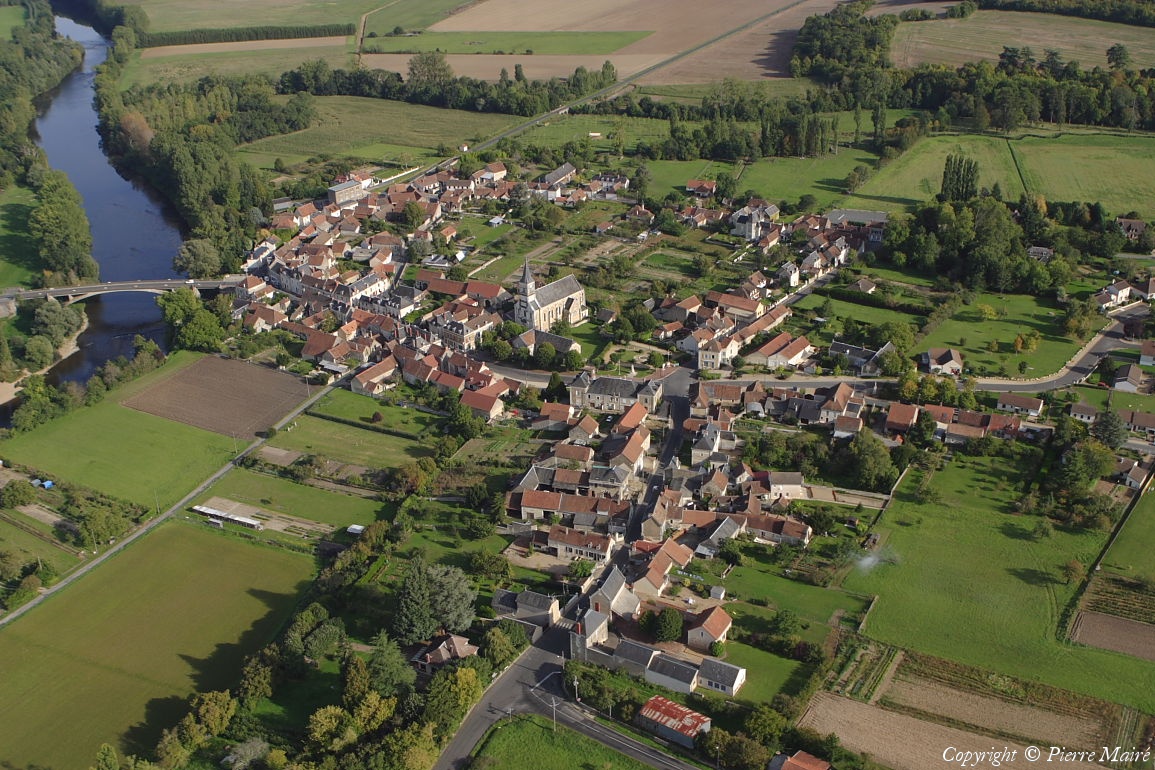 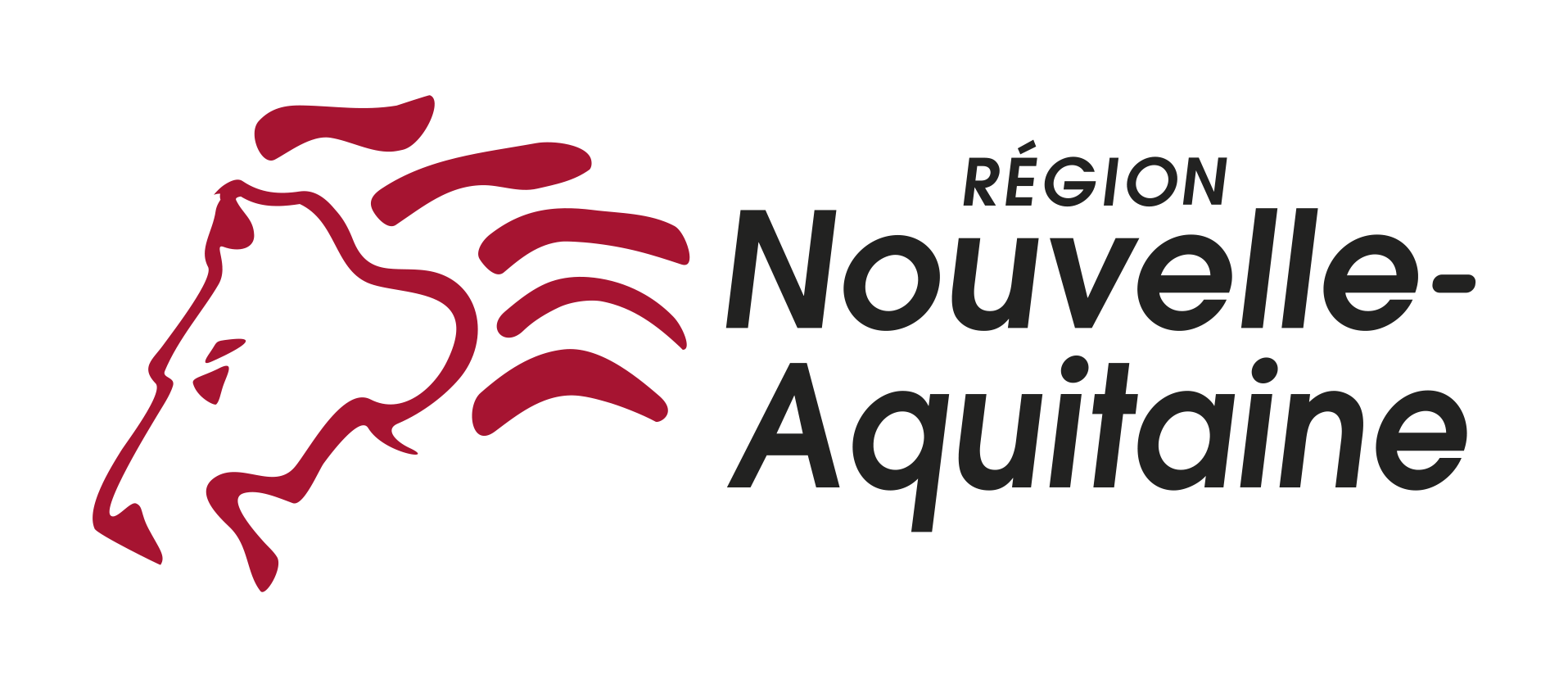 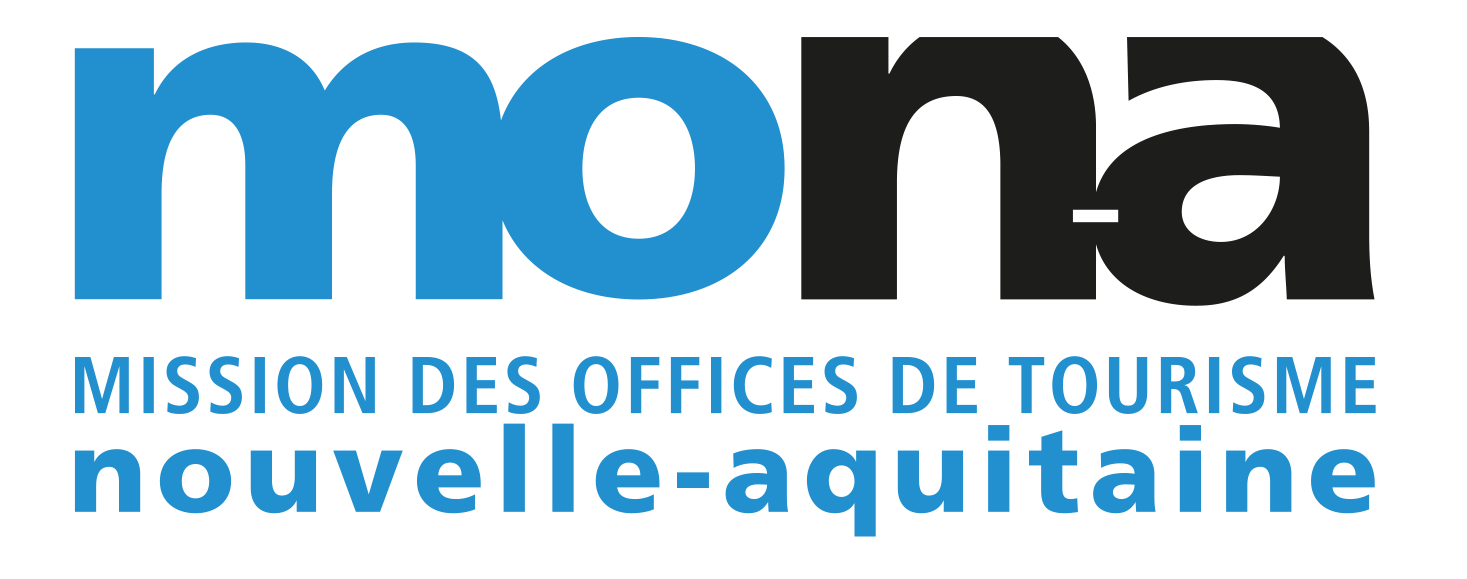 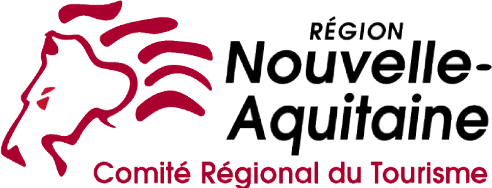 image bus + carrés +  image du dpt + logo mona + région + crt
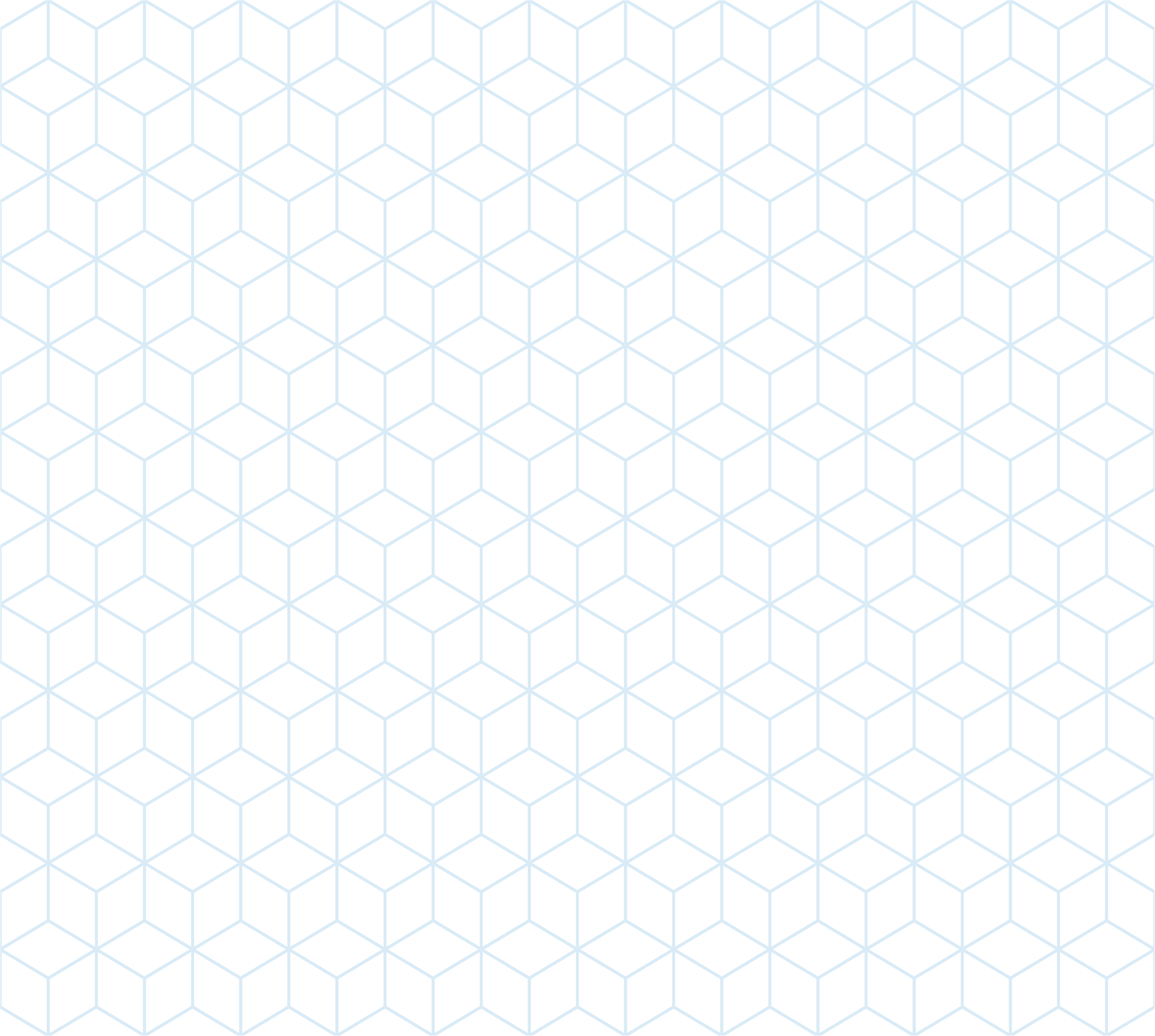 AU PROGRAMME
AU PROGRAMME
RÉGION NOUVELLE-AQUITAINE : LE SRDTLNA
COMITÉ RÉGIONAL DU TOURISME
MONA : PROGRAMME 2019
RADIOSCOPIE DU RÉSEAU : OÙ EN SOMMES NOUS?
DÉJEUNER
ATELIER DE CRÉATIVITÉ : LES PARADOXES DES OFFICES DE TOURISME
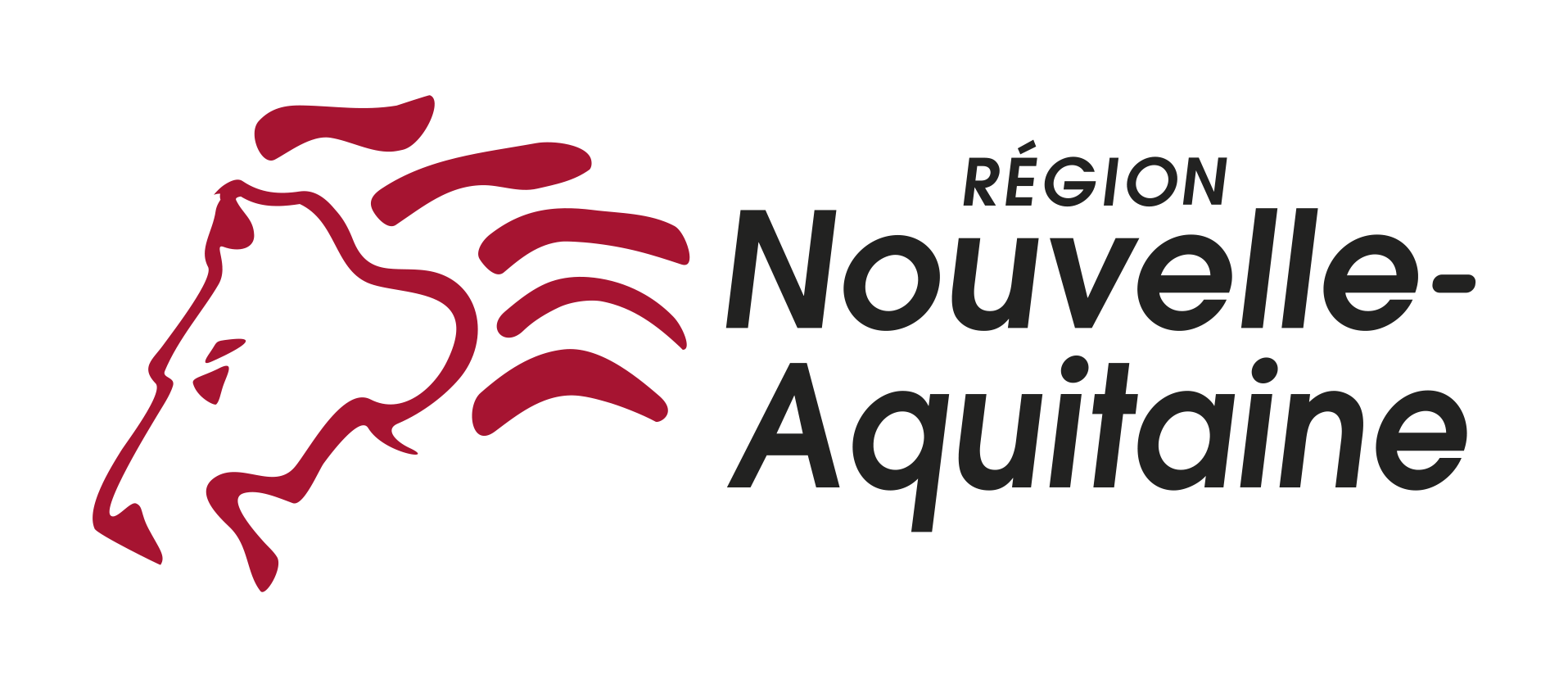 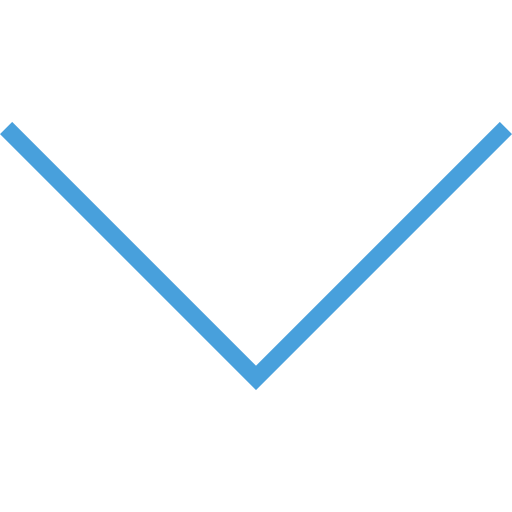 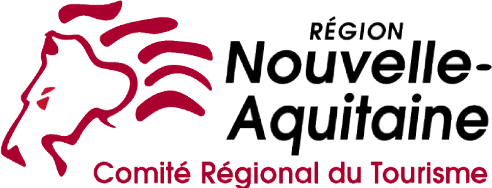 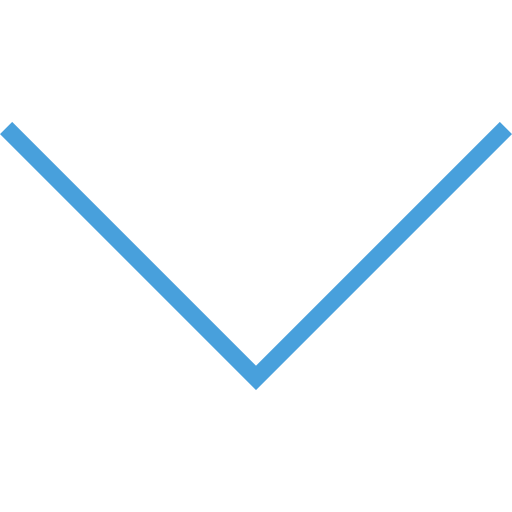 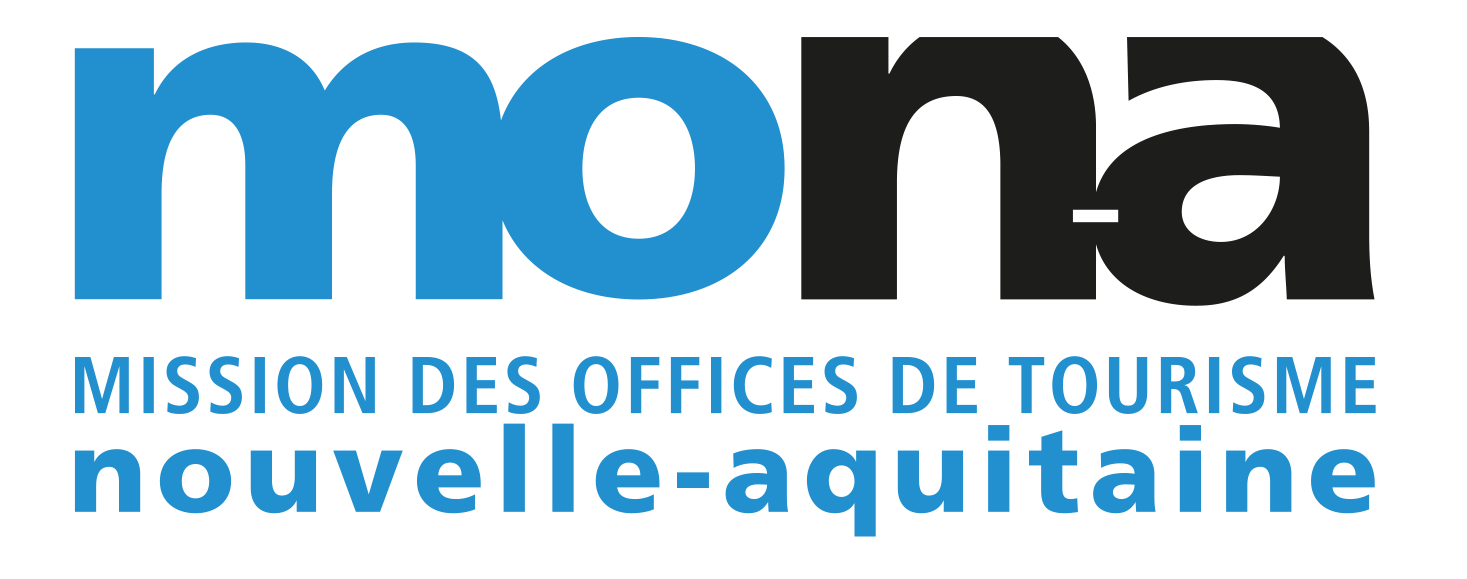 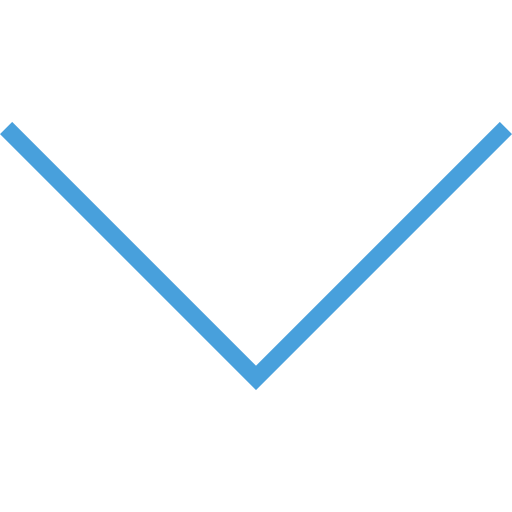 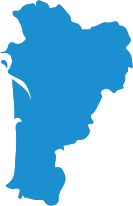 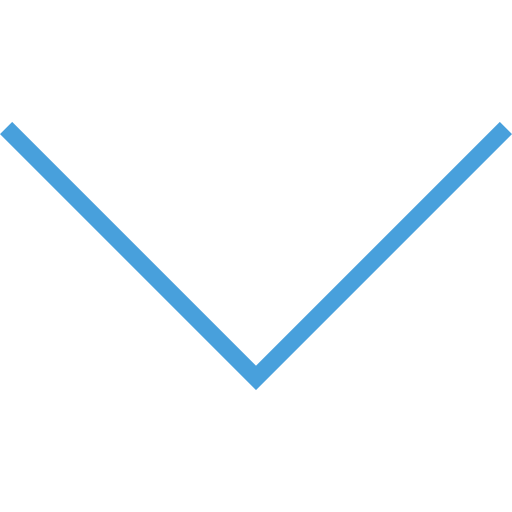 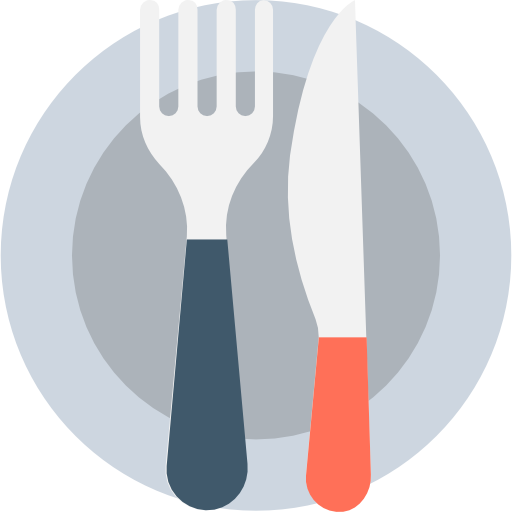 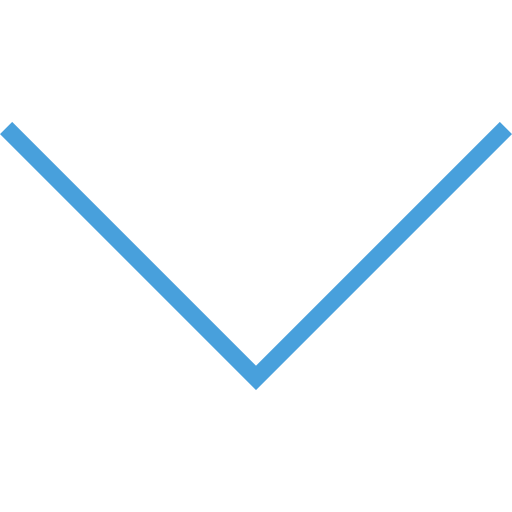 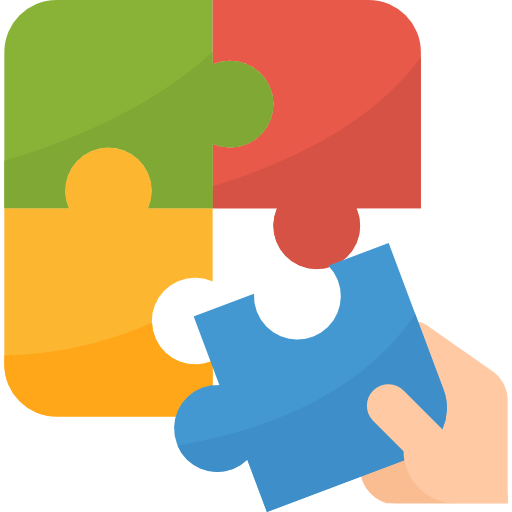 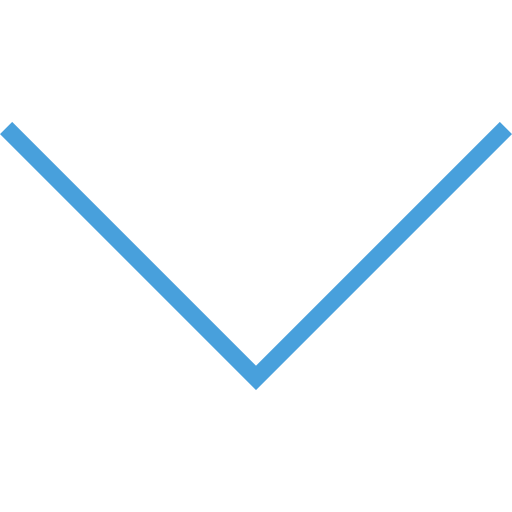 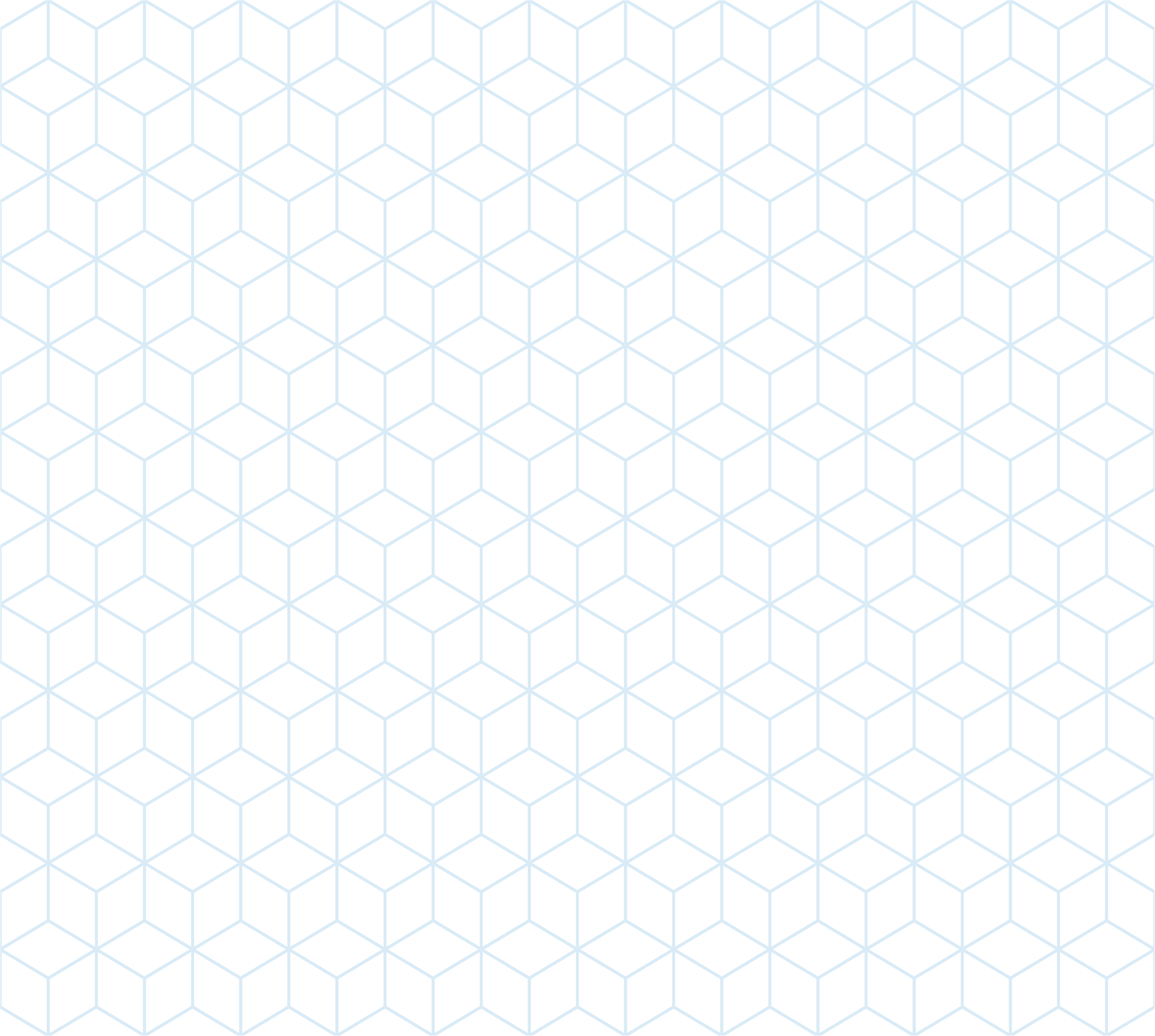 LES SERVICES AU RÉSEAU
AnCodea
Auto-évaluation en ligne :
SNUT 
Qualité Tourisme
Plus-values :
pouvoir se comparer avec d’autres OT similaires
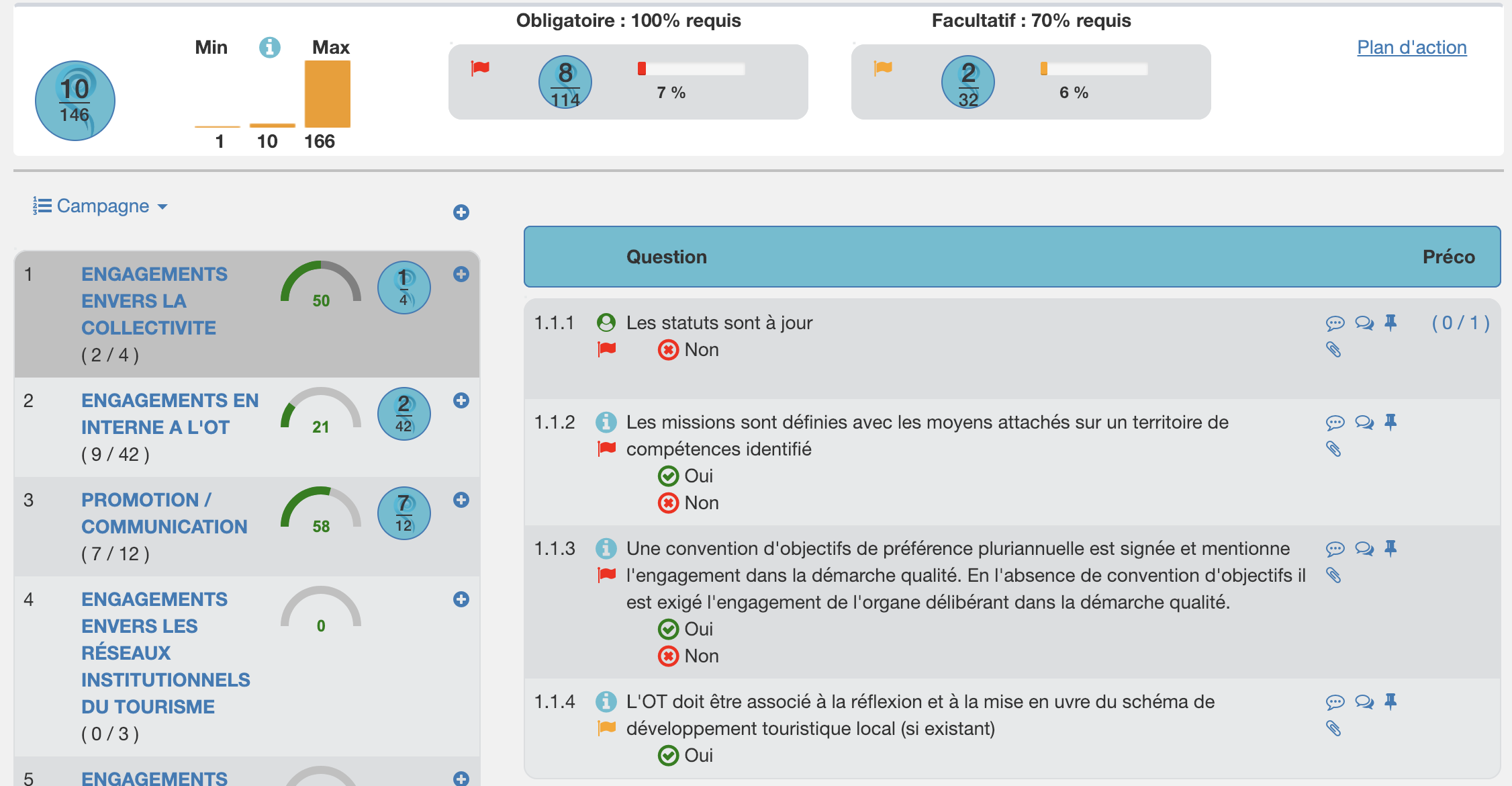 possibilité d'interagir avec son RT 
possibilité de télécharger son plan d’actions et d’affecter des tâches à l’équipe
Tuto en ligne sur notre site
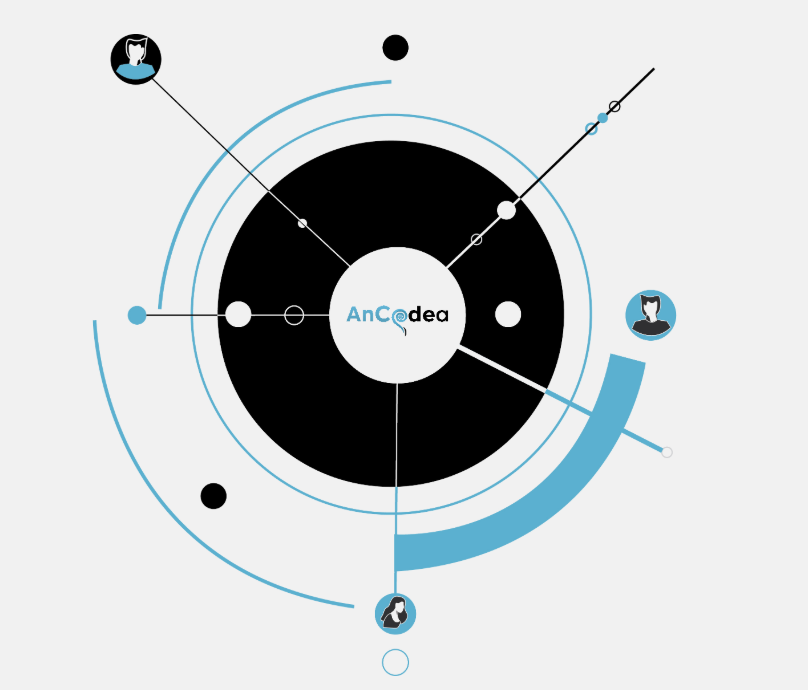 Qualité Tourisme
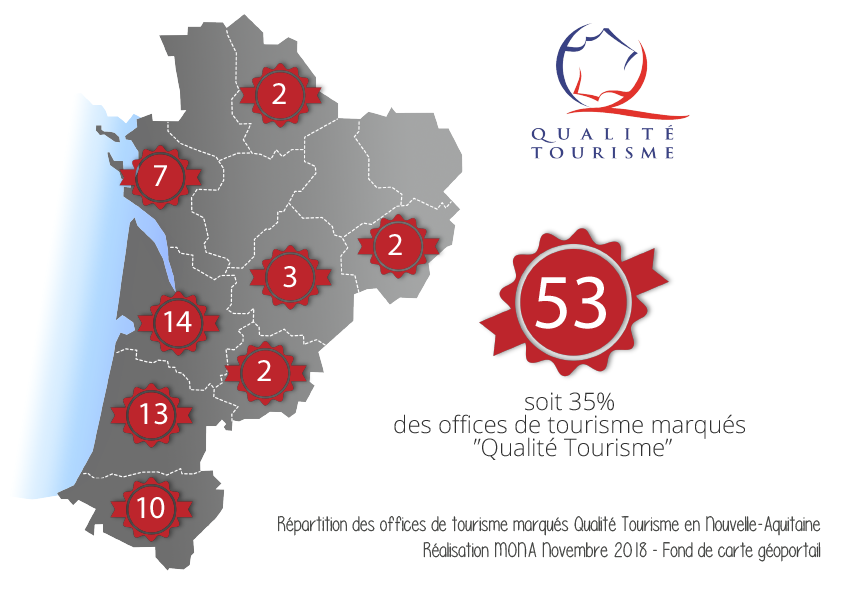 La nouvelle organisation régionale pour le suivi de la marque
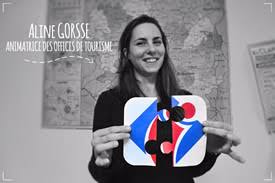 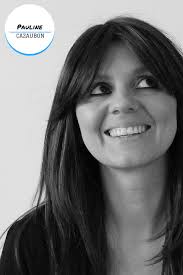 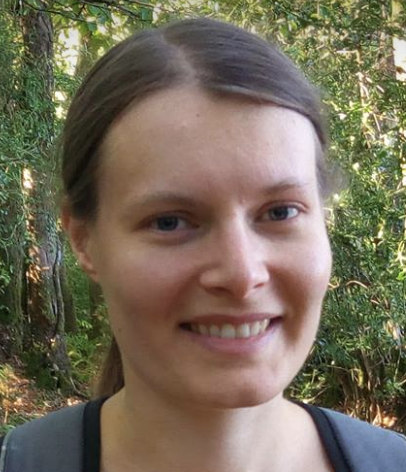 L’état des lieux de l’animation départementale
Les zones blanches
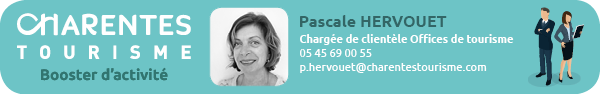 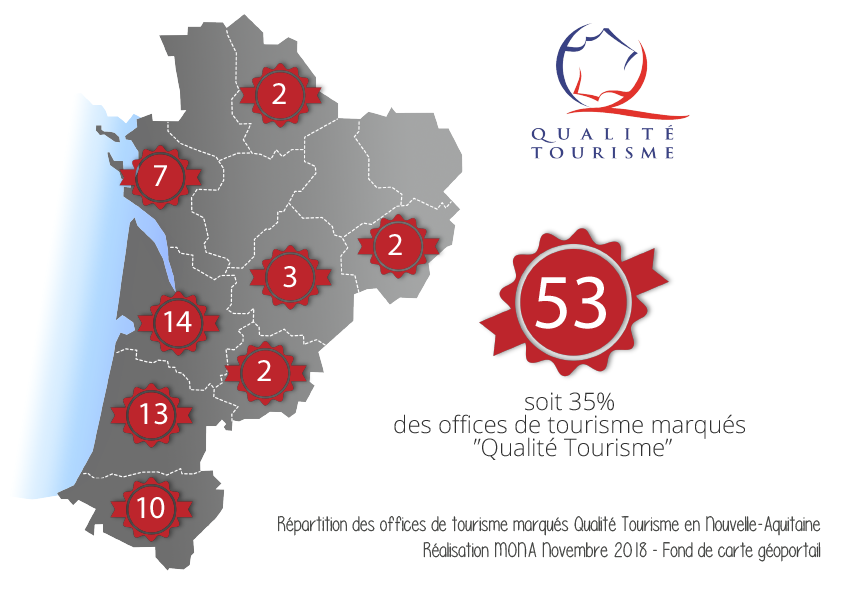 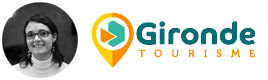 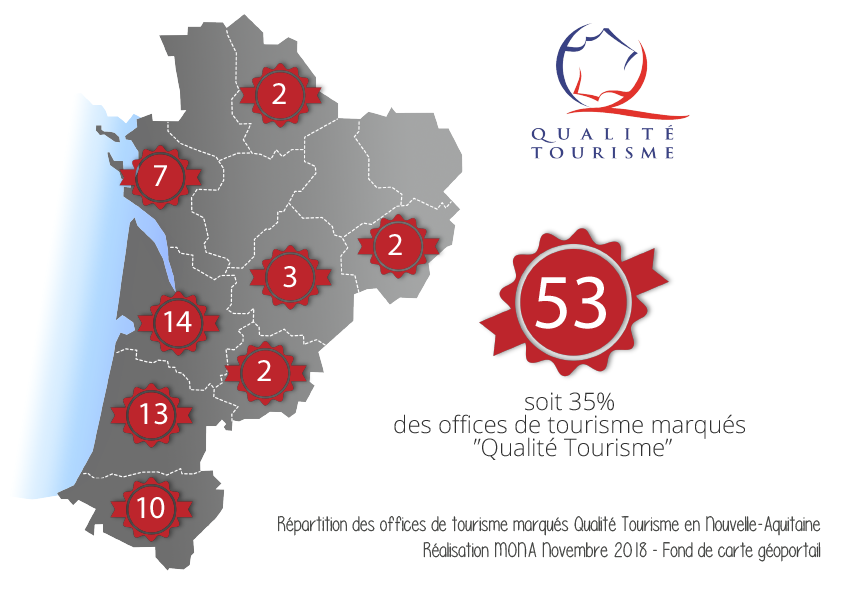 5
5
Départements
9
Offices de tourisme
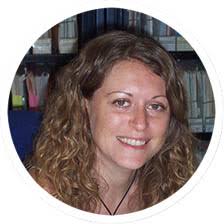 Une mutualisation des compétences des animatrices qualité à l’échelle régionale
La MONA est l’interlocuteur privilégié des OT


A l’automne N-1 : 
La MONA répertorie auprès des ADT/CDTs le nombre de jours d’accompagnement possible hors département d’origine
En parallèle, la MONA sollicite les OT pour préparer en fonction de leurs besoins (audit de renouvellement, suivi…) un calendrier avec le nombre de jours d’accompagnement
La MONA transfère la proposition au CDT le plus proche qui étudie la demande.

En année N : 
La MONA est l’intermédiaire avec le CDT et l’OT, elle gère les plannings en fonction du volume de jour alloué par département.
La MONA gère devis et facturation après intervention.
Les modalités d’intervention
Années 1 et 2 de la marque
Année 3 de la marque
(avant renouvellement)
1 jour de backoffice
1 jour sur site
1 jour de backoffice
1 jour sur site
1 jour d’audit blanc
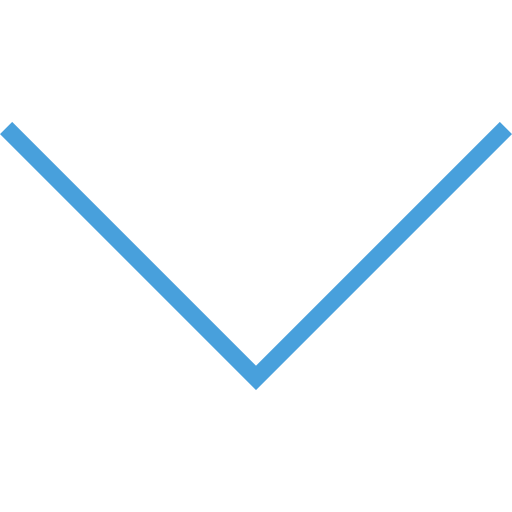 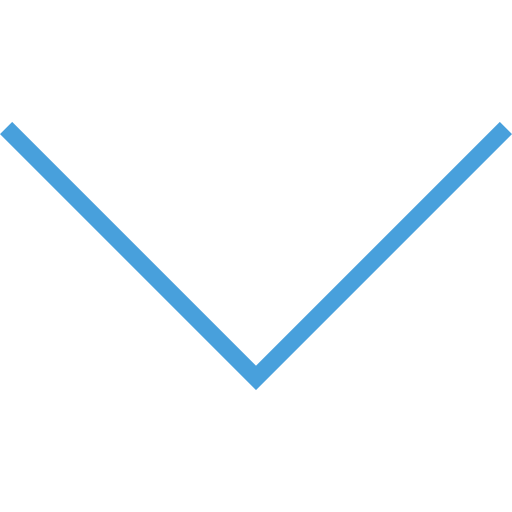 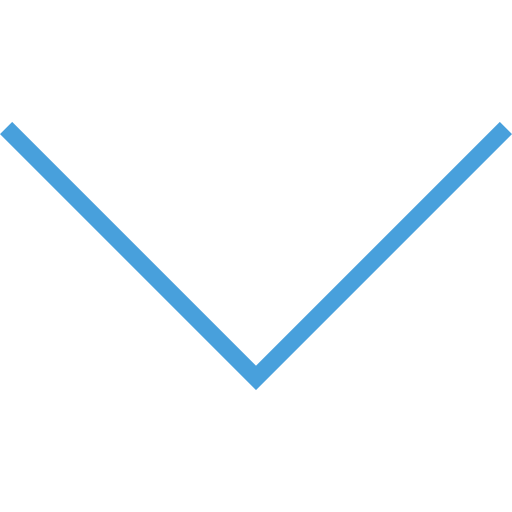 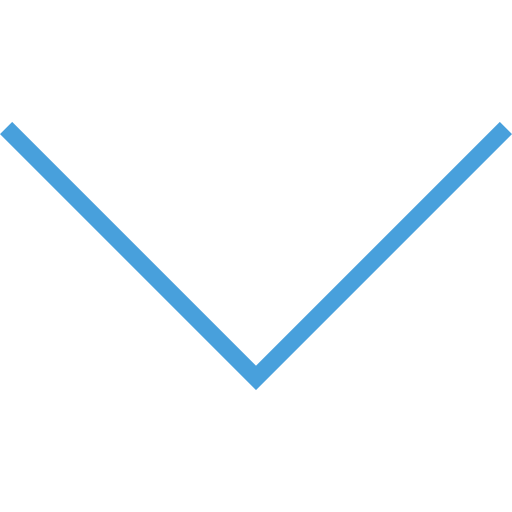 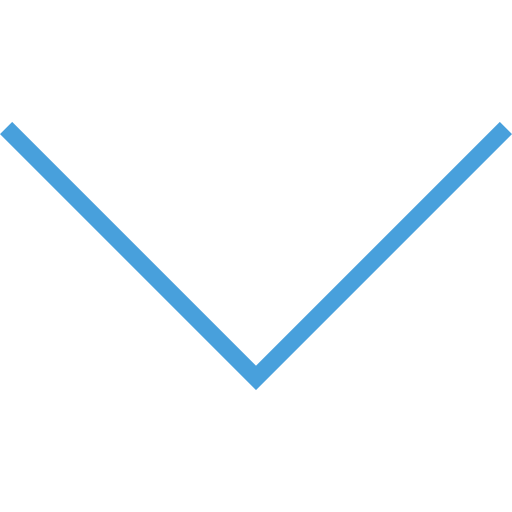 Les OT règlent un coût journée + les frais de déplacement au réel.
un coût journée de 200€ net de taxe/HT
50€ net de taxe/HT de frais de dossier 
les frais de déplacement (transport, hébergement et restauration) au réel


Une convention tripartite entre la MONA, le CDT et OTF permettra de définir les interventions de chacun pour le suivi de la marque.
Une convention entre les CDTs et la MONA précisera les rôles de chacun et les modalités financières.
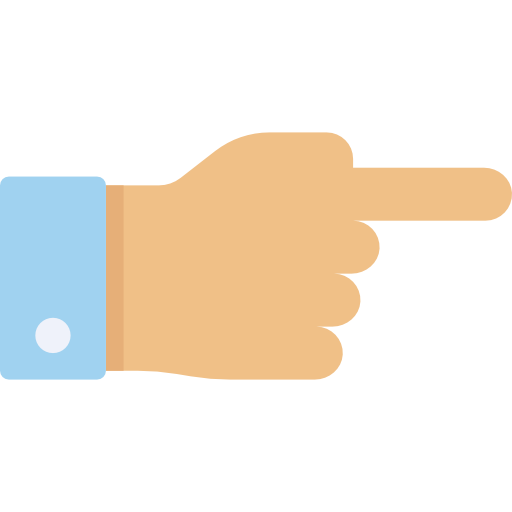 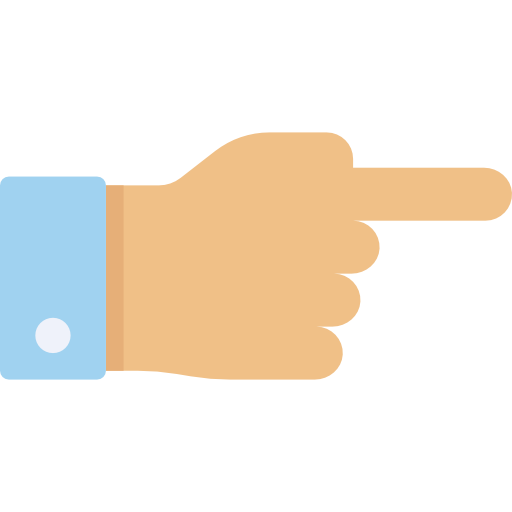 NOTT
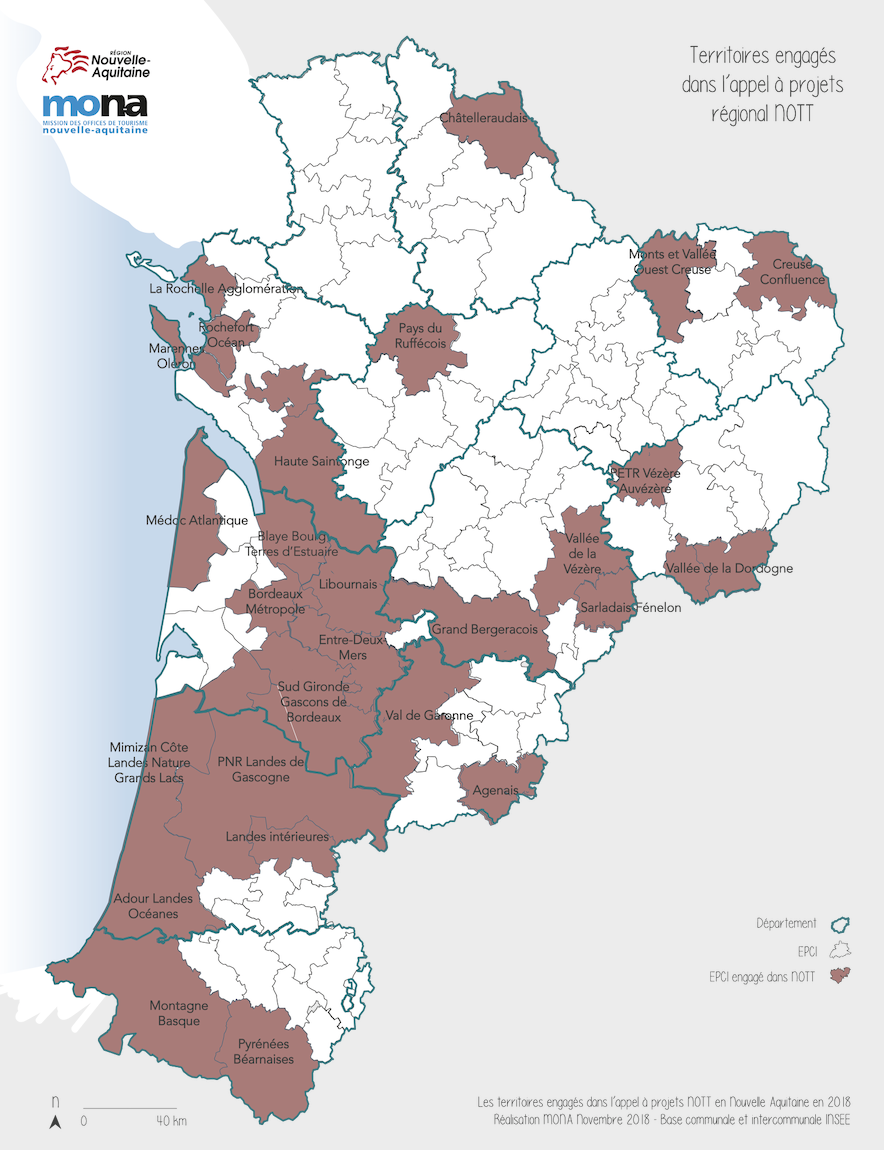 La MONA accompagne les 28 territoires NOTT de Nouvelle-Aquitaine : 
appui professionnalisation
appui SADI
participation à certains comités techniques et comités de pilotage

En 2018, un premier séminaire de travail des chefs de projet NOTT a été organisé à Rochefort, avec l’équipe tourisme de la Région Nouvelle-Aquitaine.
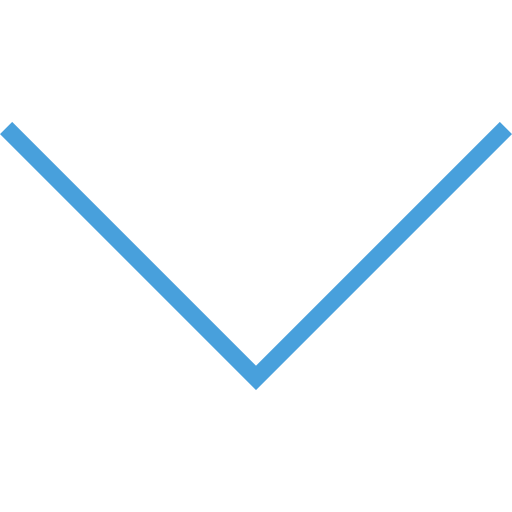 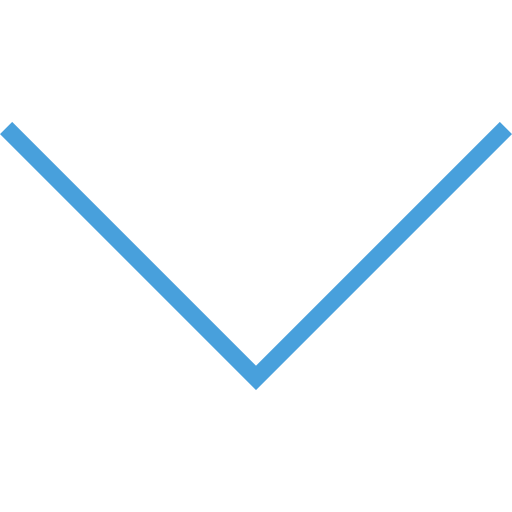 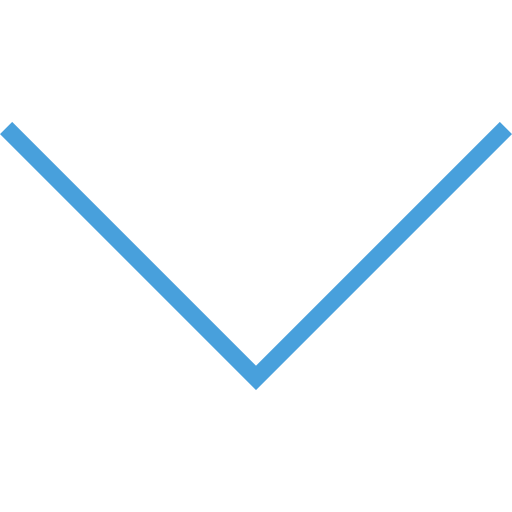 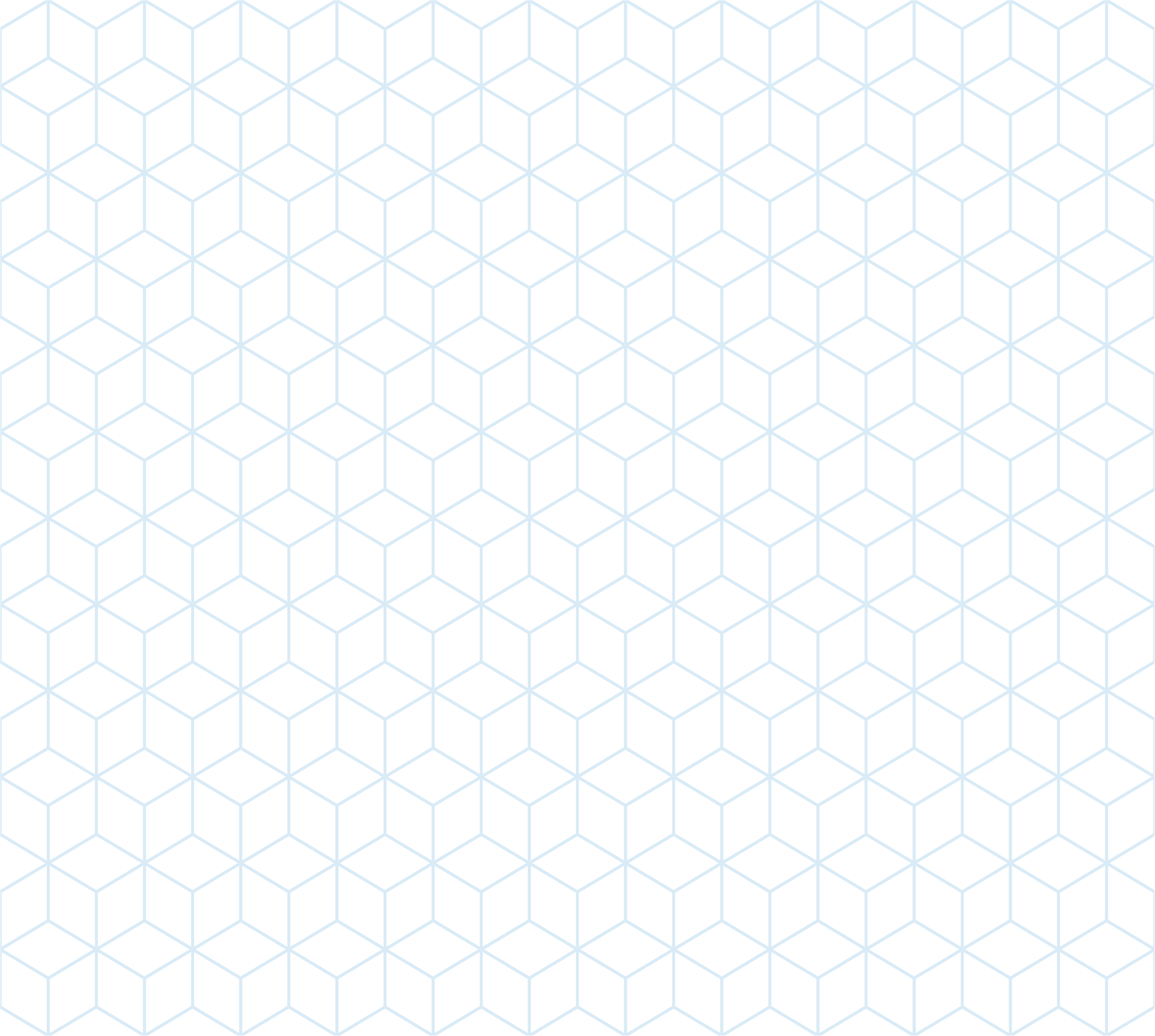 PROFESSIONNALISATION 2019
Chiffres bilan 2018
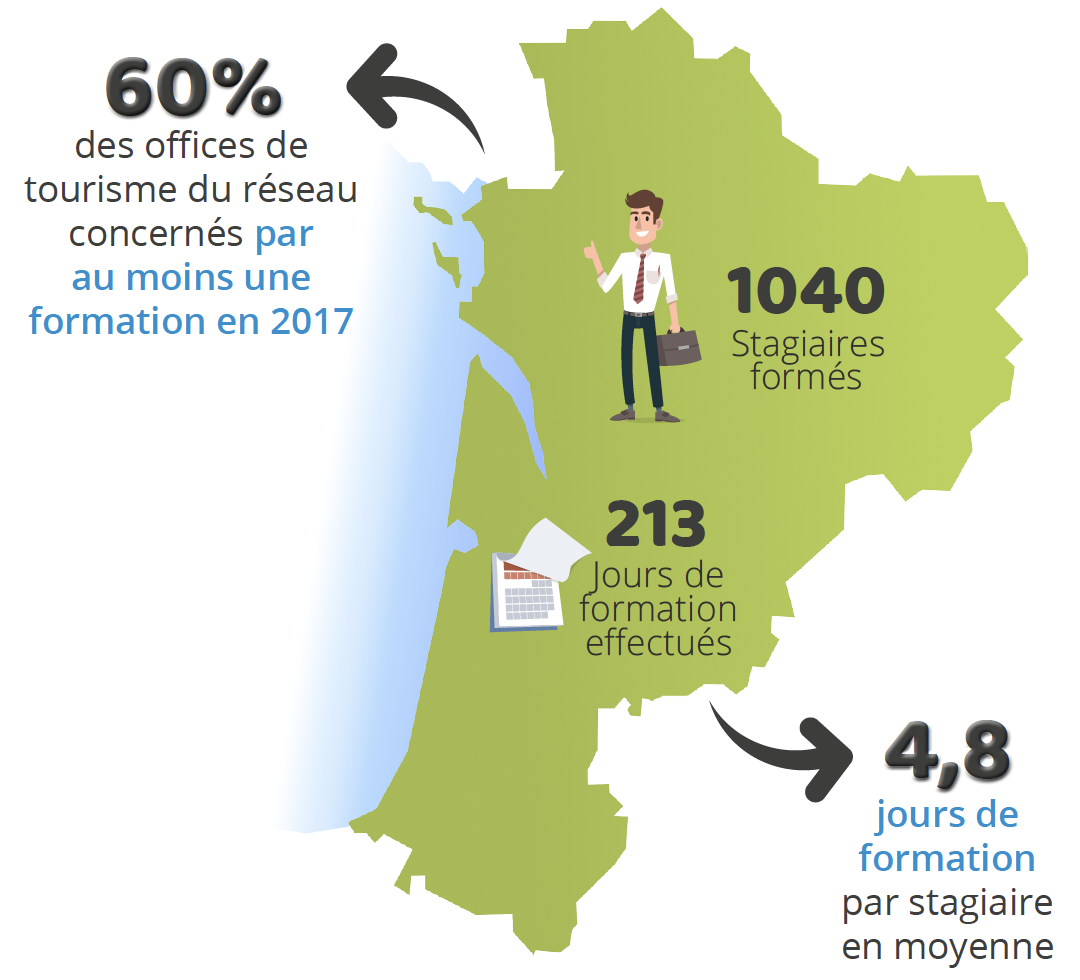 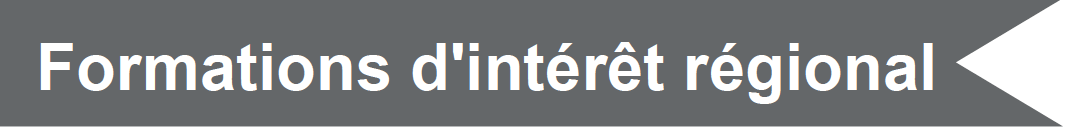 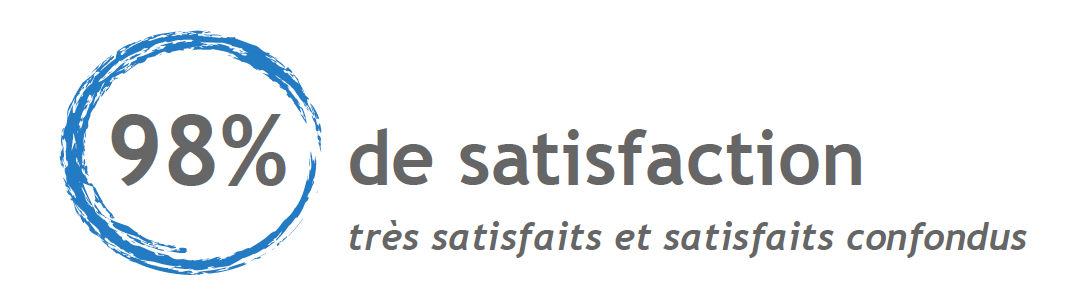 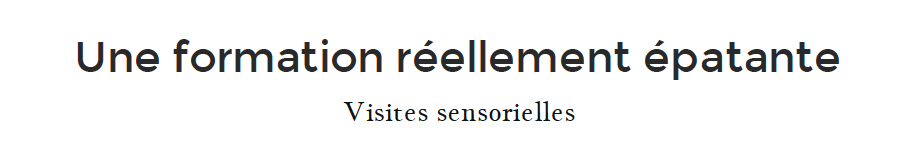 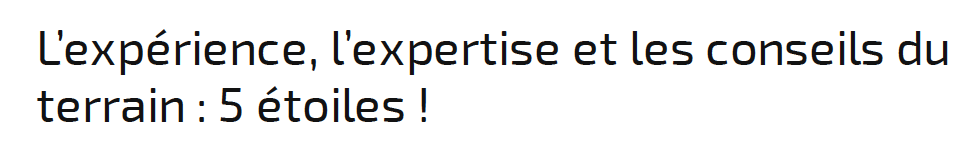 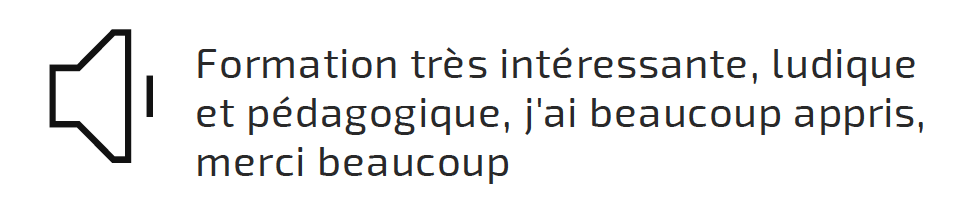 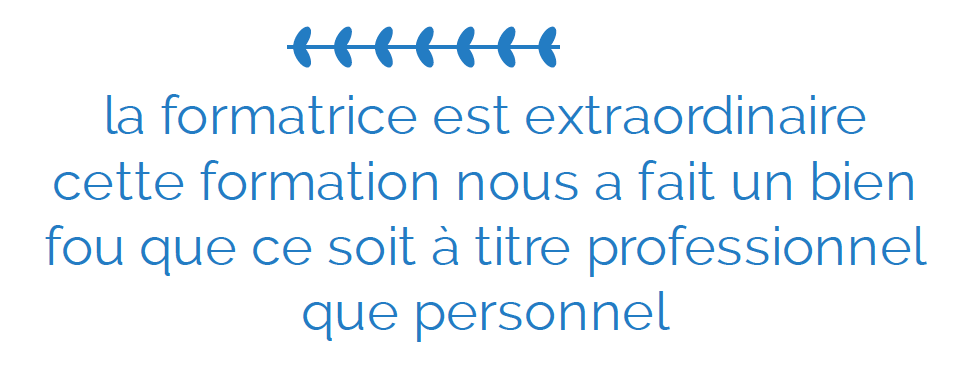 Les actions de pro 2018 de la MONA
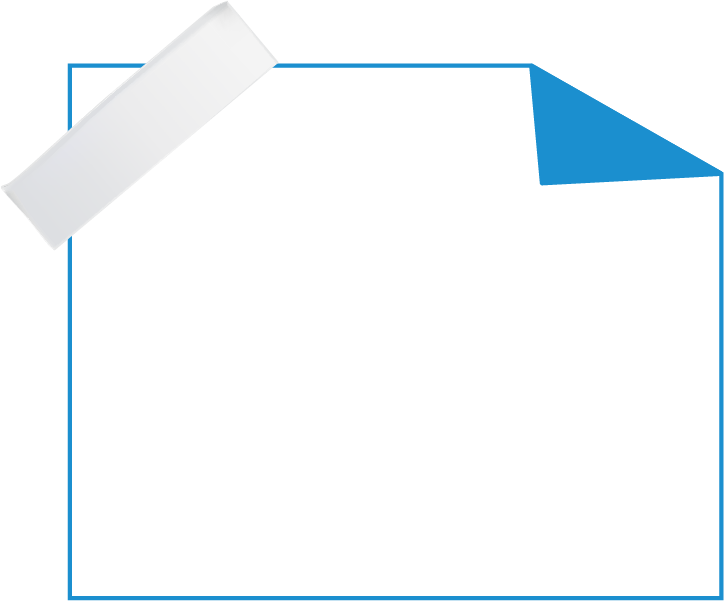 Programme Régional
	Formations
	Clubs et rencontres réseau
	Webséminaires

Périodes de pro
	CQP Accueils Touristiques
	CQP Chargé(e) de projet e-tourisme

VAE et Acc. RH
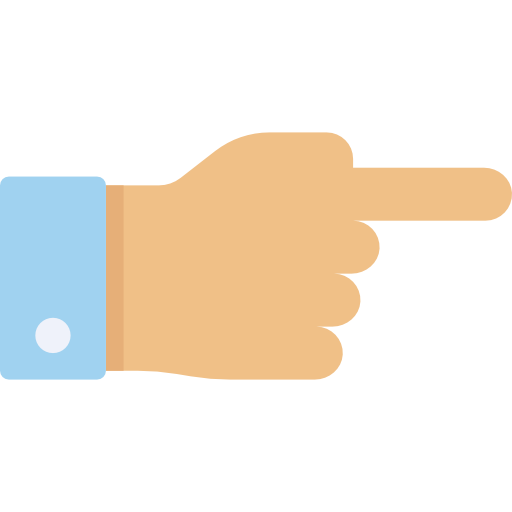 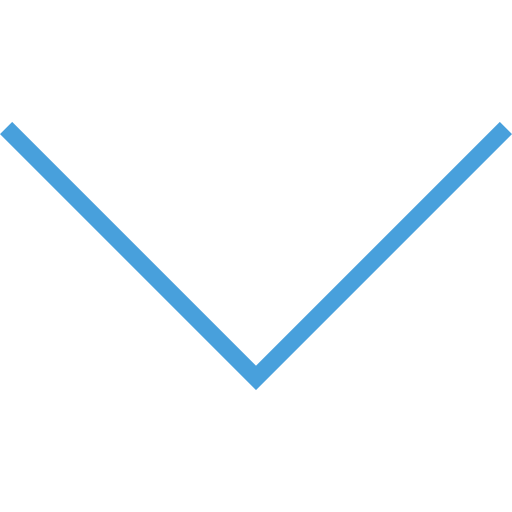 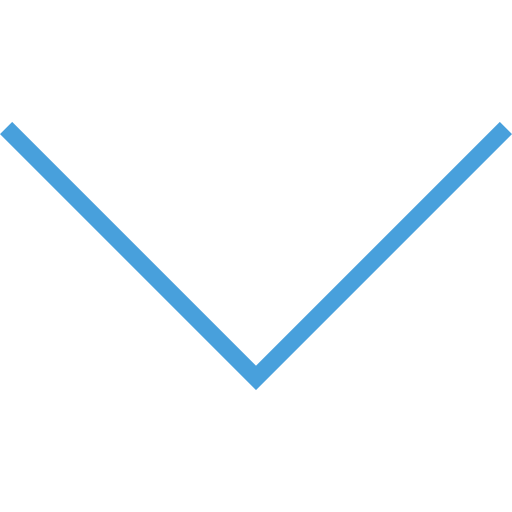 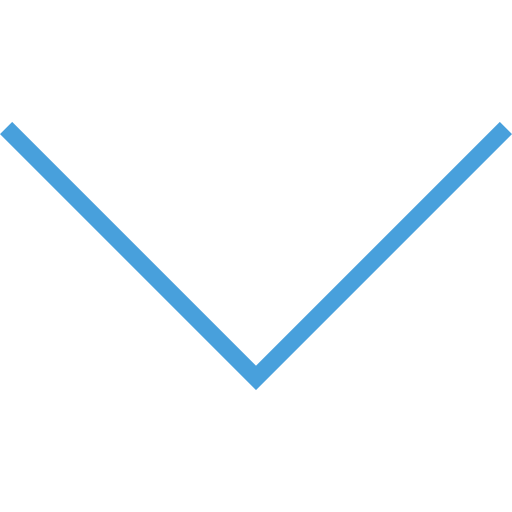 Les formations sur mesure  “de l’intra-entreprise et de l’inter-entreprises”

Le centre de ressources
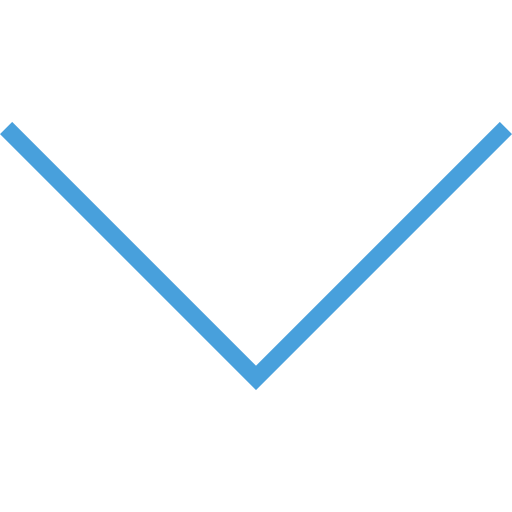 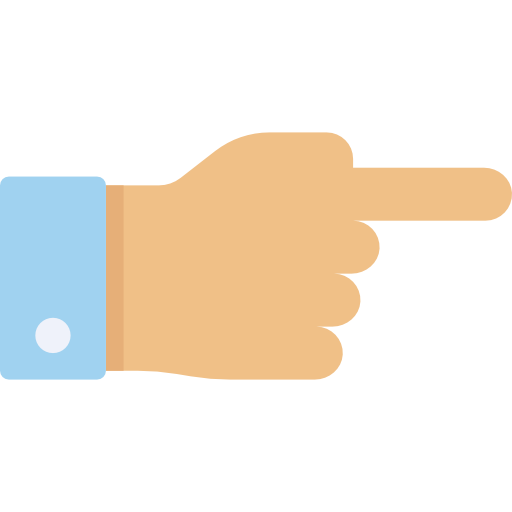 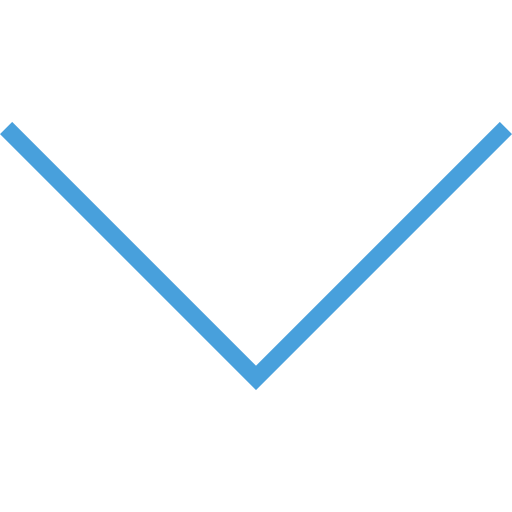 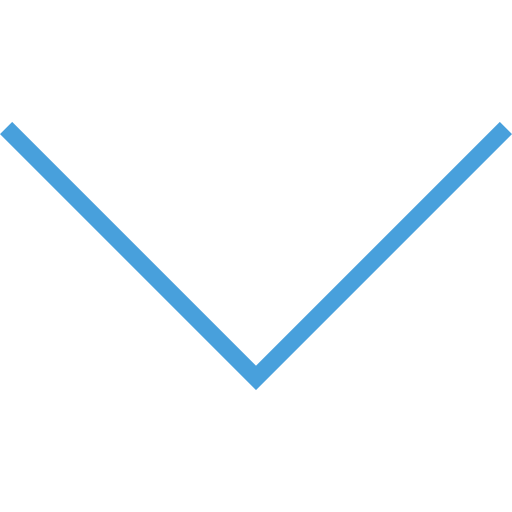 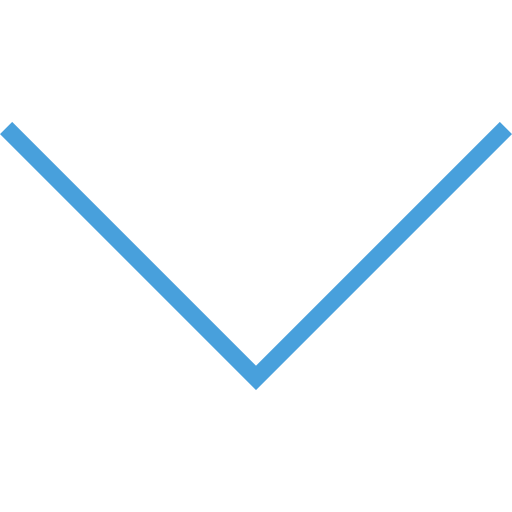 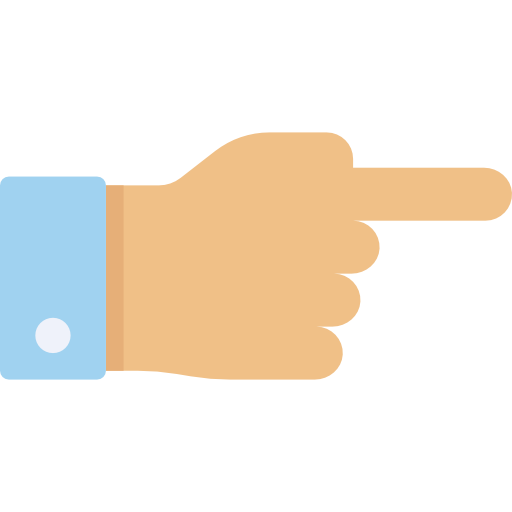 Le guide, mode d’emploi
4 grands thèmes
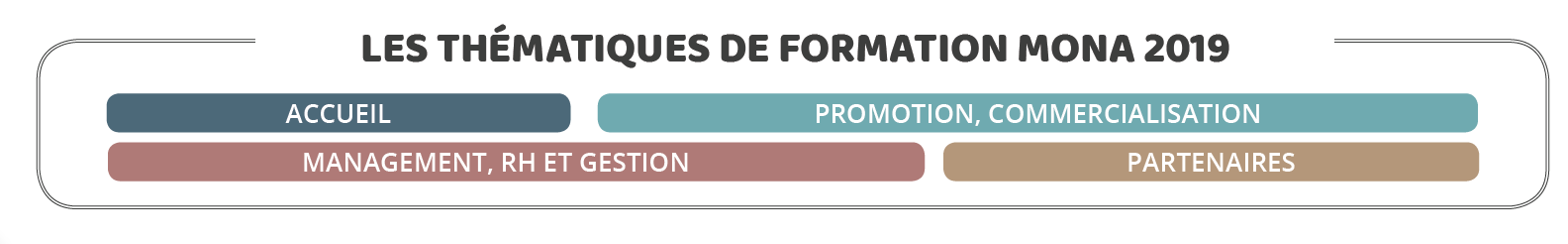 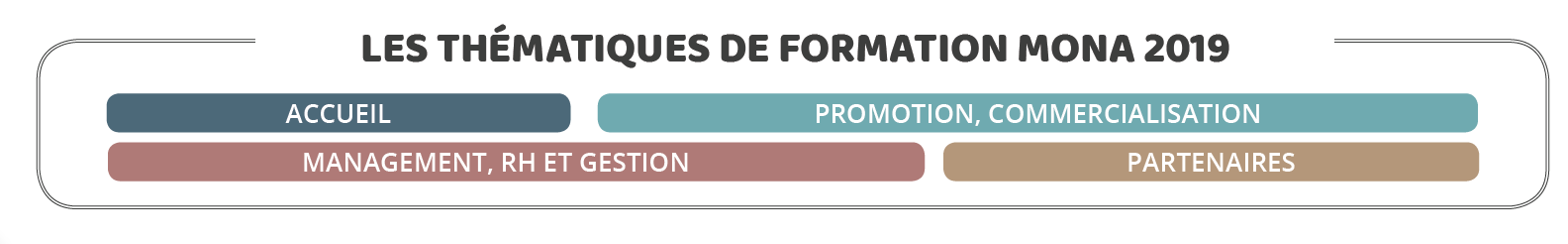 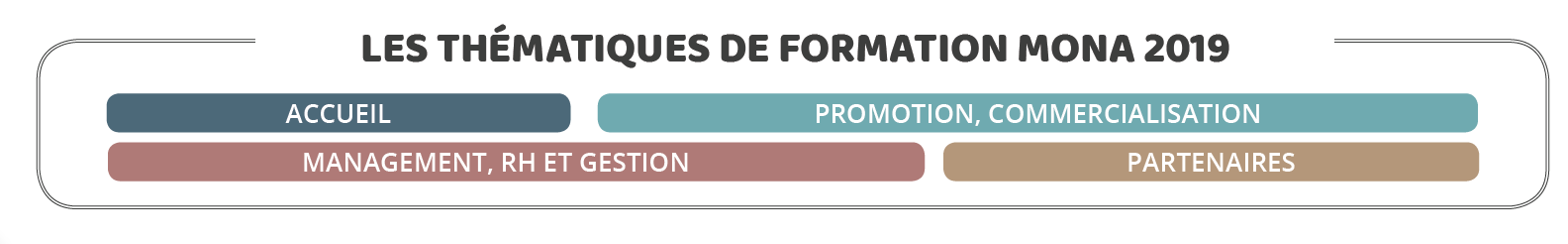 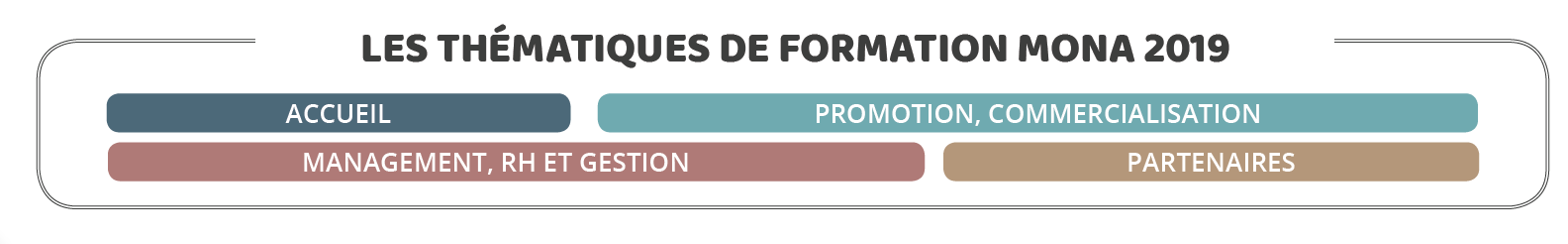 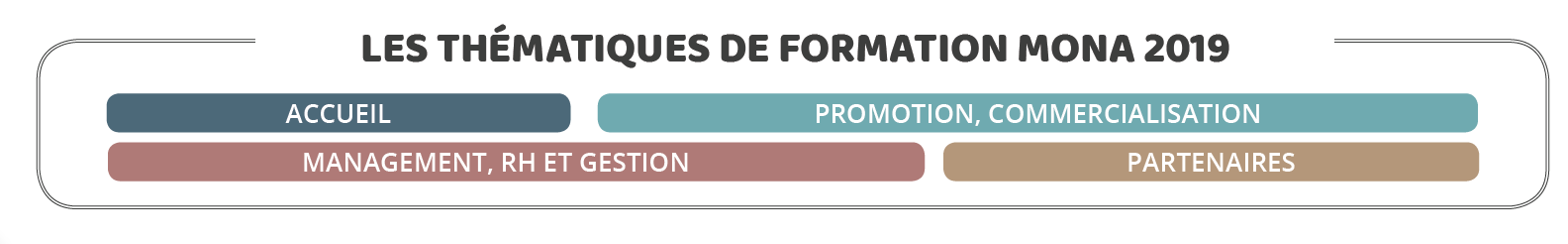 Le guide, mode d’emploi
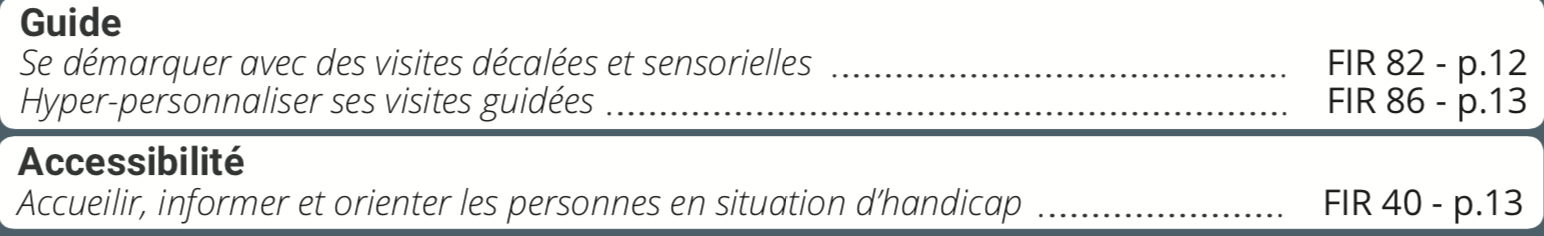 des Formations d’intérêt régional (FIR)
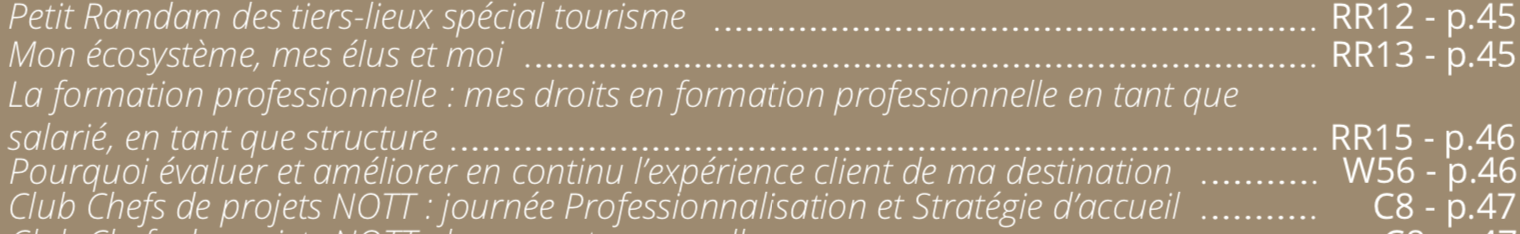 des Rencontres réseau (RR)
des webséminaires (W)
des clubs (C)
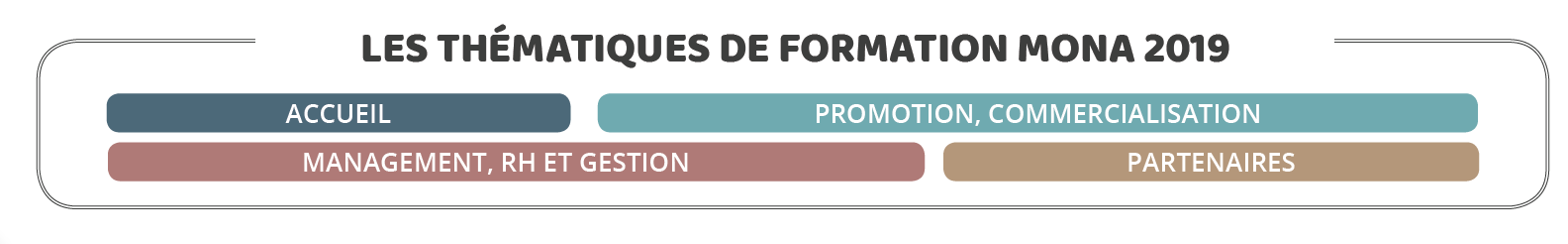 Le guide, mode d’emploi
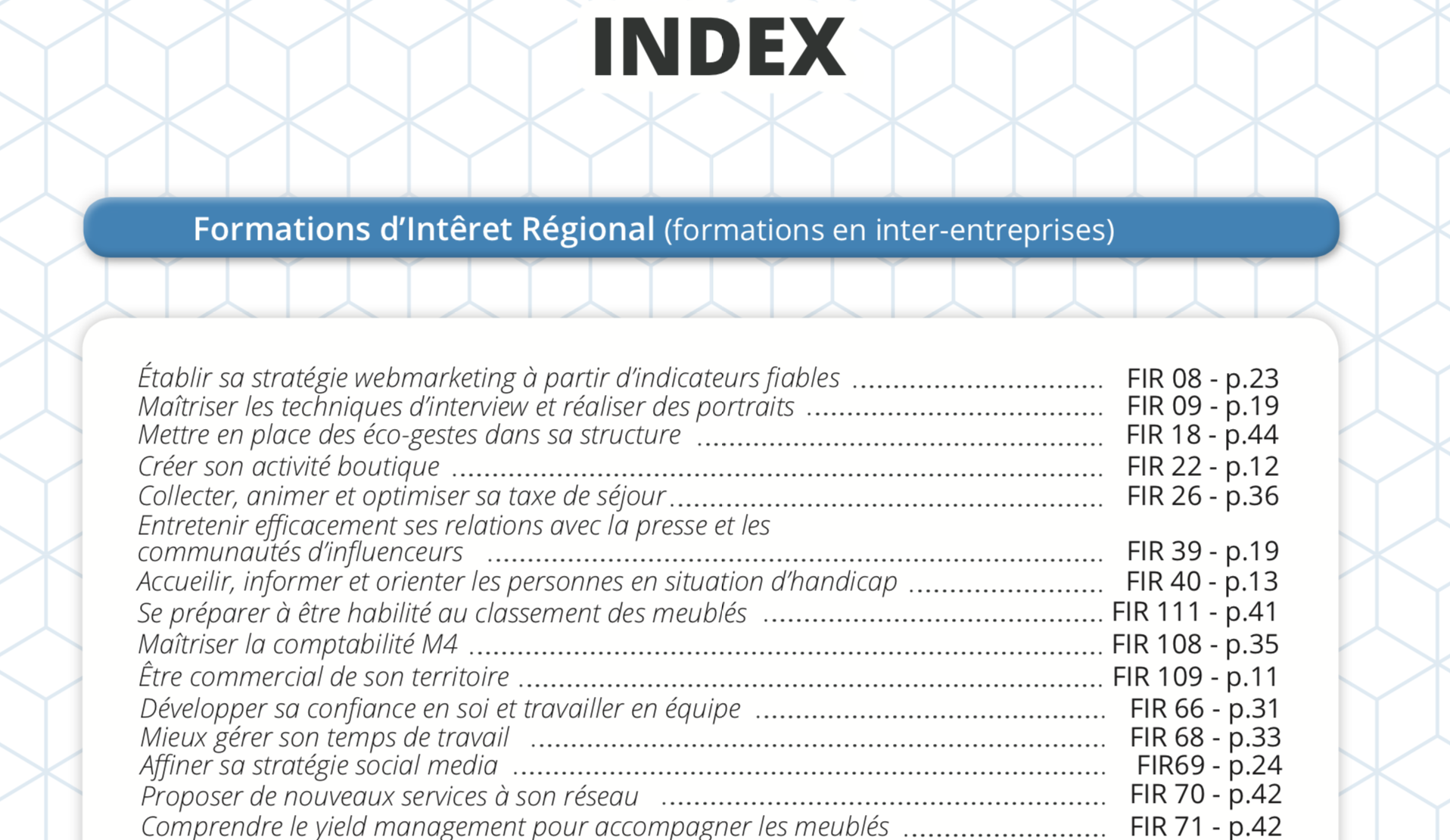 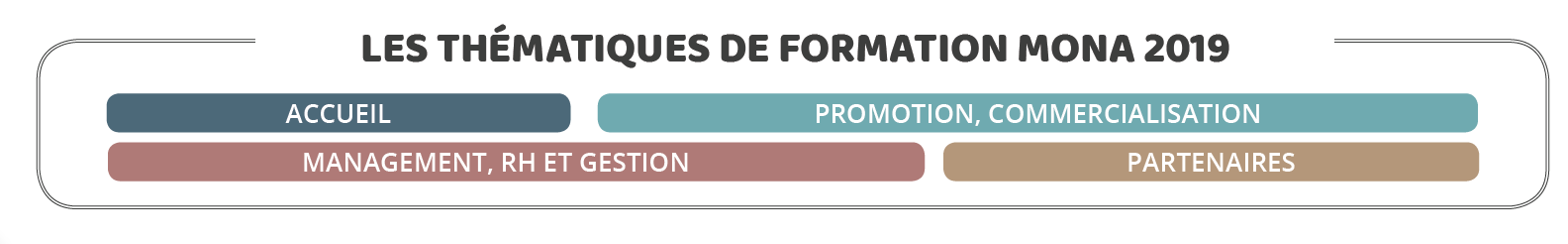 Le guide, mode d’emploi
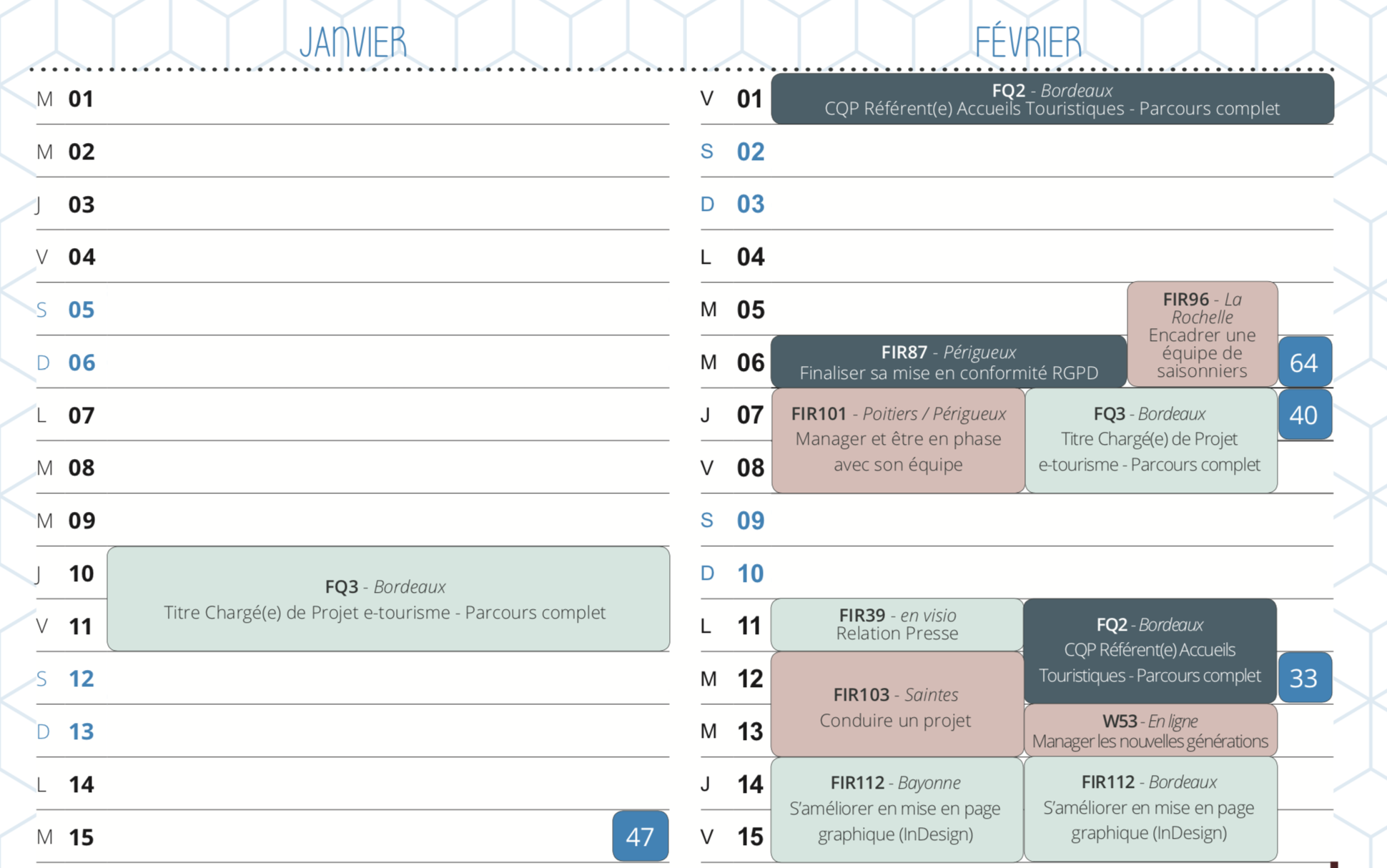 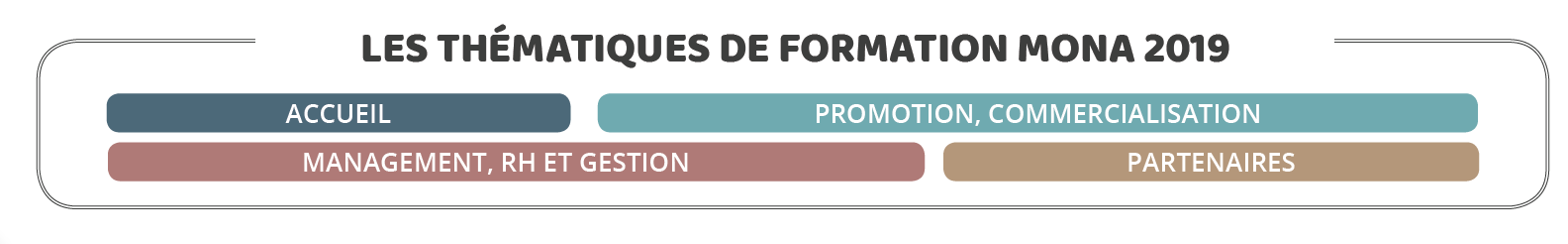 Le guide, mode d’emploi
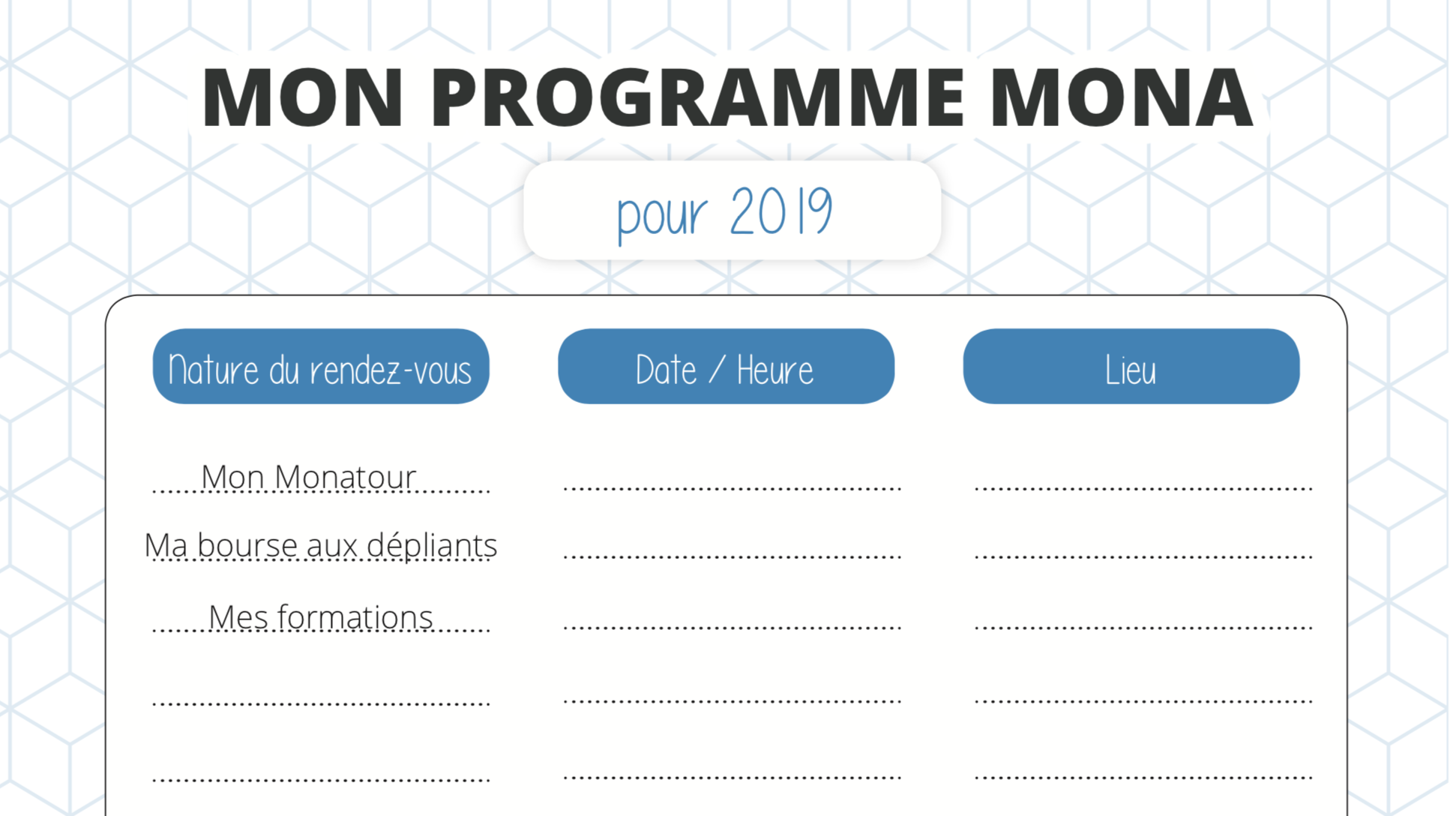 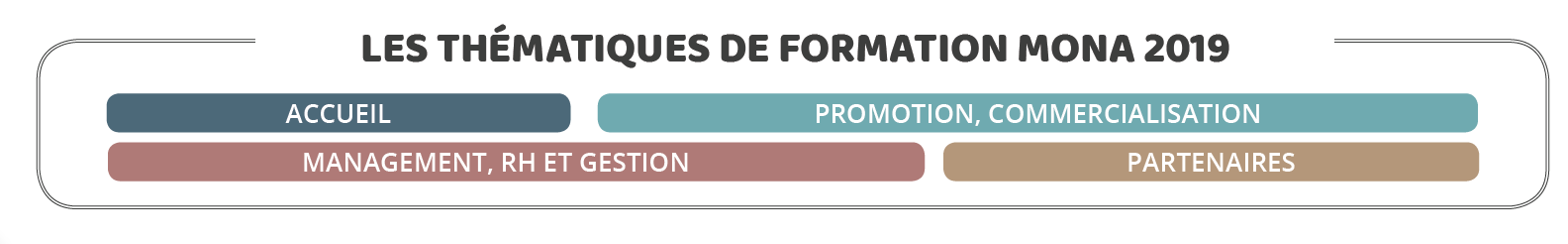 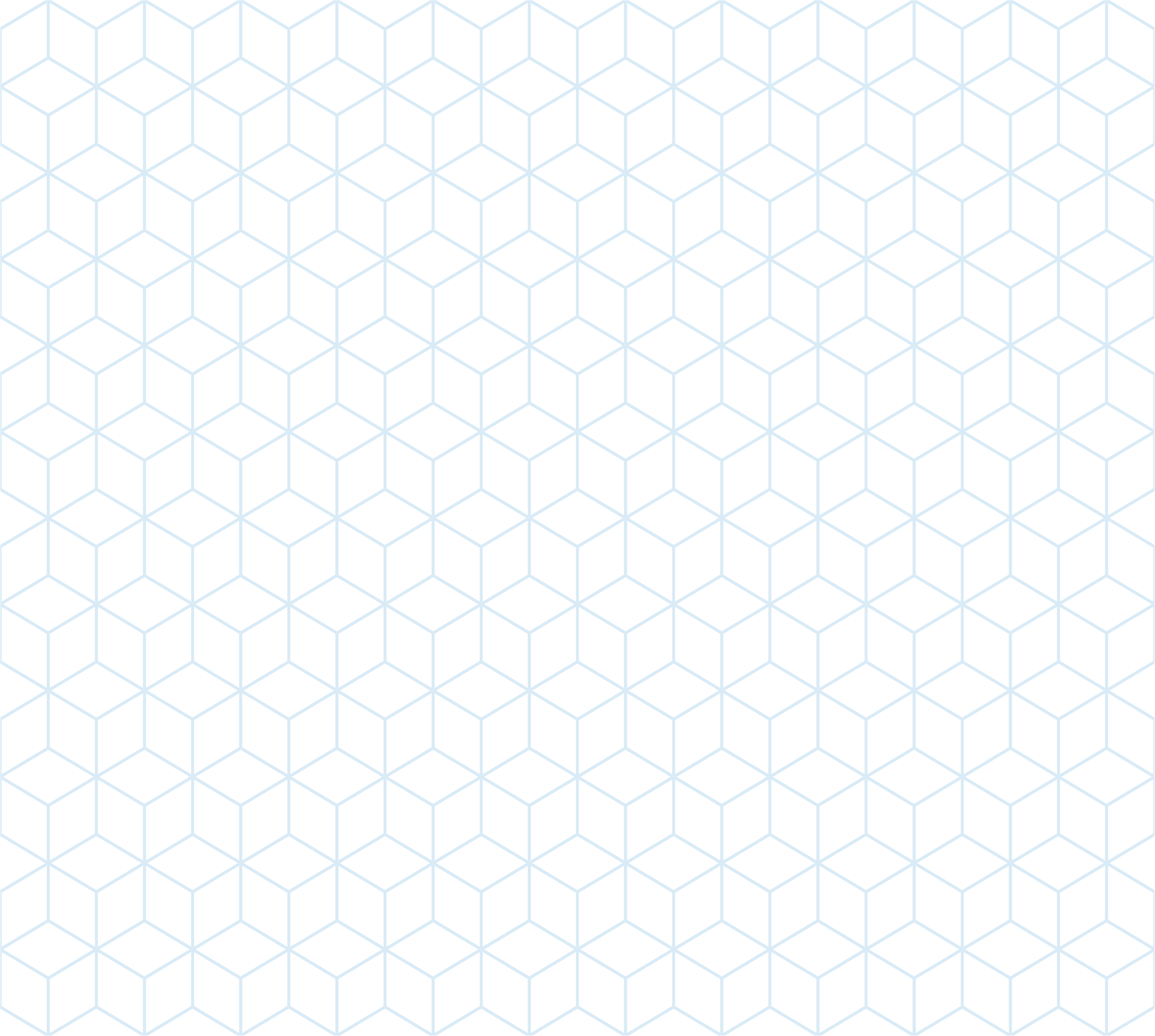 ACCUEIL
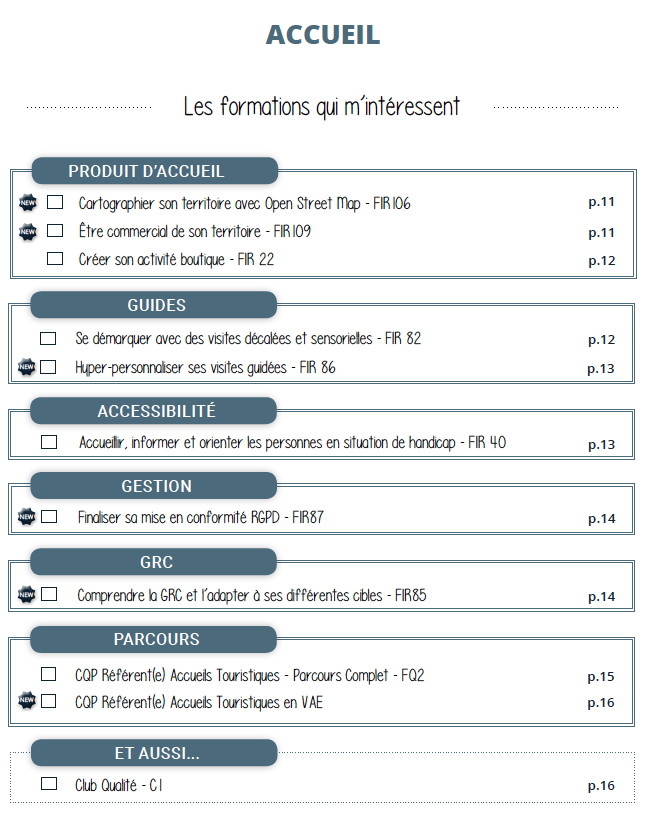 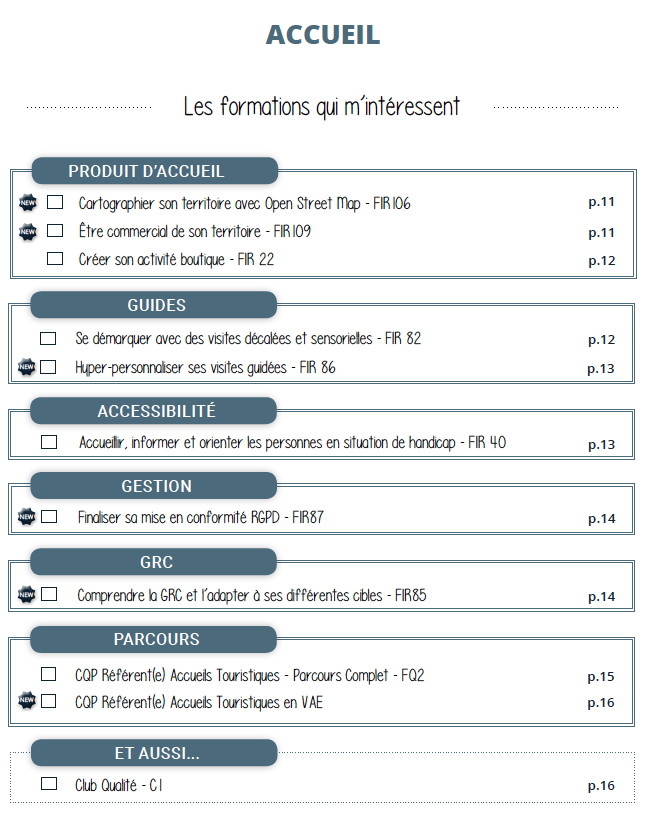 [Speaker Notes: cha]
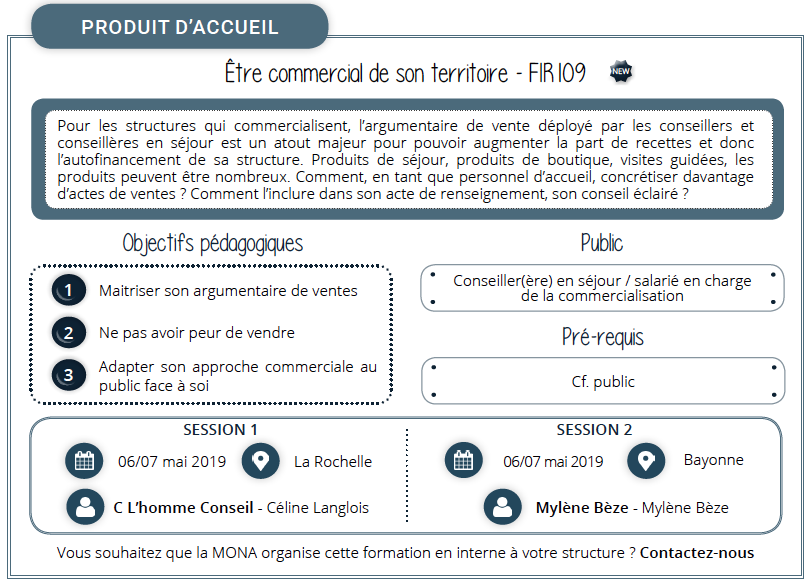 Continuité conseil éclairé
Force de vente +++
Promotion territoire
[Speaker Notes: OK]
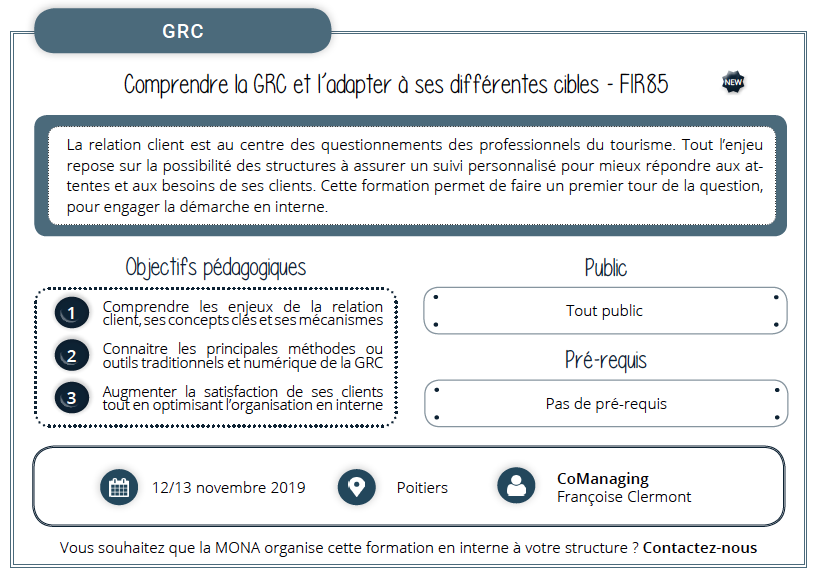 Pour démarrer
Pour les POT
Suite ADN23...
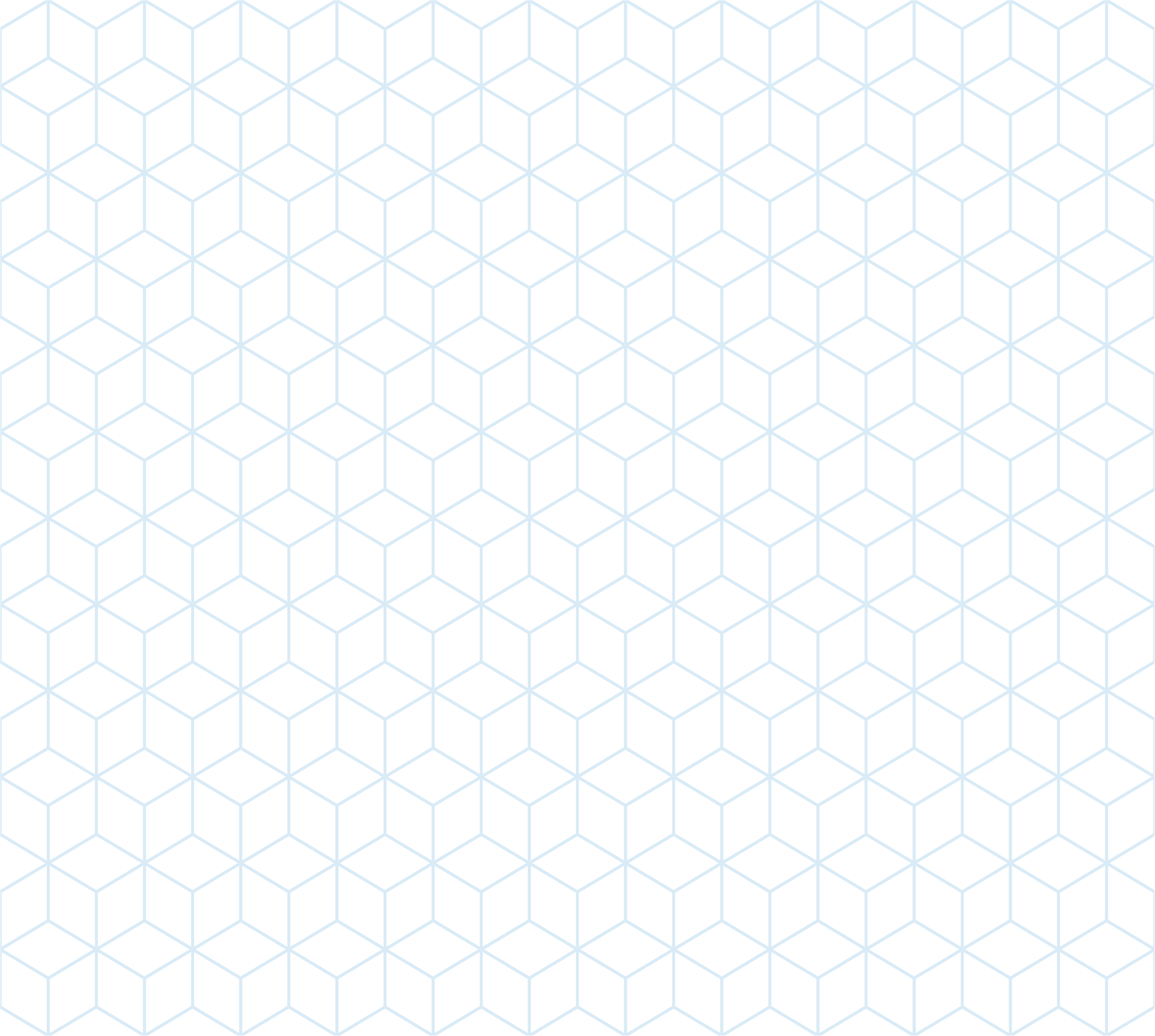 PROMOTION, COMMERCIALISATION
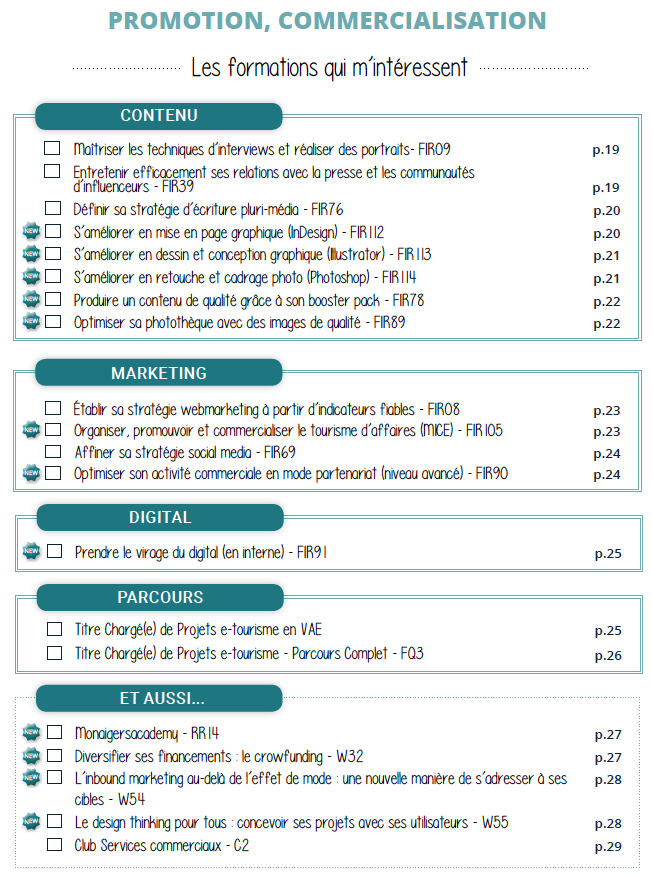 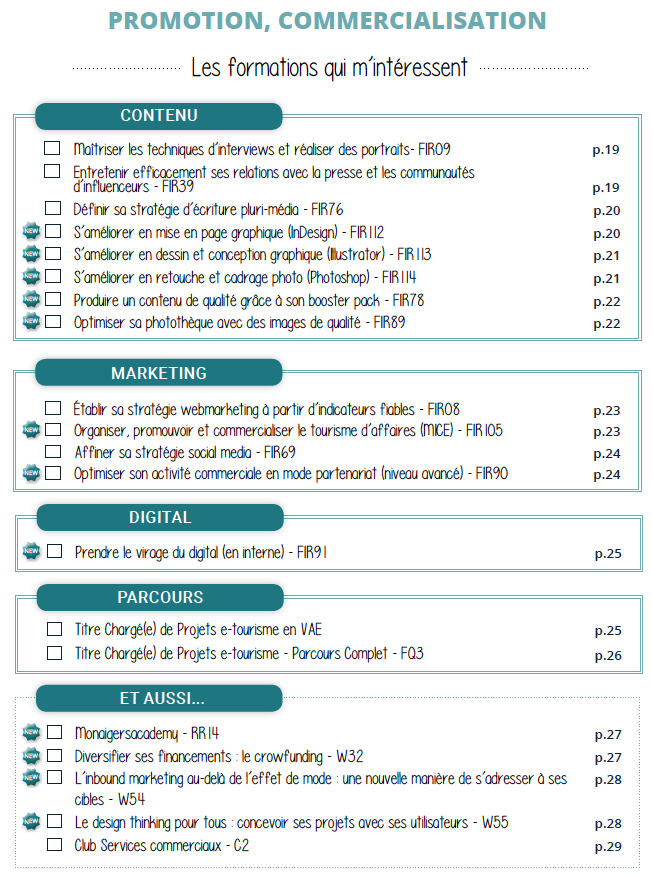 [Speaker Notes: cha]
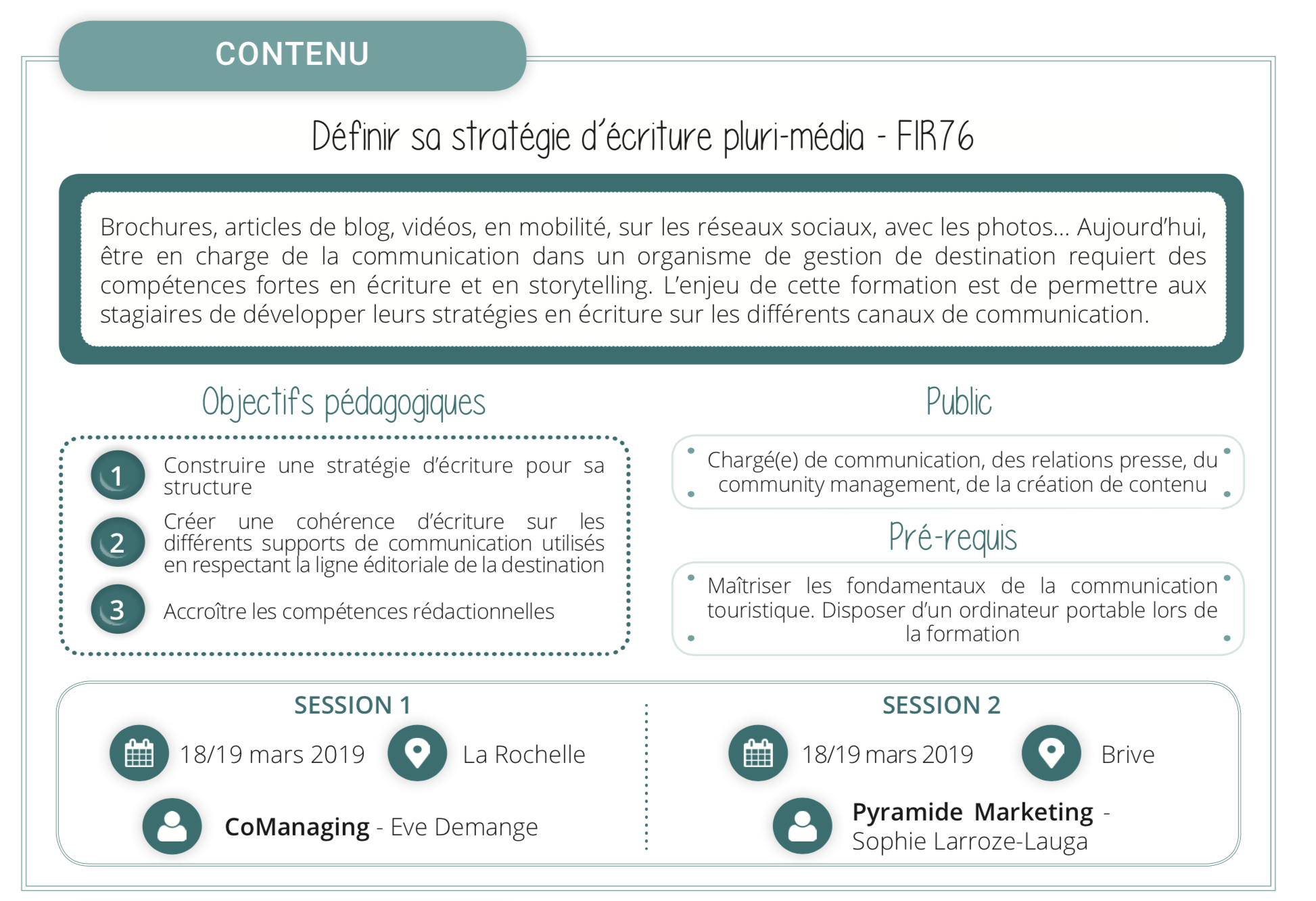 Enjeu du contenu
Expertise
OT et ADT/CDT/CRT
[Speaker Notes: OK]
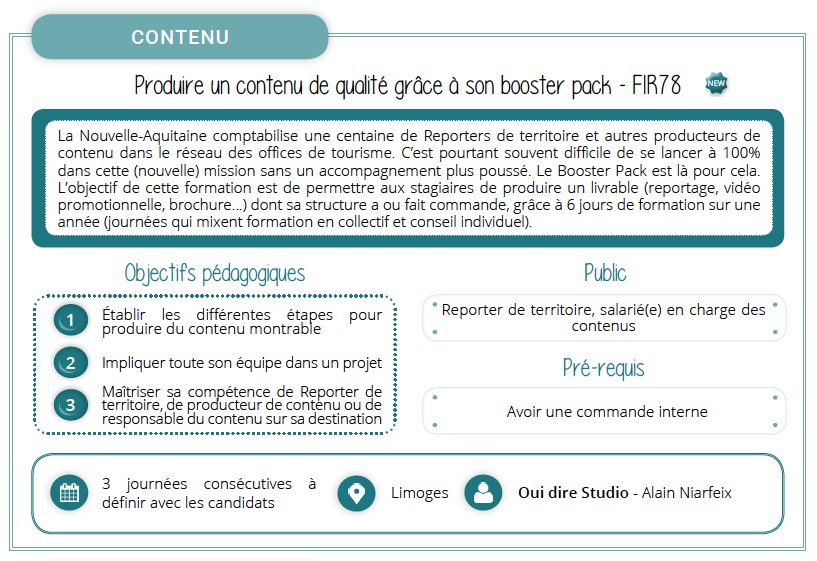 Montage exclusif
Livrable de qualité
Commande interne
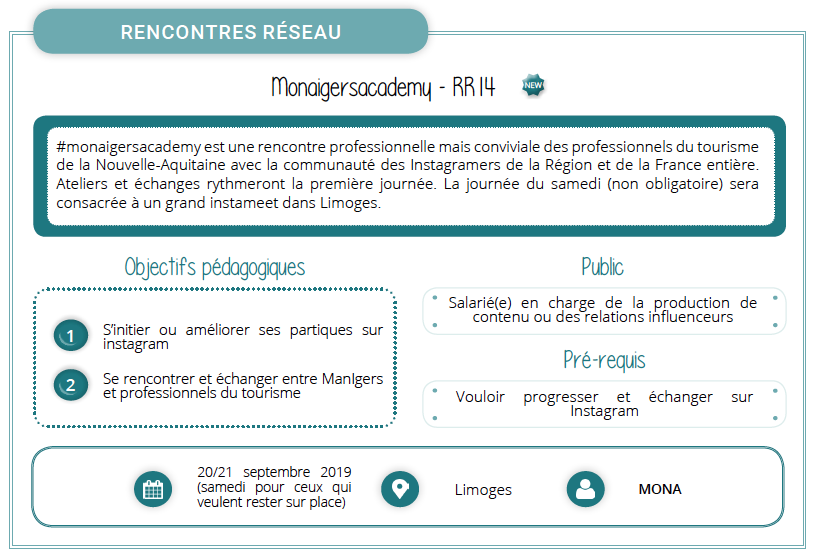 Partenariats
Enjeu du contenu
Communauté engagée
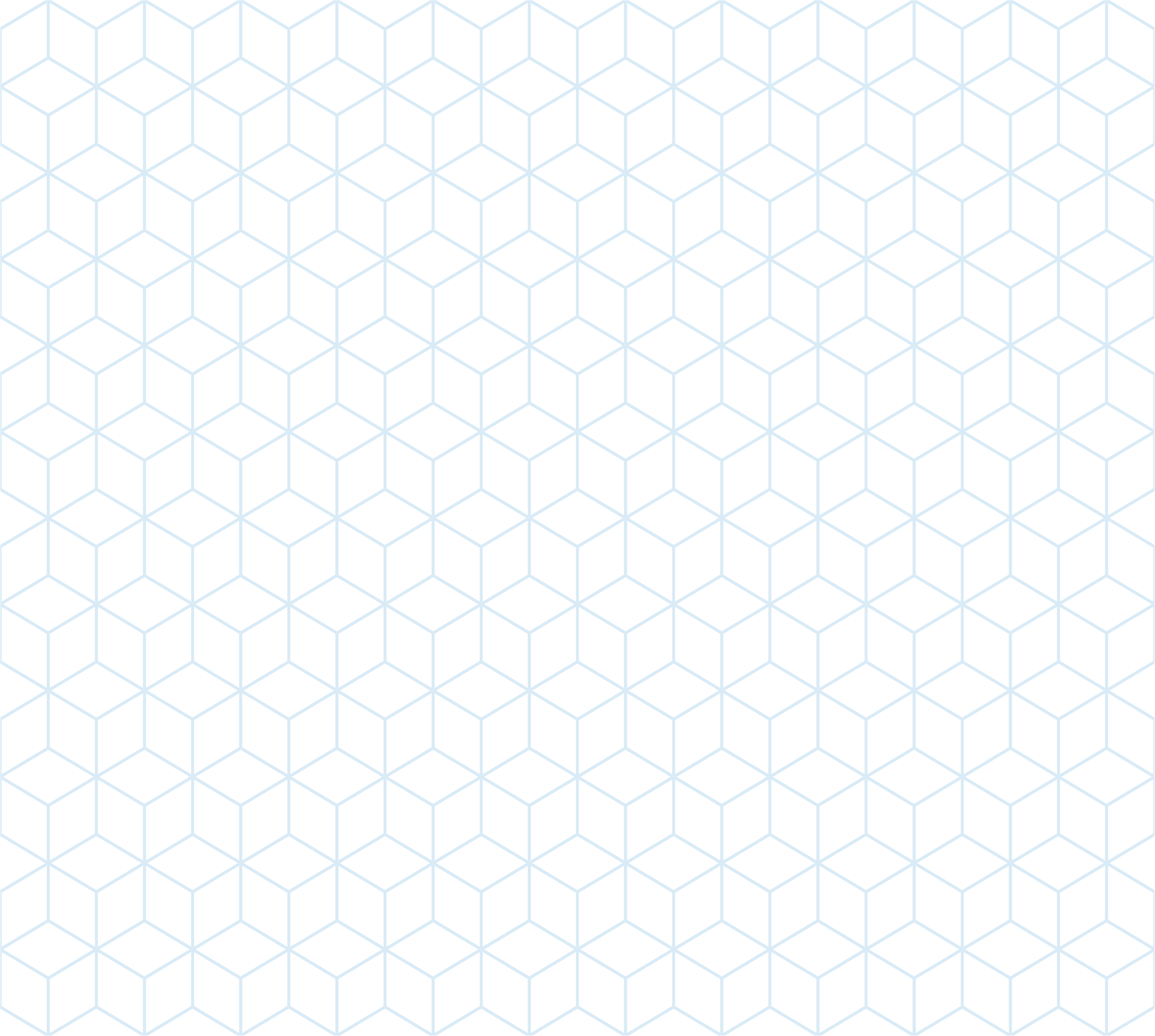 MANAGEMENT, RH ET GESTION
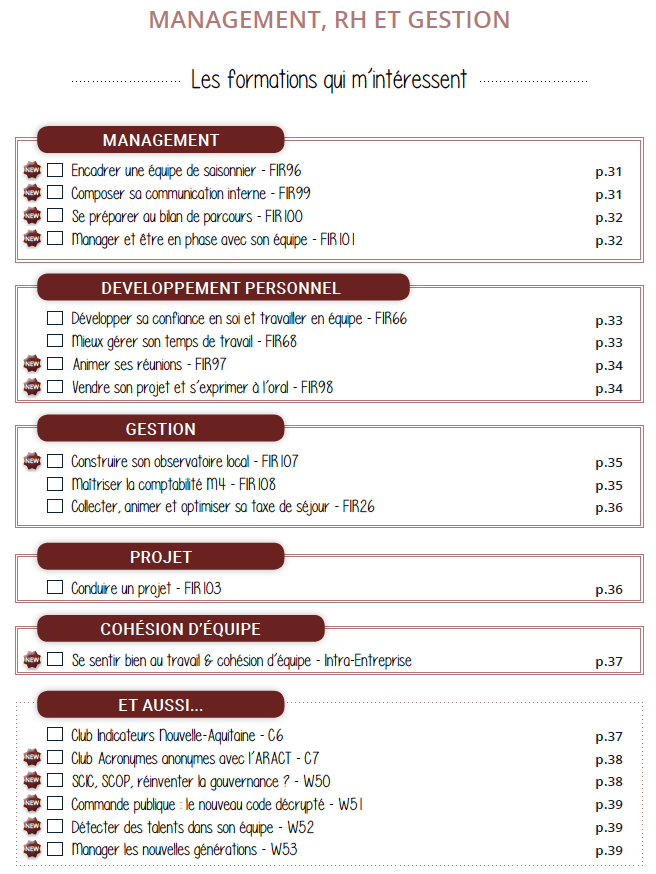 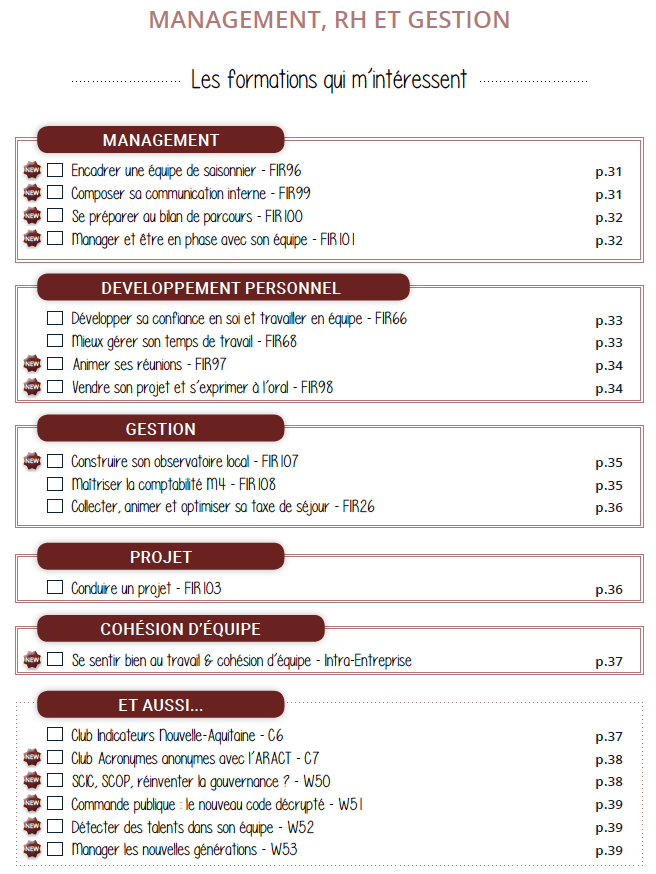 [Speaker Notes: cha]
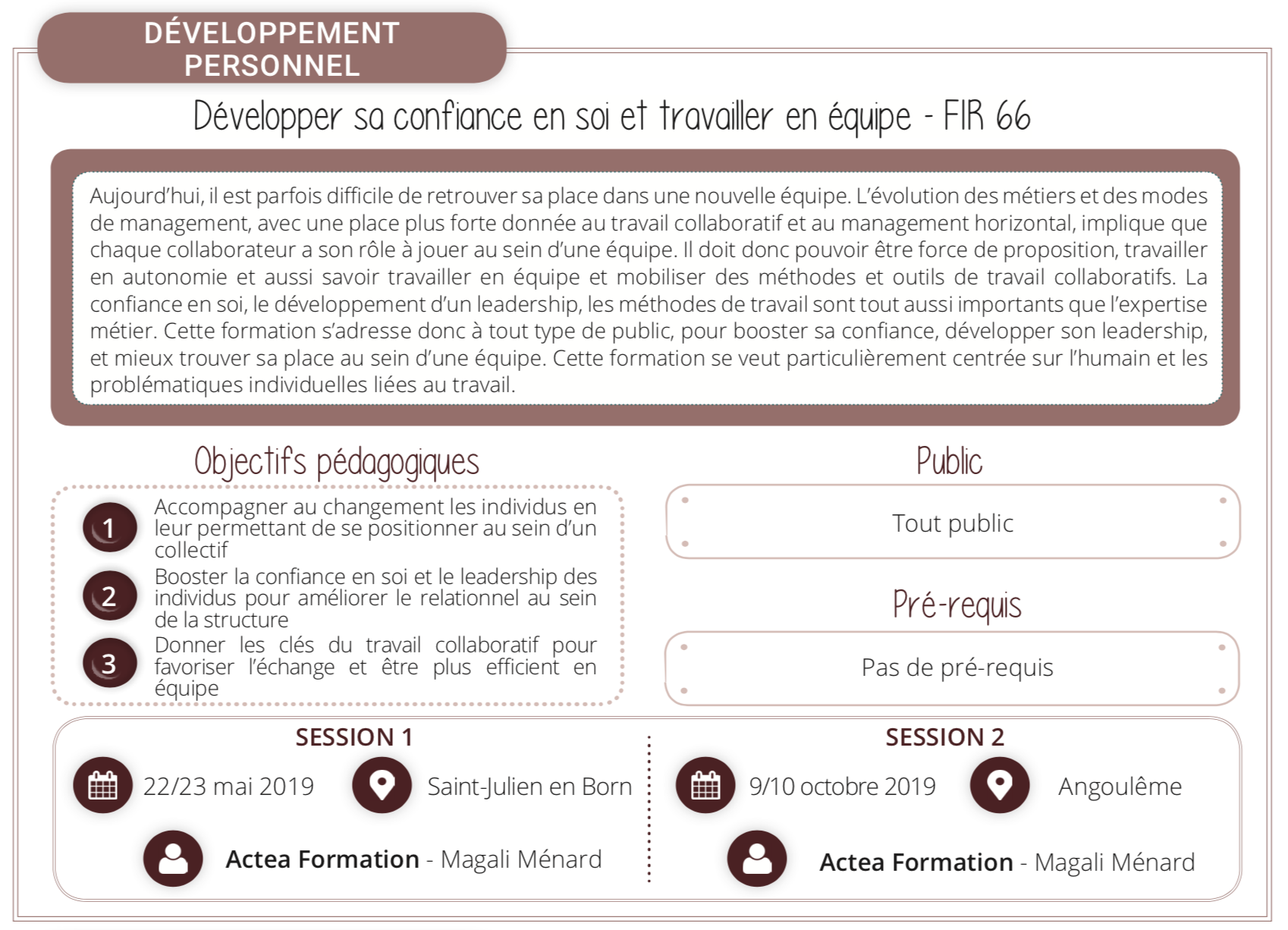 Post-regroupement
Collaborer
Cohésion d’équipe
[Speaker Notes: OK]
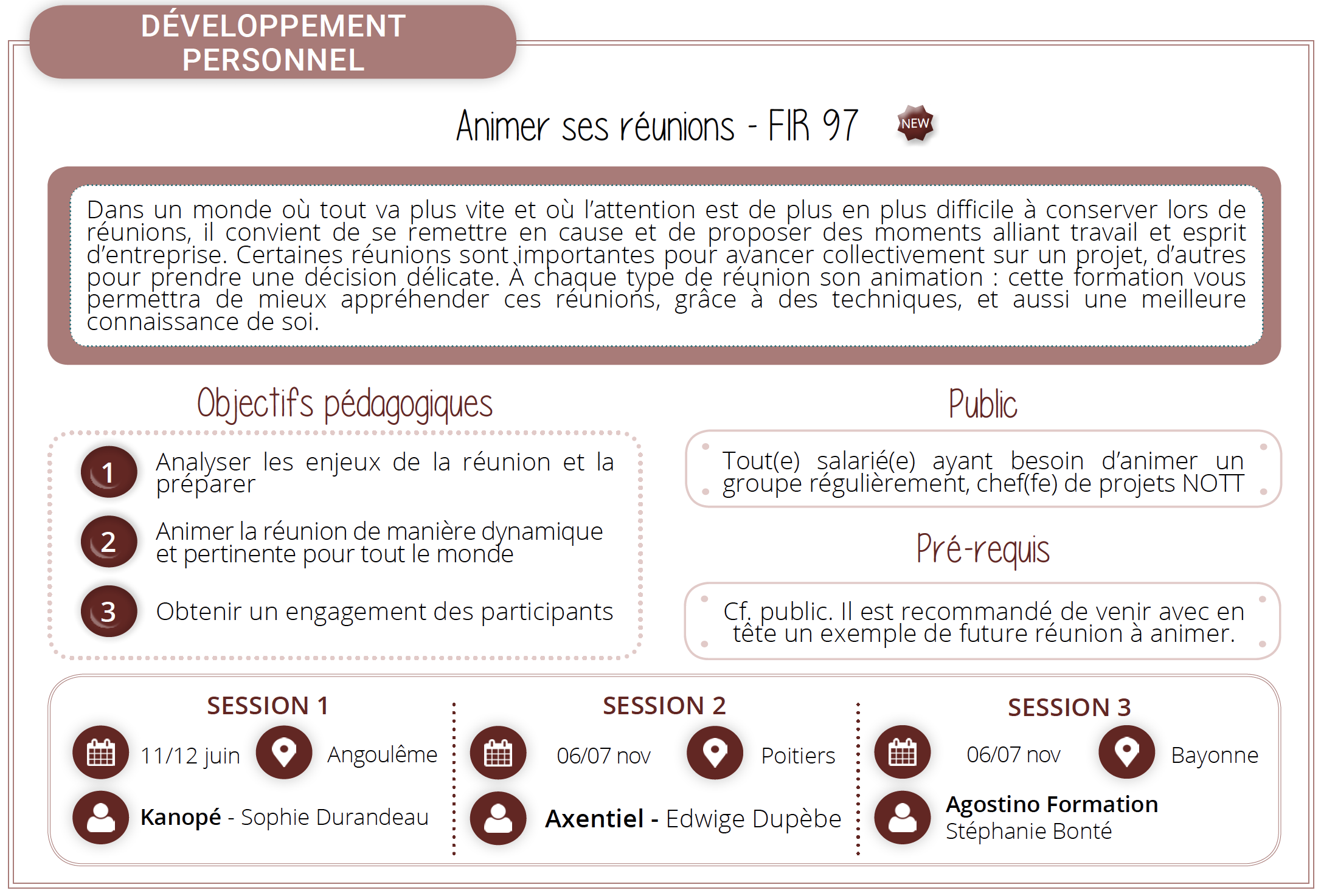 Se renouveler
Posture d’animateur
Techniques
[Speaker Notes: A MODIFIER FLO]
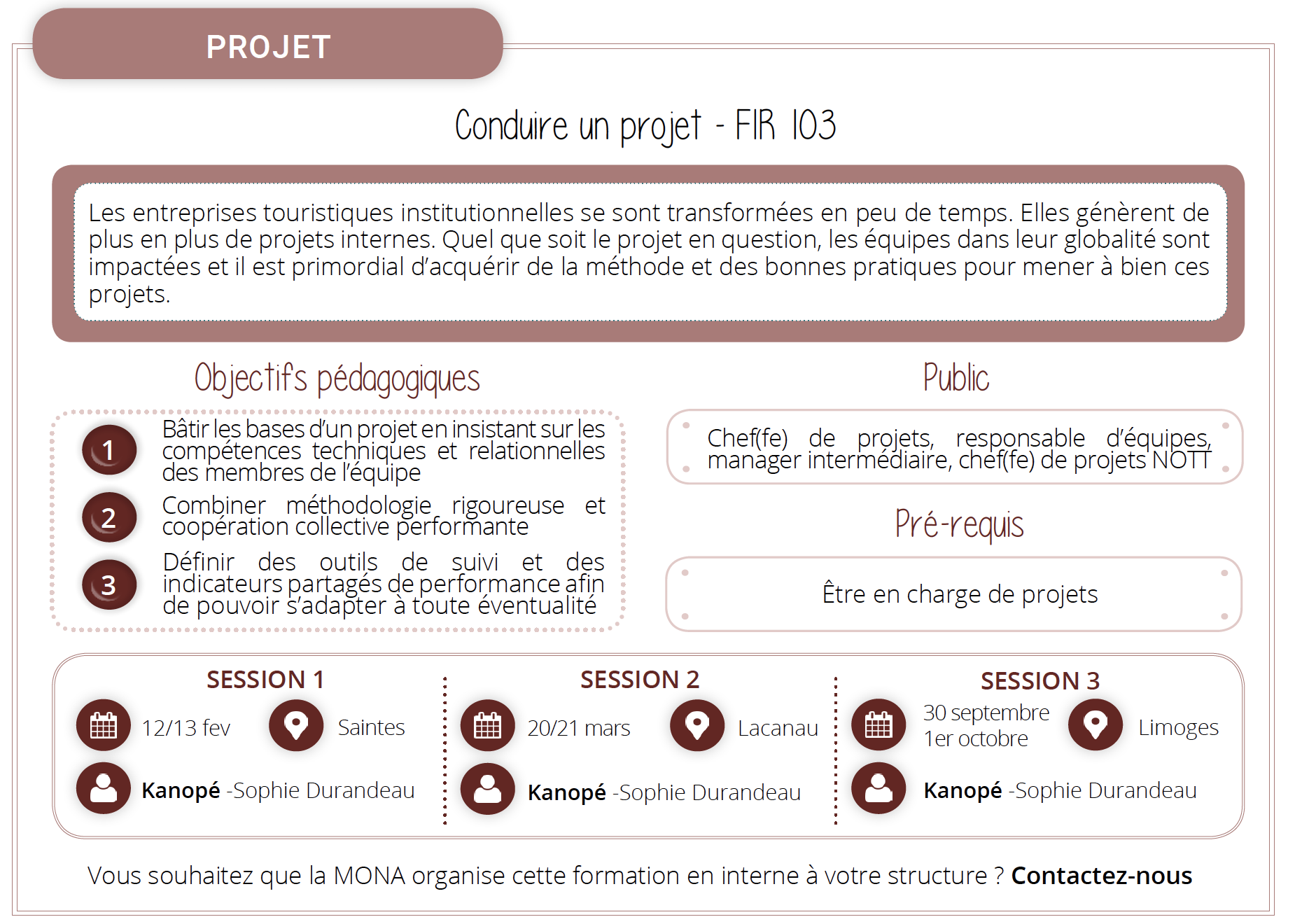 Se renouveler
Posture d’animateur
Techniques
[Speaker Notes: A MODIFIER FLO]
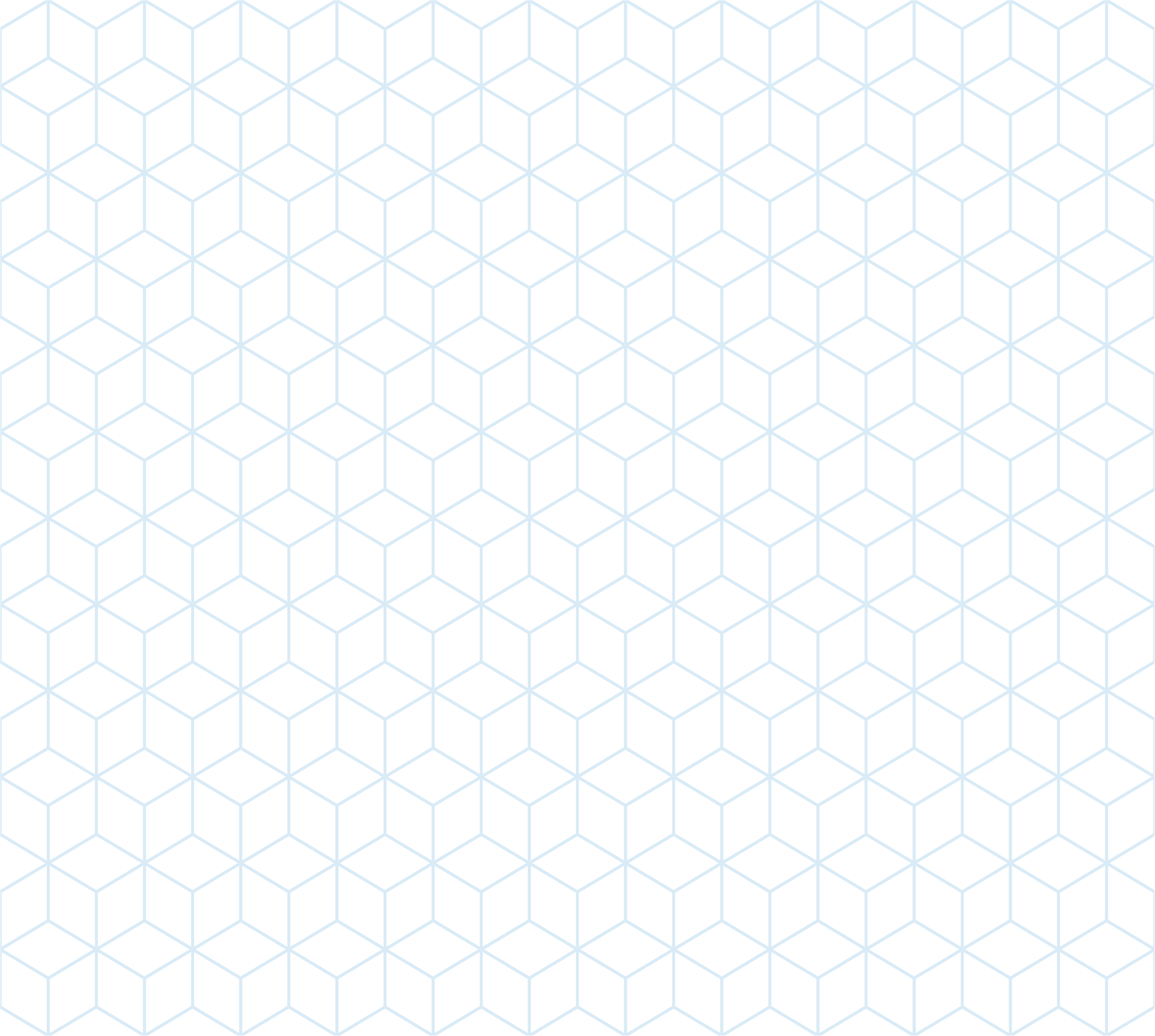 PARTENAIRES
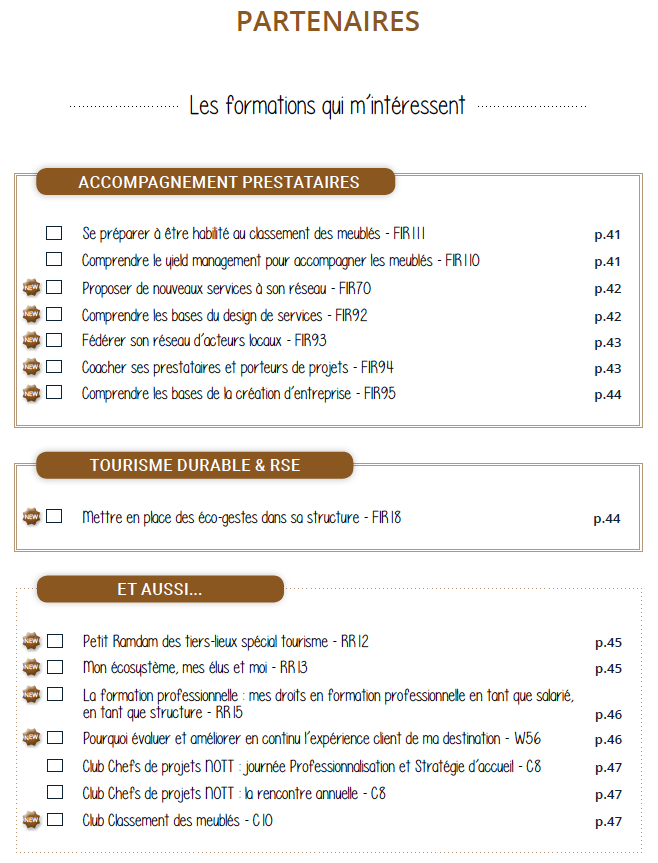 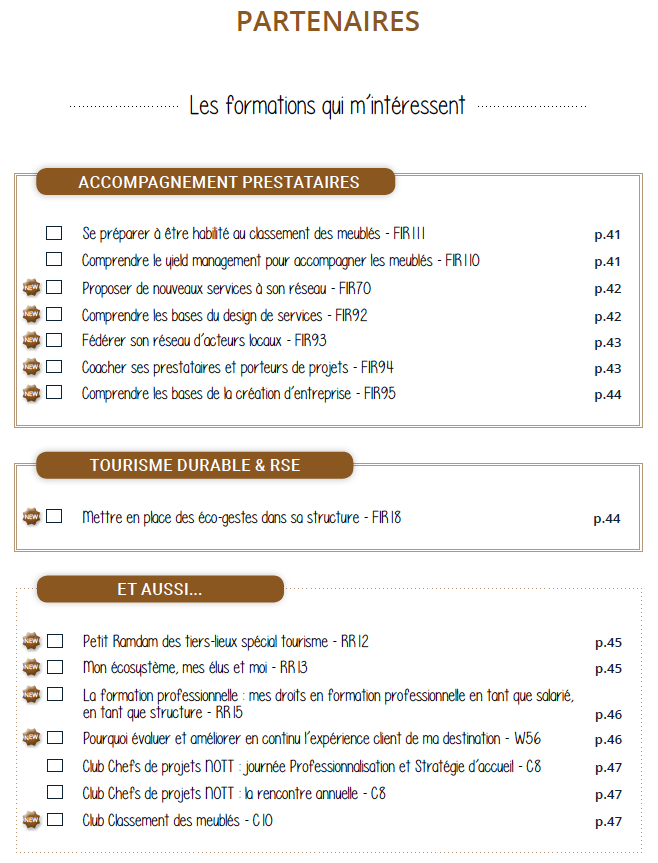 [Speaker Notes: cha]
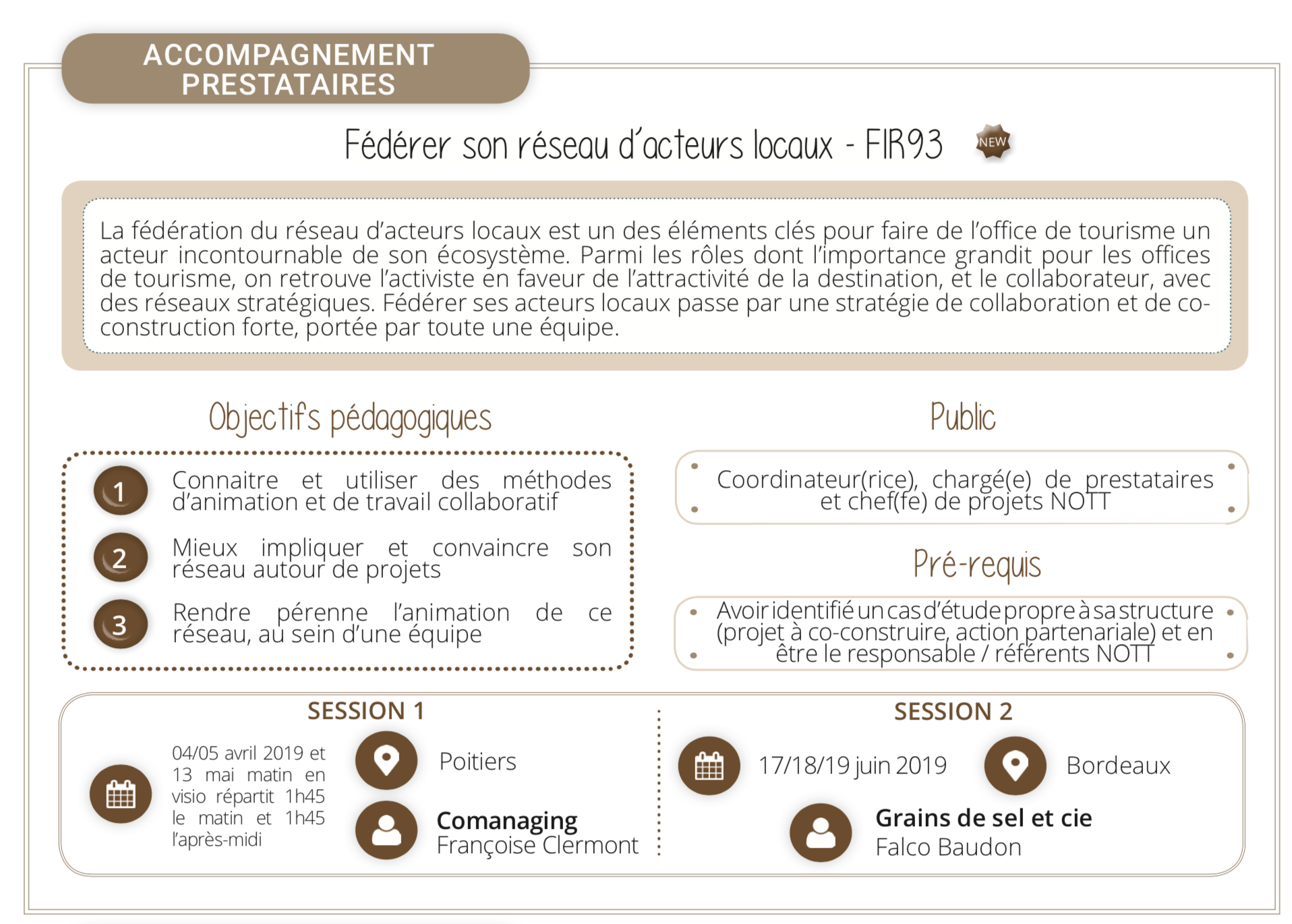 Animateurs
Co-construction
4ème mission
[Speaker Notes: OK]
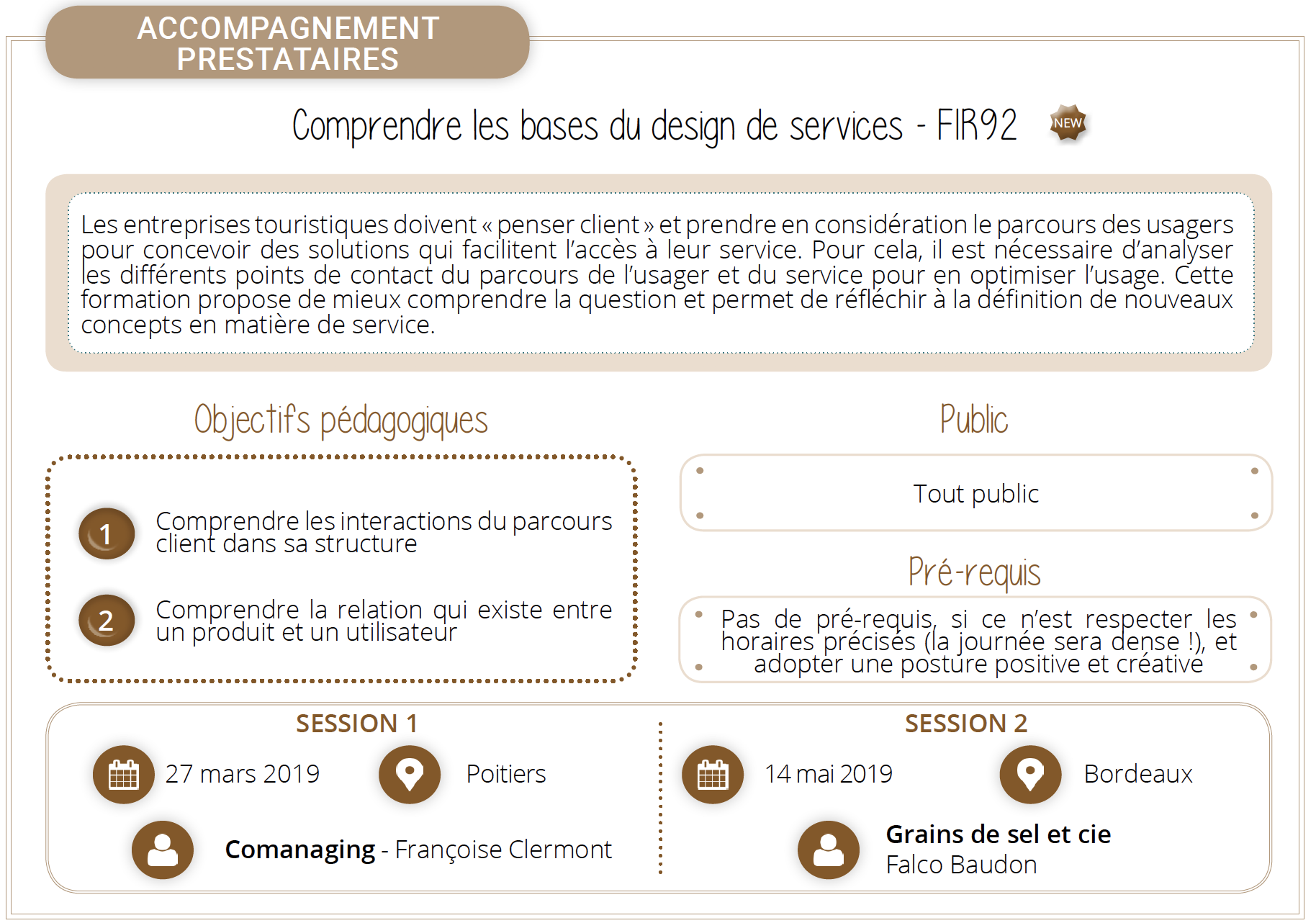 Penser client
Nouveaux services
Expertise à développer
[Speaker Notes: OK]
Ça se passe près chez vous
Où ? 
OFFICE DE TOURISME DU VAL DE GARONNE

Quelles formations dans le 47 ?
Hyper-personnaliser ses visites guidées 
Accessibilité : accueillir, informer et orienter les personnes en situation de handicap
Coacher ses prestataires et porteurs de projets
Où?
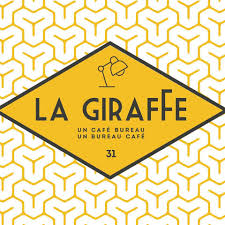 La Giraffe - Limoges
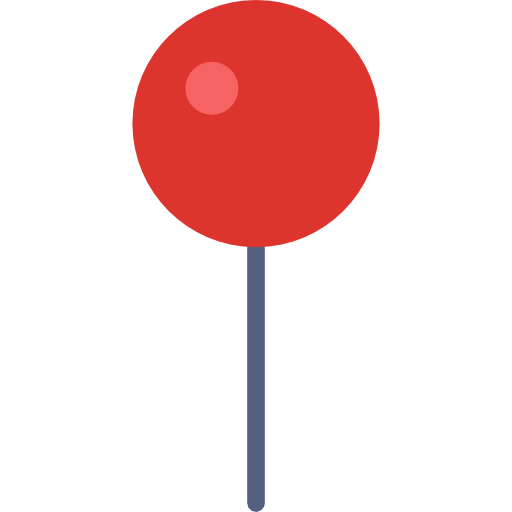 Quelles formations aux alentours ?
Définir sa stratégie d’écriture pluri-média - FIR76 (18 & 19 mars)
Mieux gérer son temps de travail - FIR68 (10 & 11 avril)
Conduire un projet - FIR103 (30 septembre & 01 octobre)
Monaigersacademy - RR14 (20 & 21 septembre)
Et chez vous … la suite du SADI ?
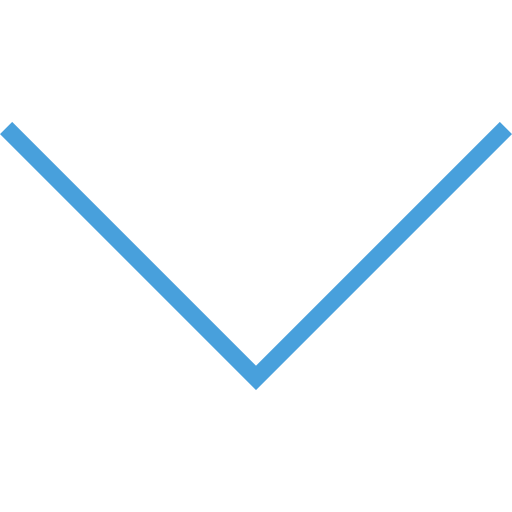 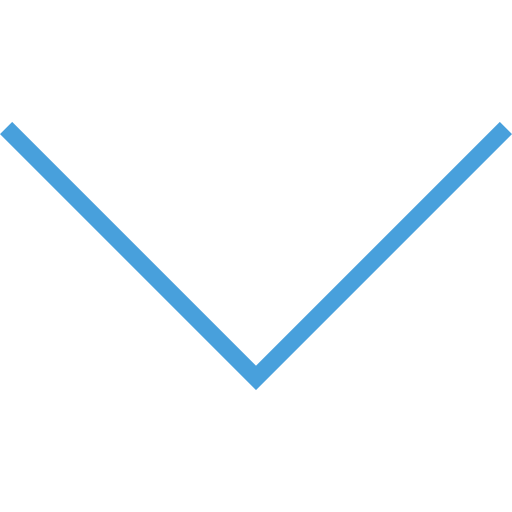 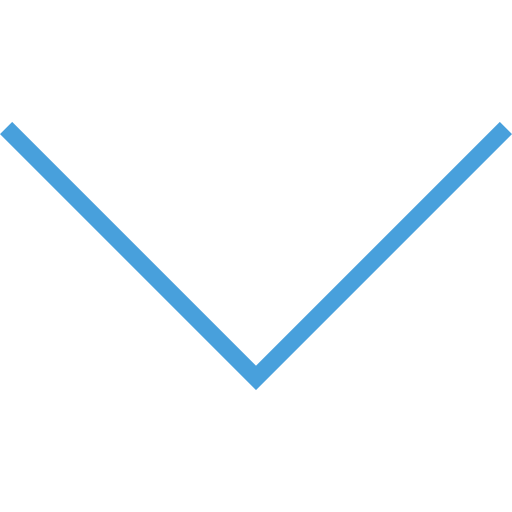 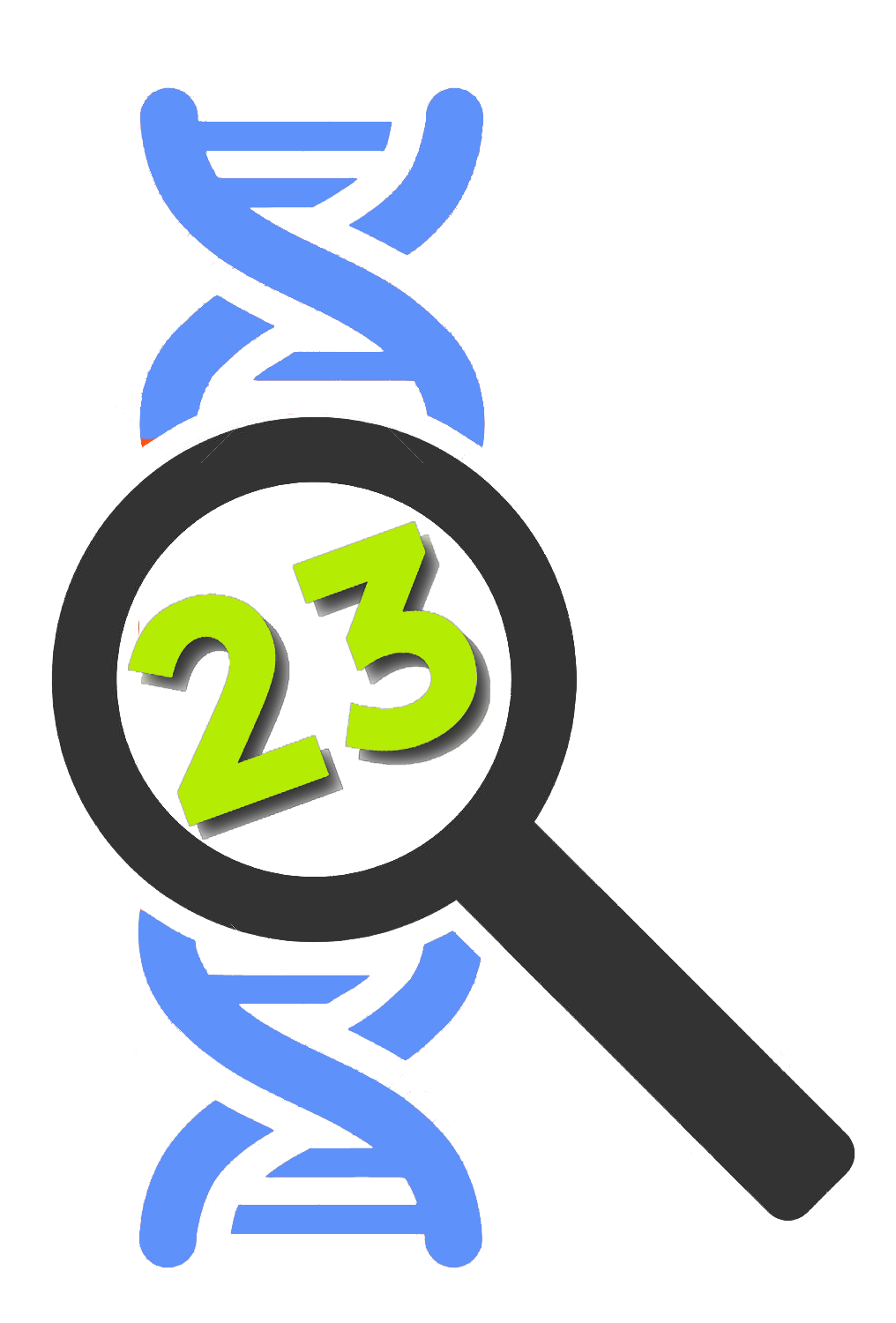 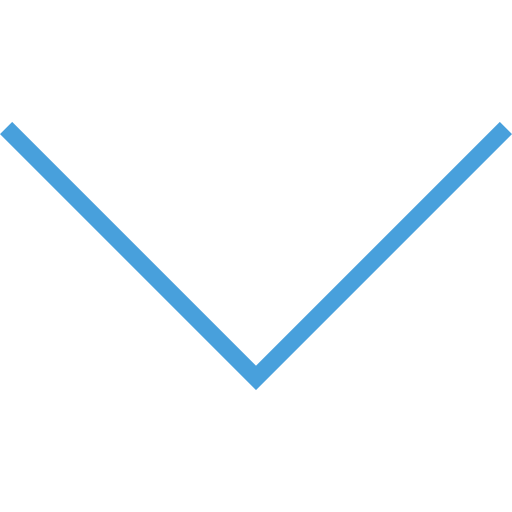 [Speaker Notes: ok]
Les formations à ne pas louper dans les semaines à venir
Manager et être en phase avec son équipe
Poitiers
07/08 février
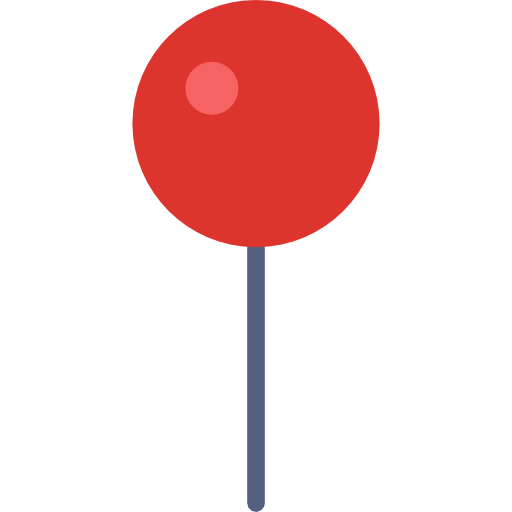 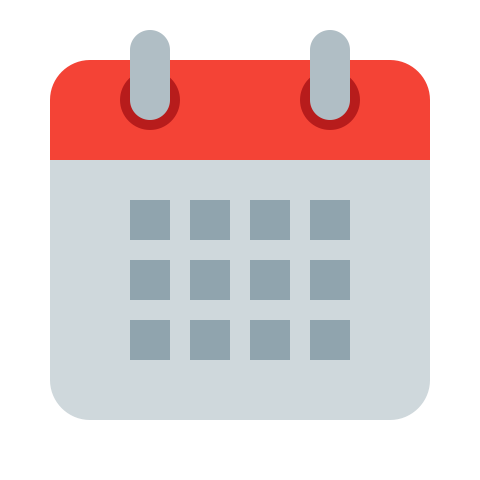 S’améliorer en mise en page graphique (InDesign)
Bayonne / Bordeaux
14/15 février
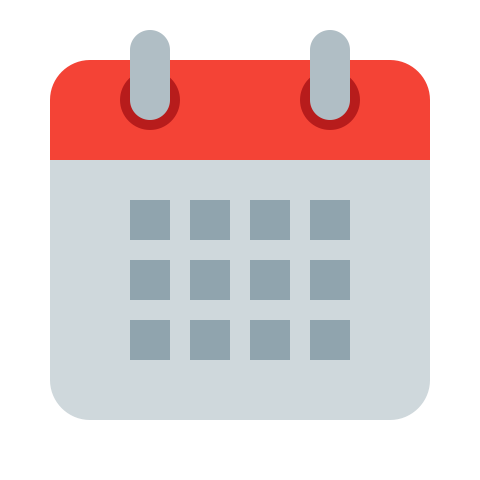 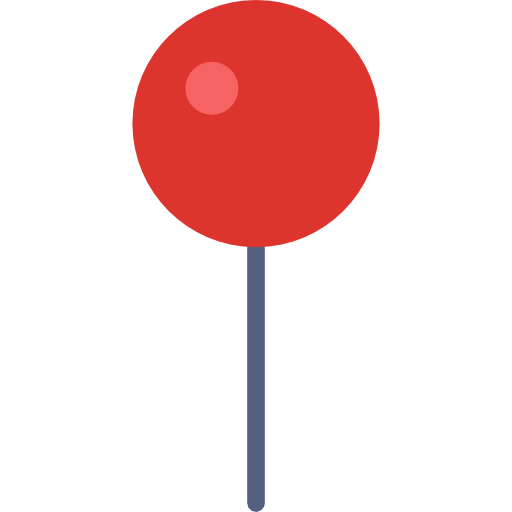 Prendre le virage du digital en interne
Angoulême
18/19 mars
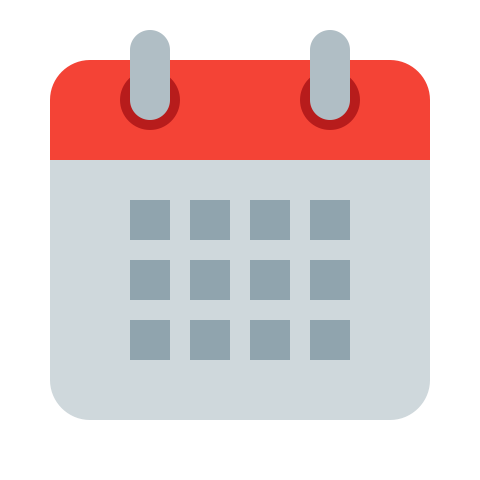 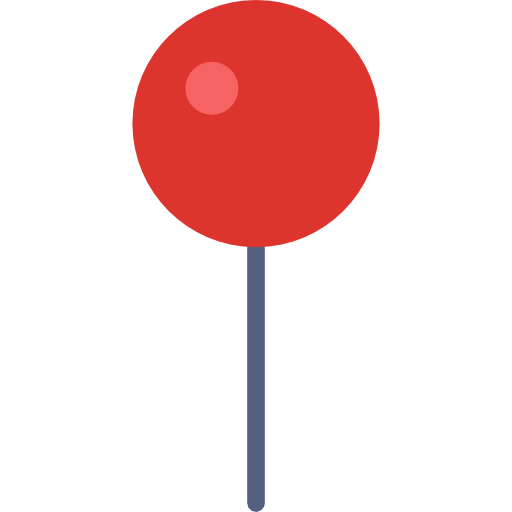 Composer sa communication interne
La Rochelle
07/08 mars
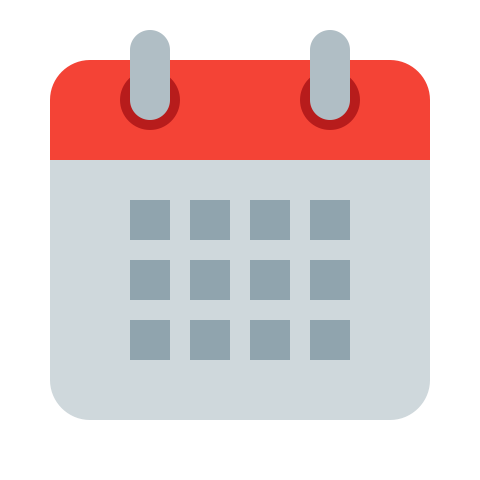 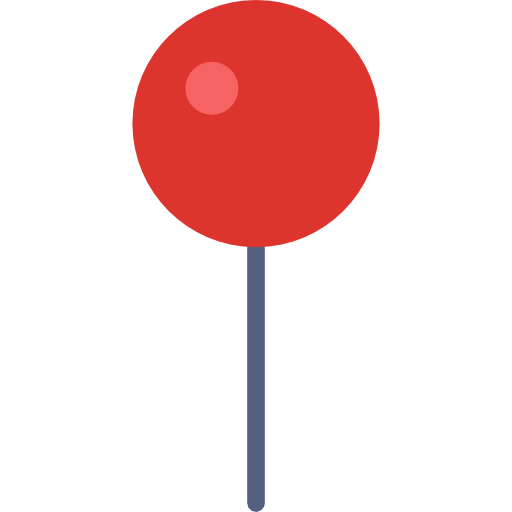 Booster pack
Limoges + en ligne
27, 28 & 29 mai 2019
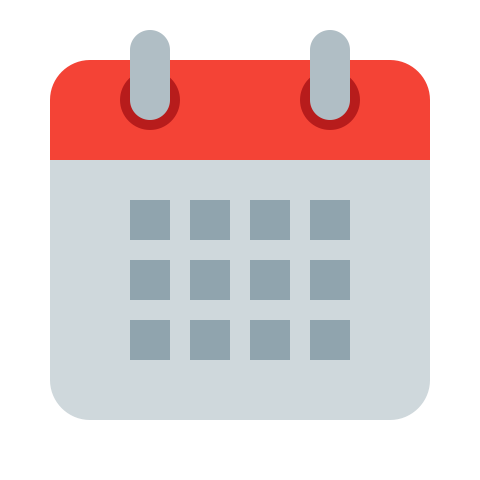 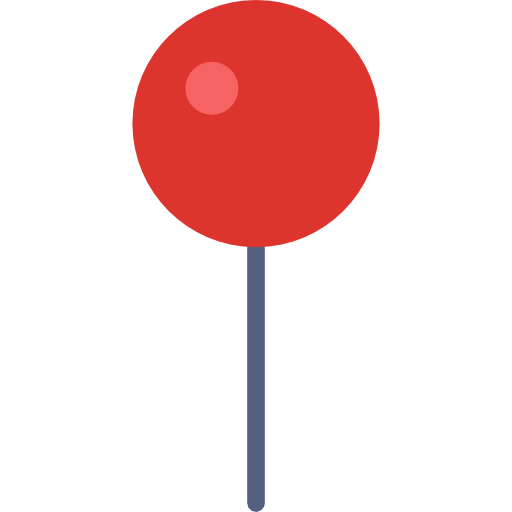 [Speaker Notes: ok]
Bilan d’une année de formation sur-mesure en Creuse
Stratégie marketing
Creuse
en 2018
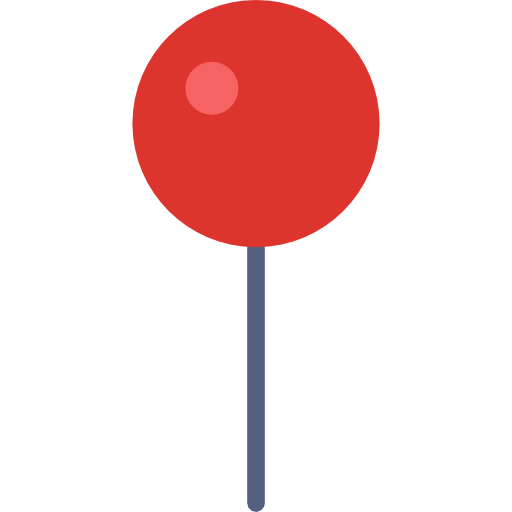 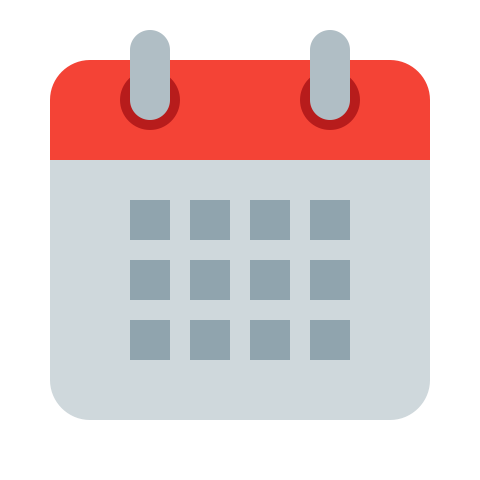 SADI (Schéma d’Accueil et d’Information Touristique
Creuse
19/20 novembre & 19/20 décembre 2018
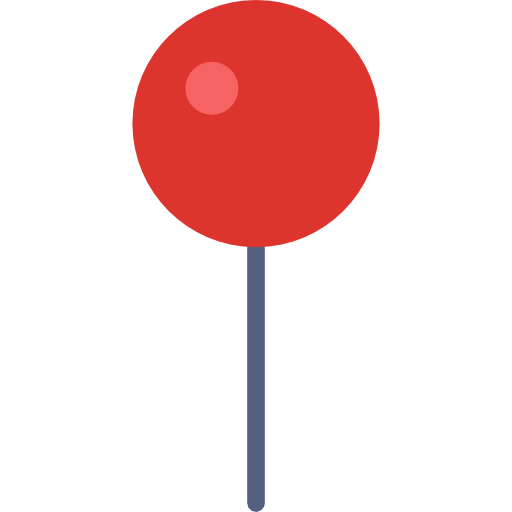 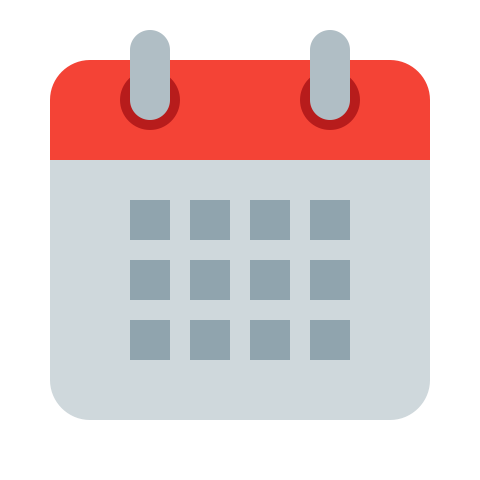 Le SADI ADN23 !
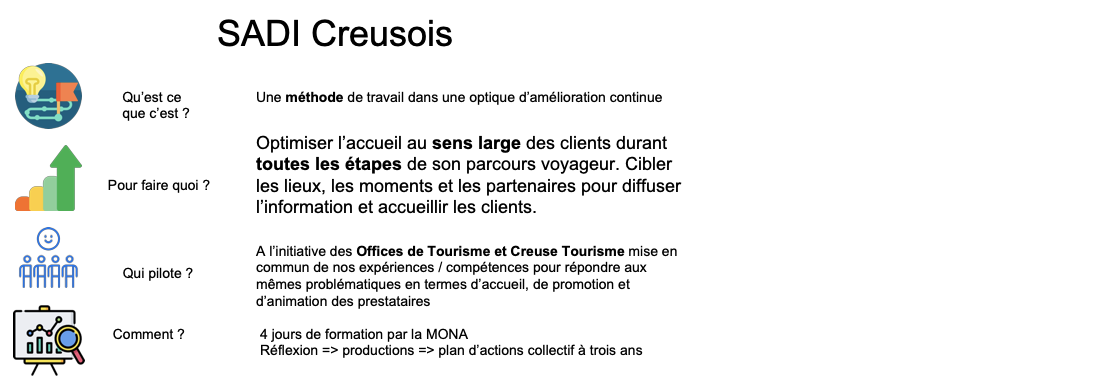 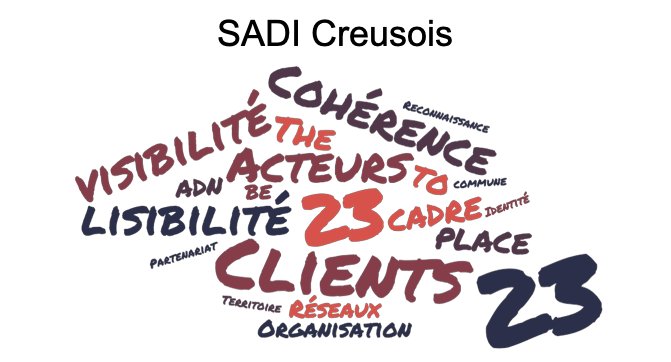 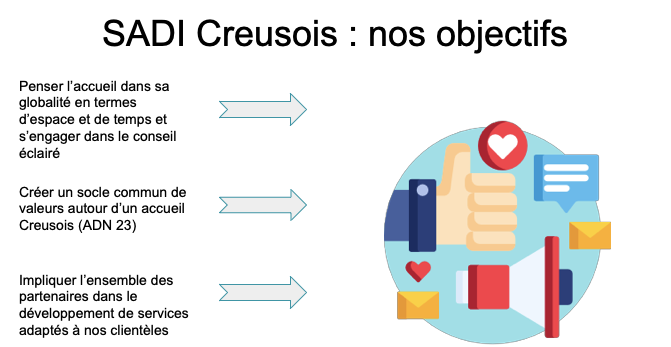 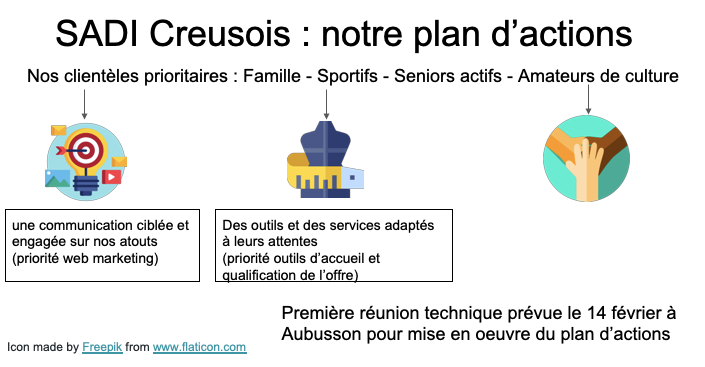 La réforme !
Actu 2019 : réforme de la formation professionnelle « pour la liberté de choisir son avenir professionnel », votée le 5 sept 2018
Les principales modifications :
Collecte OPCA 		Collecte URSSAF
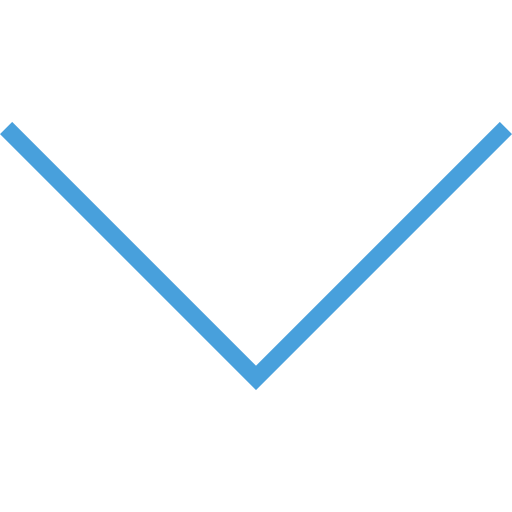 Financements multiples		France Compétences
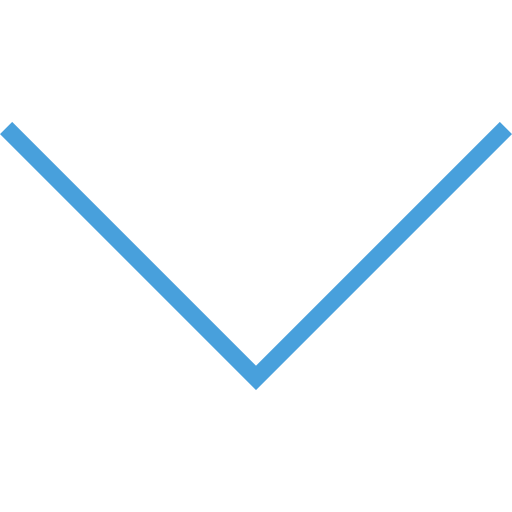 OPCA	OPCO
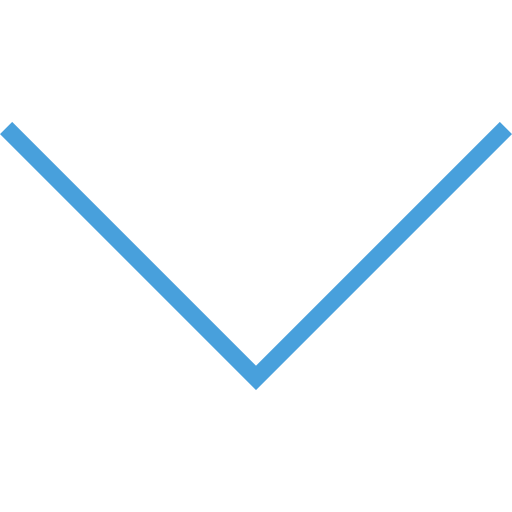 Plan de formation	Plan de développement des compétences
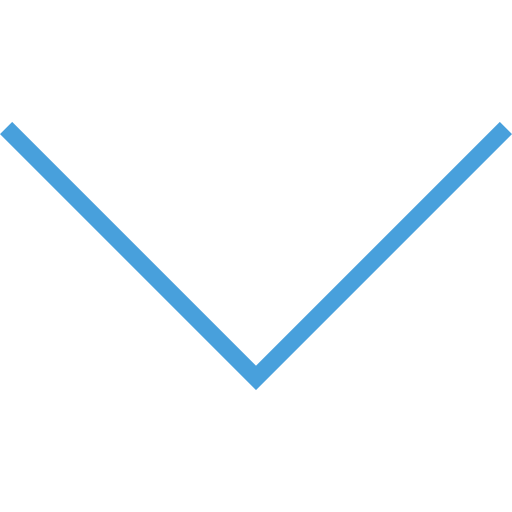 Plus de 11 / moins de 11	 	 Moins de 50
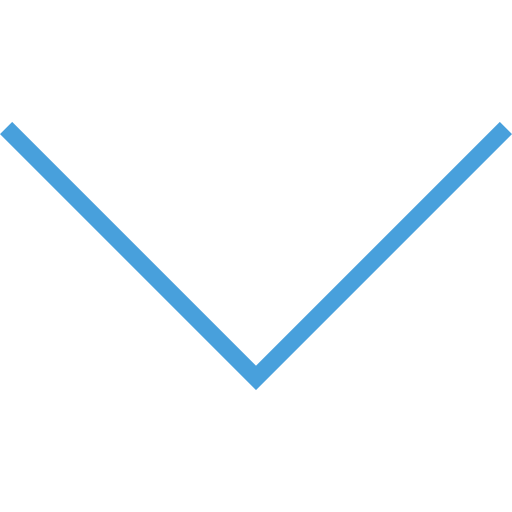 CPF en heures 		CPF en euros
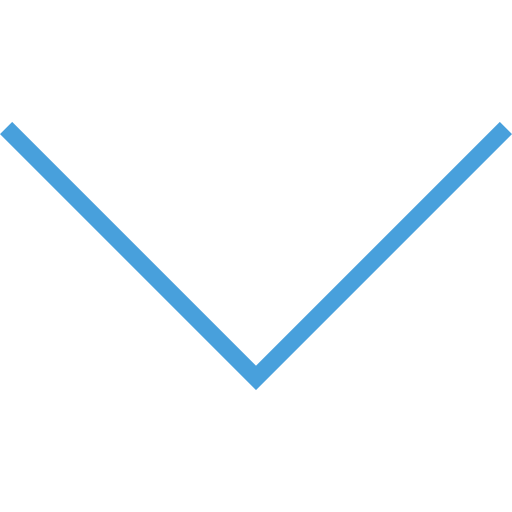 Période pro	Pro A
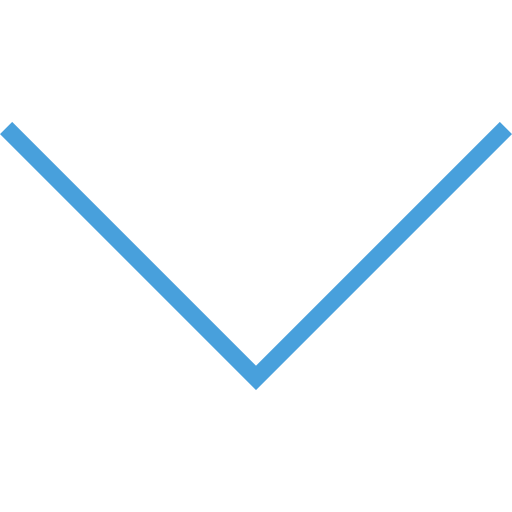 La réforme pour 2019 (année transitoire)
Il n'y a plus d'actions collectives, que des actions individuelles, mais sans plafond de financement :
Offices de tourisme de 1 à 11 salariés :				
Coût Pédagogique : prise en charge de 80% du coût demandé (60% pris sur Dot TPME / 20% pris sur conventionnelle)			
Salaires : remboursement de 8€/h

Offices de tourisme de 11 à 50 salariés :				
Coût Pédagogique : prise en charge de 90% du coût demandé (60% pris sur Dot TPME / 30% pris sur conventionnelle)			
Salaires : remboursement de  8€/h

Offices de tourisme de plus de 50 salariés
Frais réels dans la limite de 110% du versement de la contribution formation conventionnelle

Prises en charge garanties jusqu’au 31 mars 2019 dans la limite des fonds disponibles
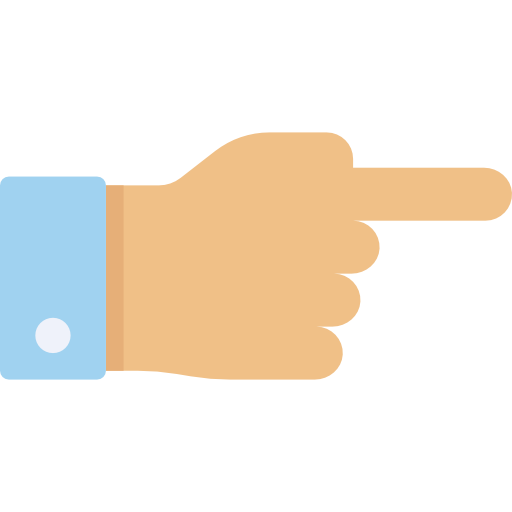 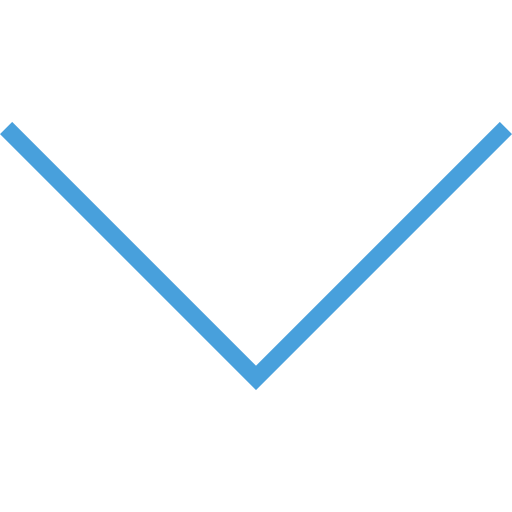 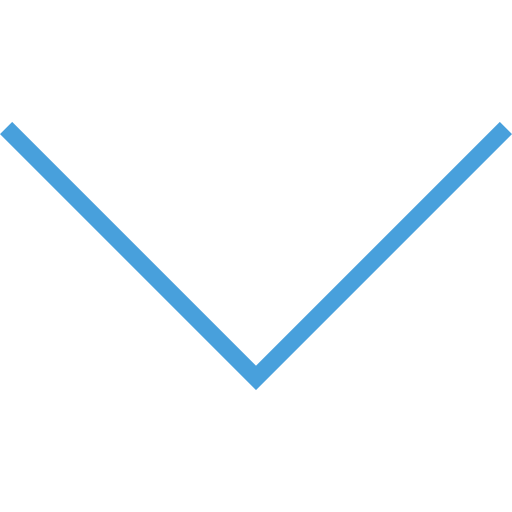 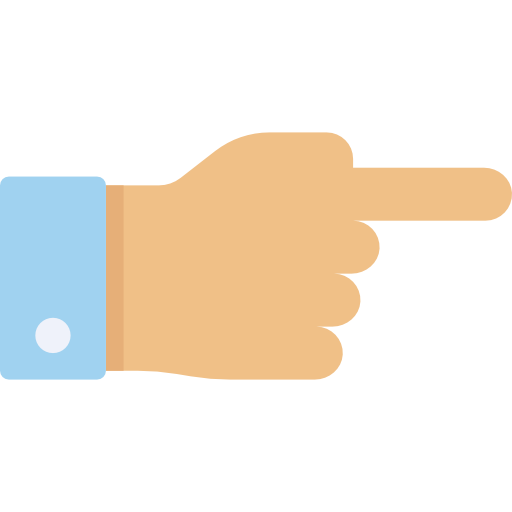 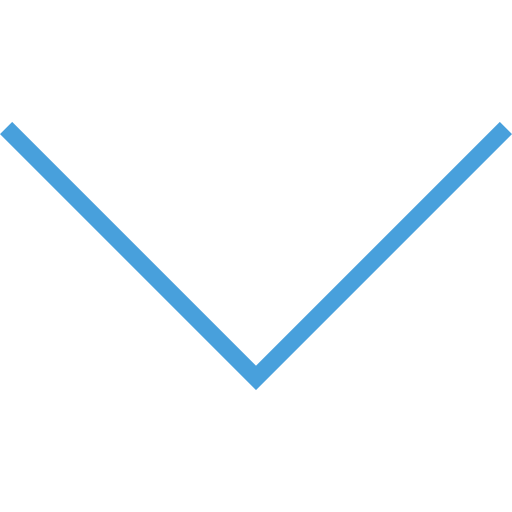 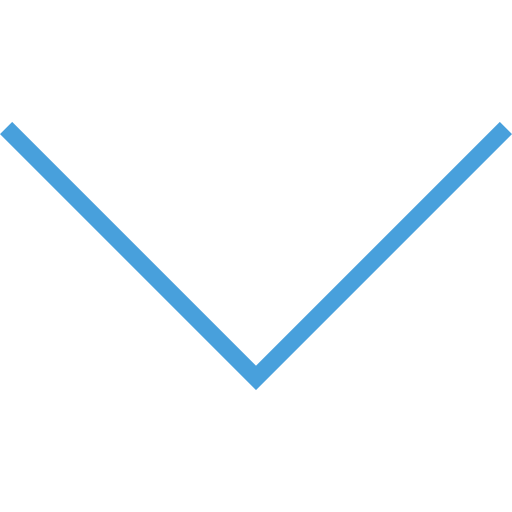 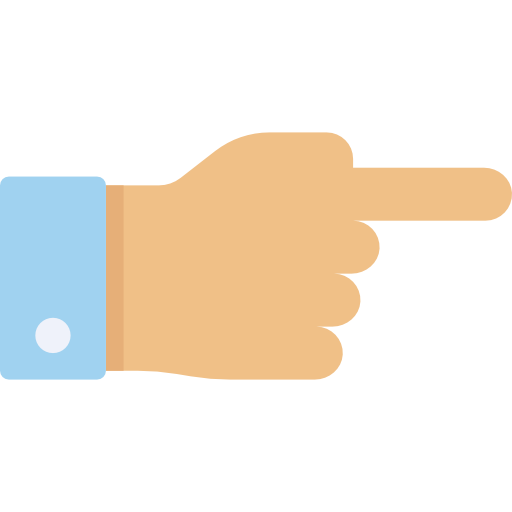 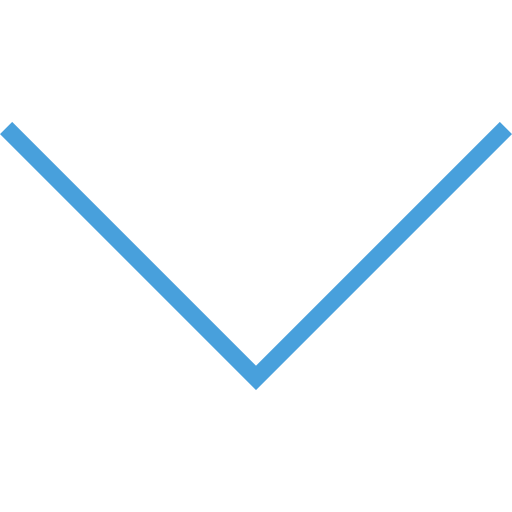 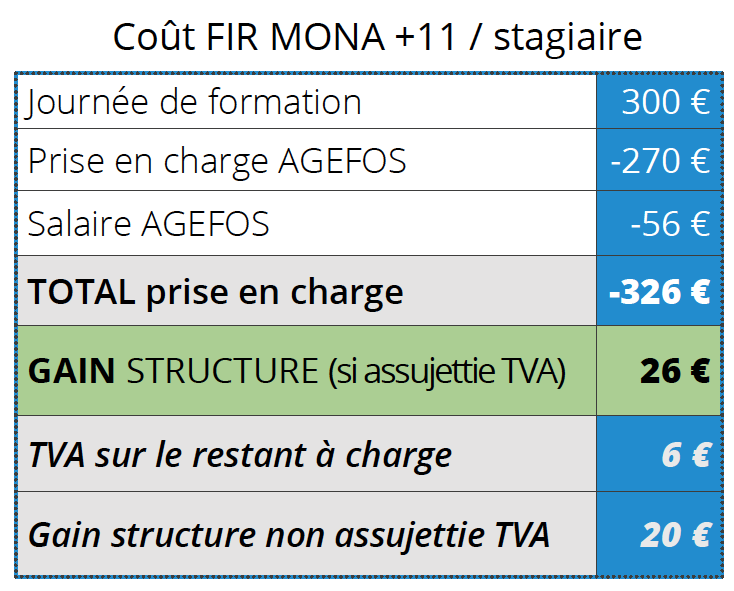 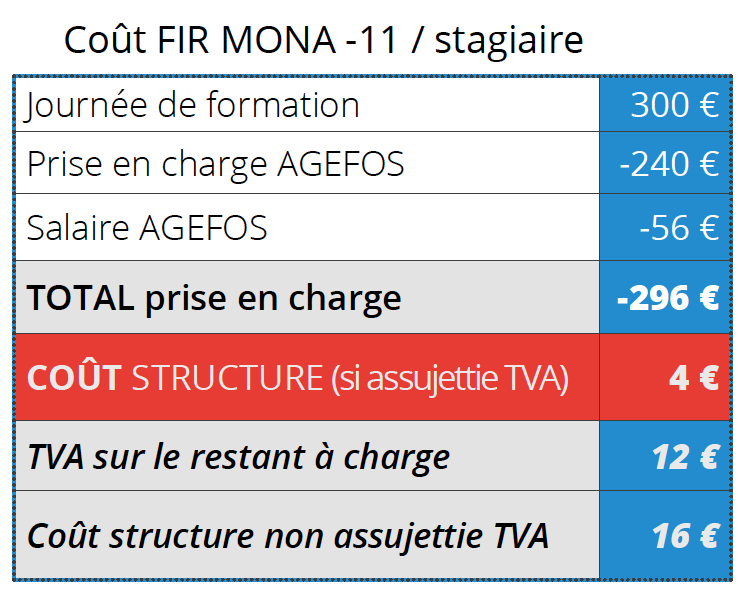 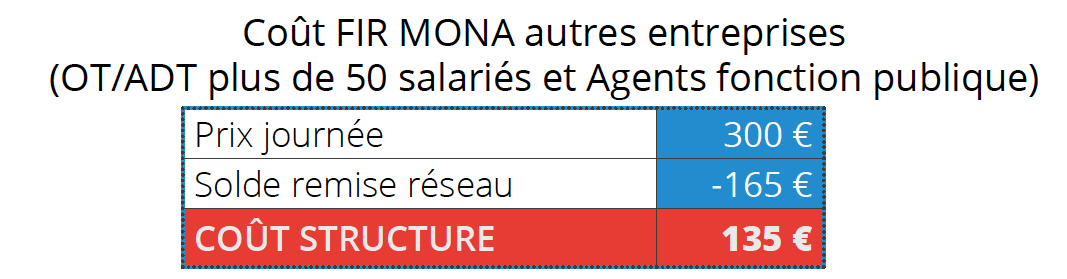 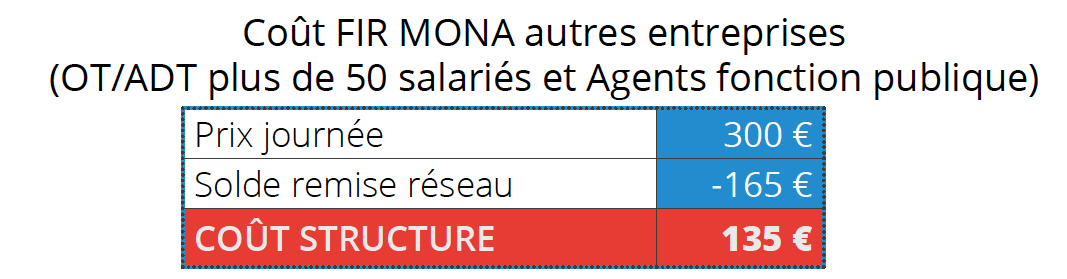 Simulation de financement d’une formation MONA de deux jours
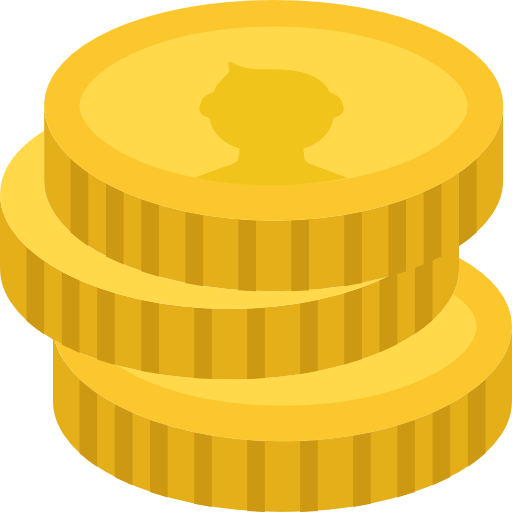 L'office de tourisme Rivière et Collines, qui compte 8 salariés, inscrit 1 salarié à la formation “Affiner sa stratégie social media” (FIR69)

Devis MONA :  300 euros * deux jours : 600 euros
Prise en charge AGEFOS : 600 *80% = 480 euros
Remboursement des salaires par AGEFOS : 7 heures * 8 euros * 2 jours  = 112 euros

Total de la prise en charge = 592 euros

Coût pour l'office Rivière et Collines : 8 euros s’il est fiscalisé, ou 32 euros s’il n’est pas assujetti à la TVA.
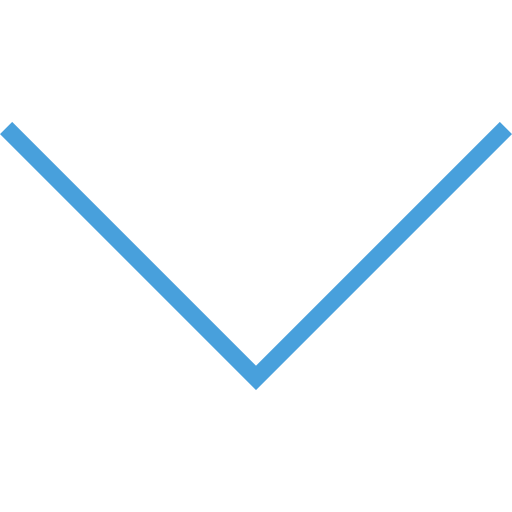 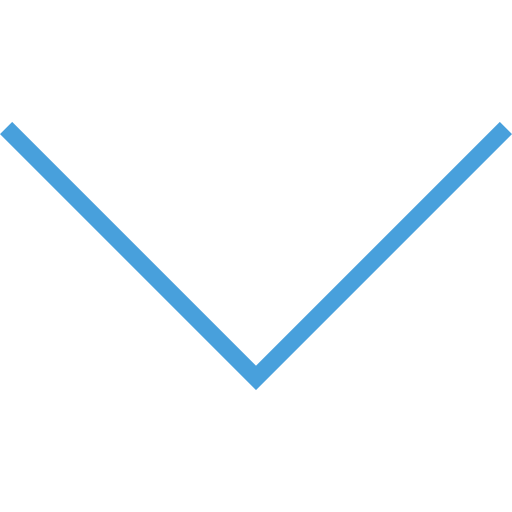 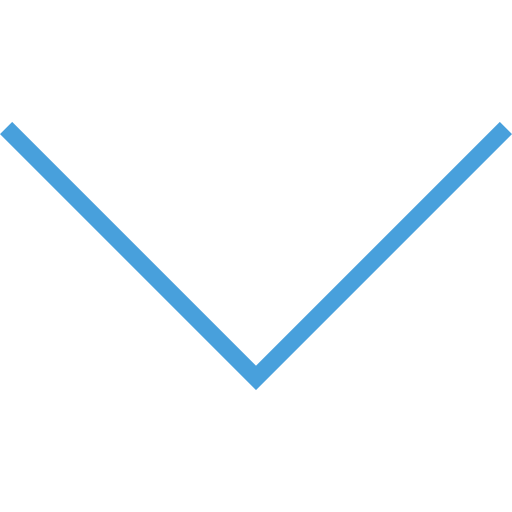 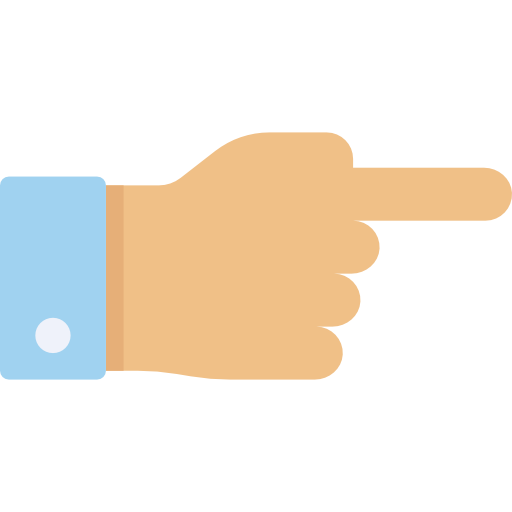 Simulation de financement d’une formation MONA de deux jours
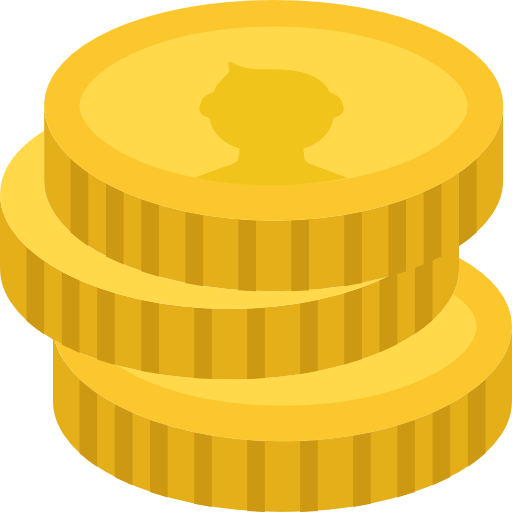 L’office de tourisme Pimili Tourisme, qui compte 11 salariés, inscrit 2 conseillers en séjour de l’équipe à la FIR 22 “créer sa boutique”.

Devis MONA :  300 euros * deux jours * 2 salariés : 1200 euros
Prise en charge AGEFOS : 600 *90% = 1080 euros
Remboursement des salaires par AGEFOS : 2 salariés * 7 heures * 8 euros * 2 jours  = 224 euros

Total de la prise en charge = 1304 euros

Gain pour l'office Pimili Tourisme : 104 euros s’il est fiscalisé, ou 90 euros s’il n’est pas assujetti à la TVA.
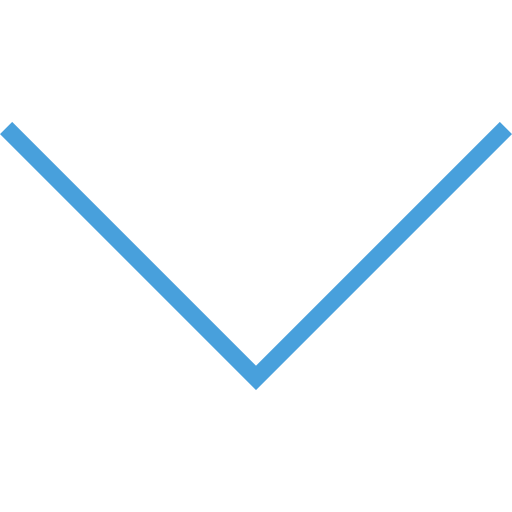 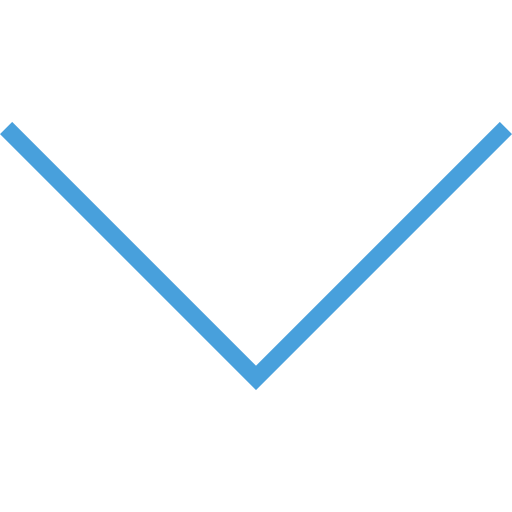 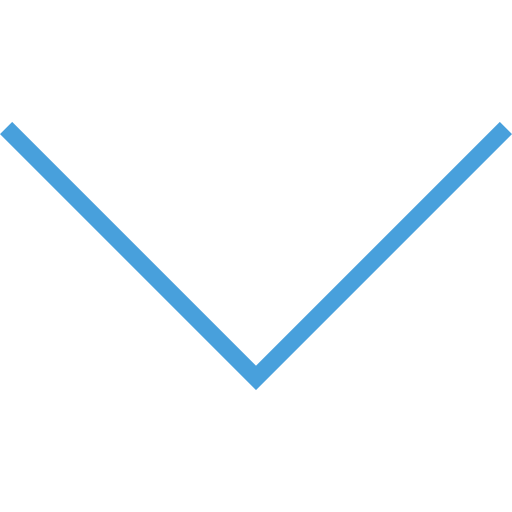 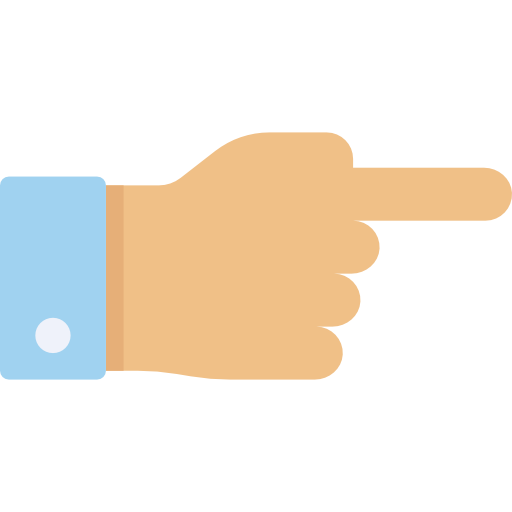 Devis MONA : 300 euros*deux jours* 2 salariés : 1200 euros
Prise en charge AGEFOS : 1200 *90% = 1080 euros
Remboursement des salaires par AGEFOS : 2 salariés * 7 heures * 8 euros * 2 jours  = 224 euros
Total de la prise en charge = 1304 euros
Gain pour l’office Pimili Tourisme : 104 euros s’il est fiscalisé, ou 90 euros s’il n’est pas assujetti à la TVA.
Les consignes admin AGEFOS
La structure inscrit un stagiaire à une formation dispensée par un Organisme de Formation (OF).
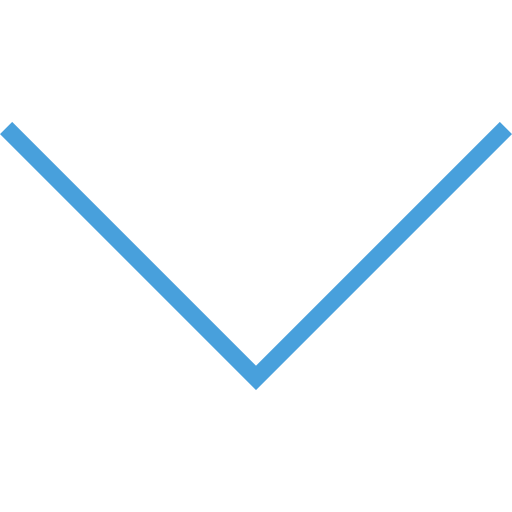 L'OF fait un devis et une convention à la structure, ce qui permet à la structure de transmettre à AGEFOS une DGA (Demande de Gestion d’Action).
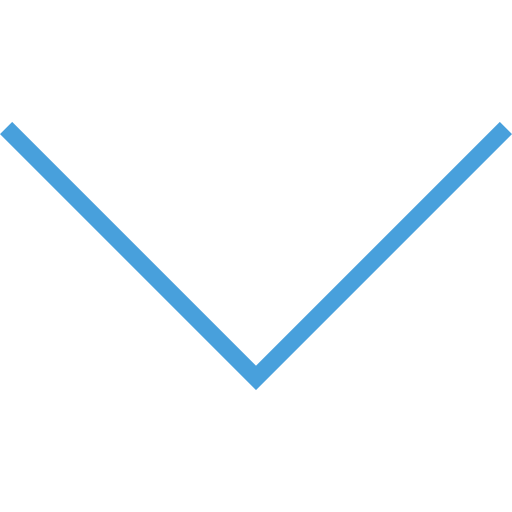 AGEFOS se substitue ensuite (par le système de subrogation) à la structure pour la suite.
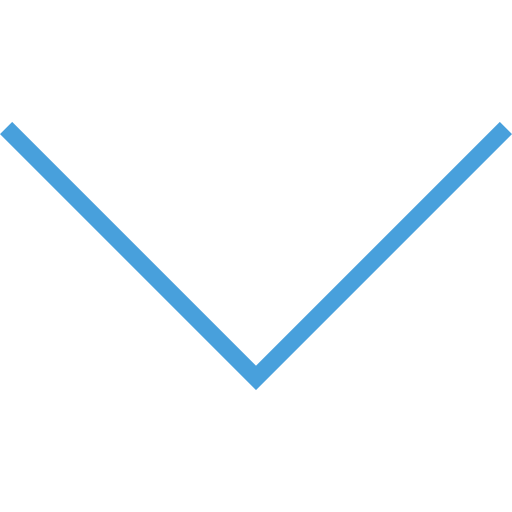 L'OF sera réglé directement par AGEFOS.
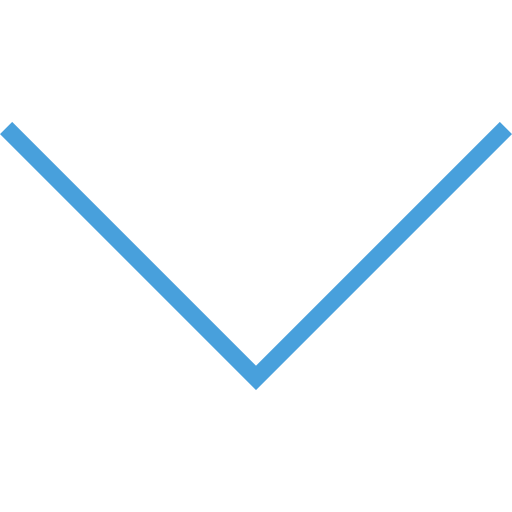 Après la formation, AGEFOS appellera auprès de la structure le montant restant à charge (lorsqu'il y en a un) et réglera le solde dans son intégralité à l'OT.
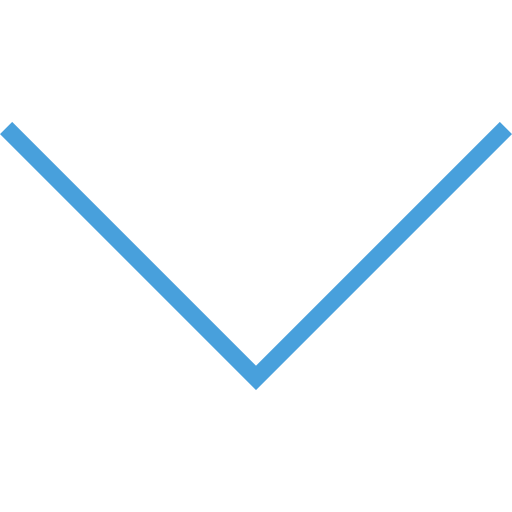 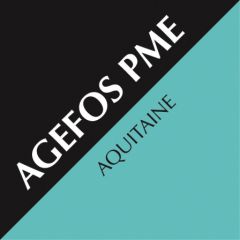 Inscrivez-vous !
Ces critères sont valides pour le premier trimestre 2019. Il y a donc intérêt à faire les inscriptions aux formations d'ici là, afin que les prises en charges soient garanties.
Les grands rendez-vous en région Nouvelle-Aquitaine
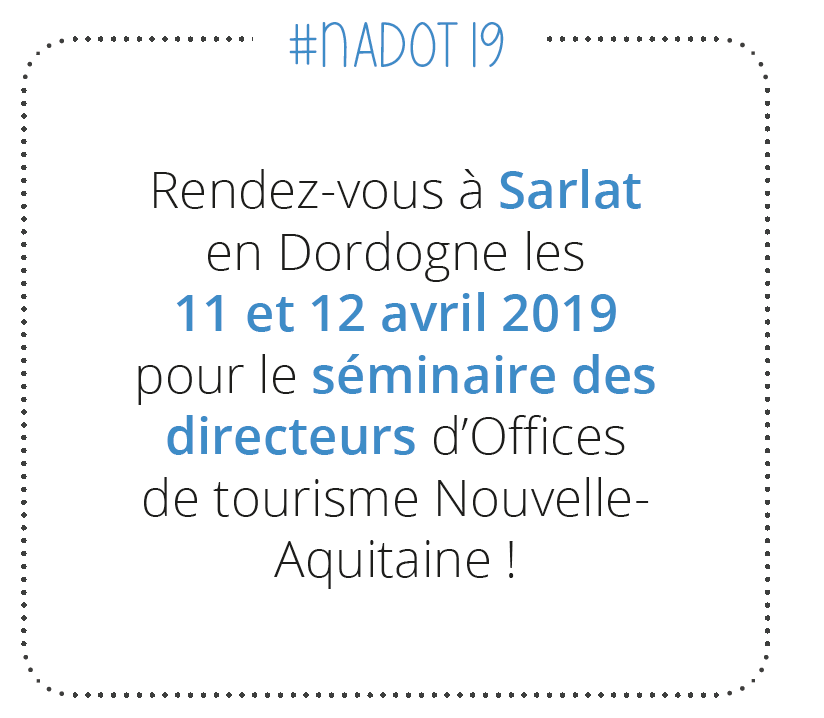 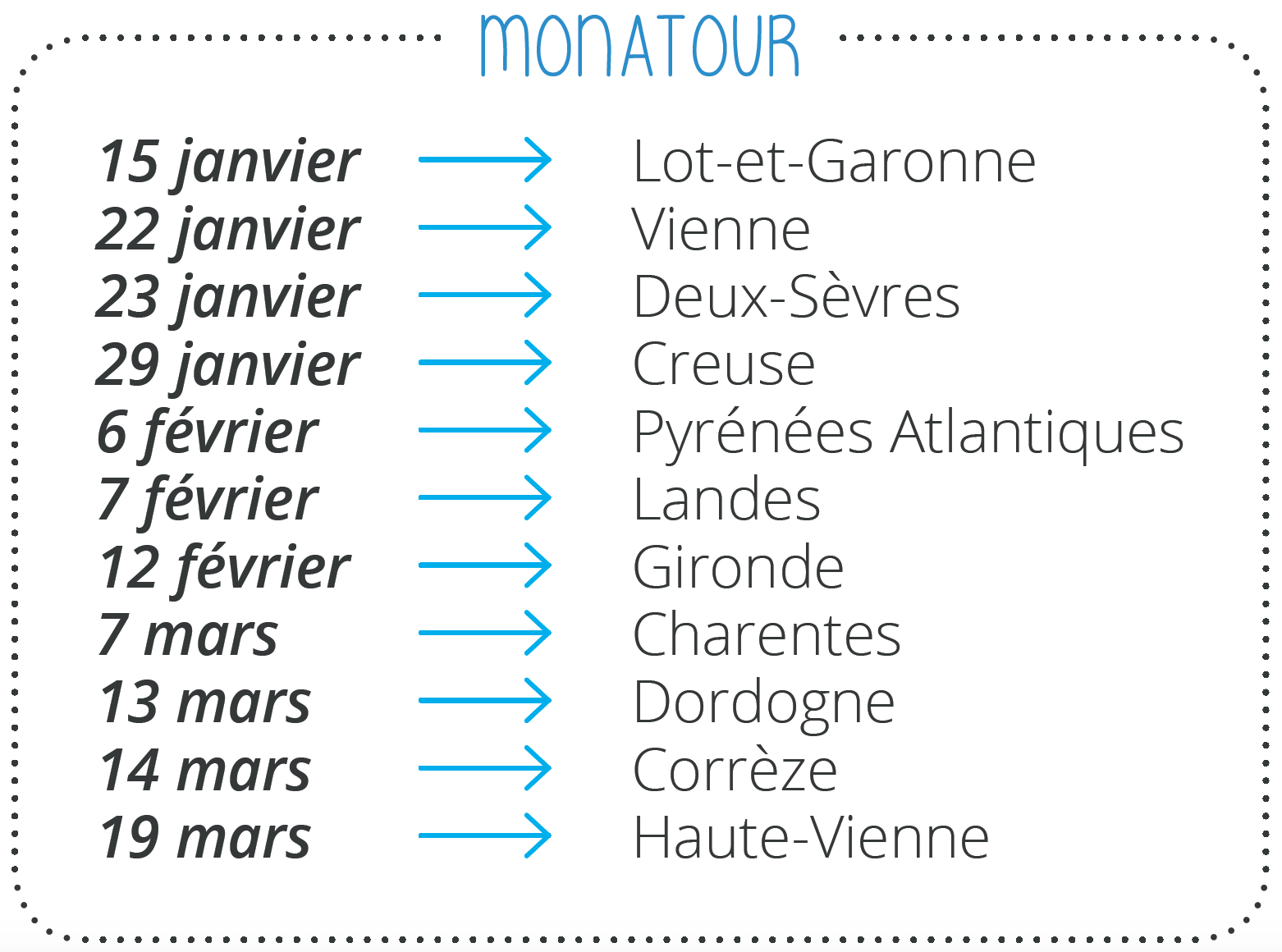 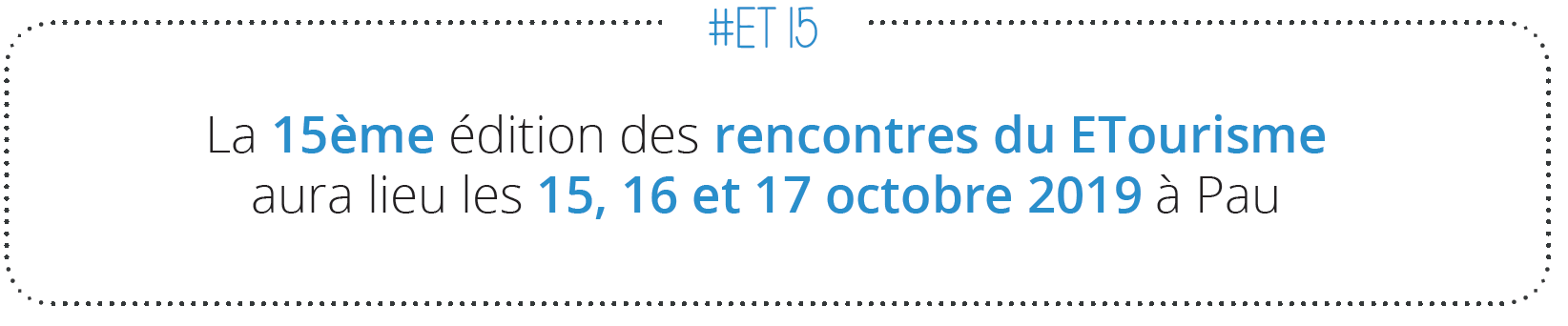 Les grands RV (rencontres réseau, NADOT, ET15, congrès)
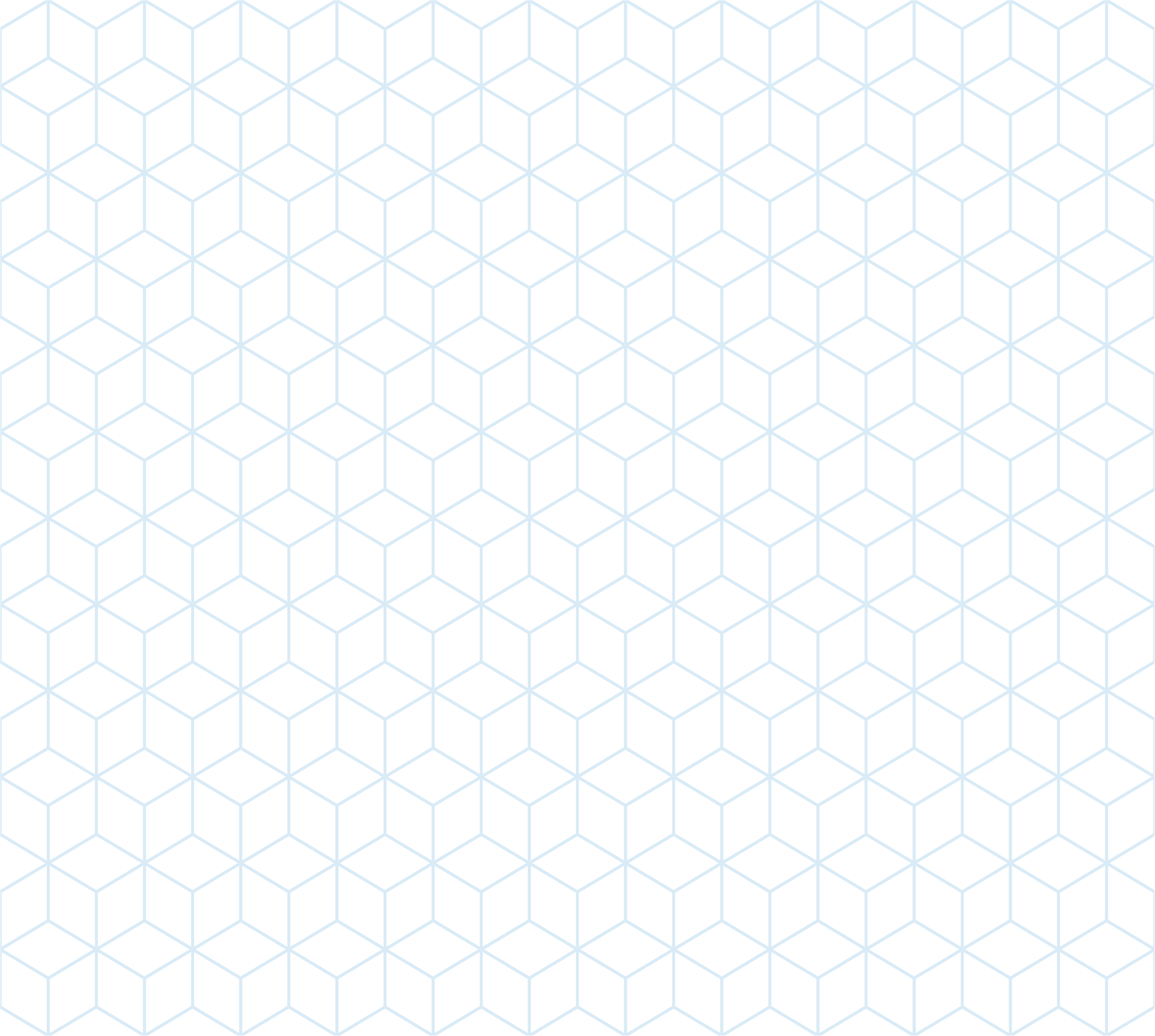 ÉTAT DES LIEUX DU RÉSEAU
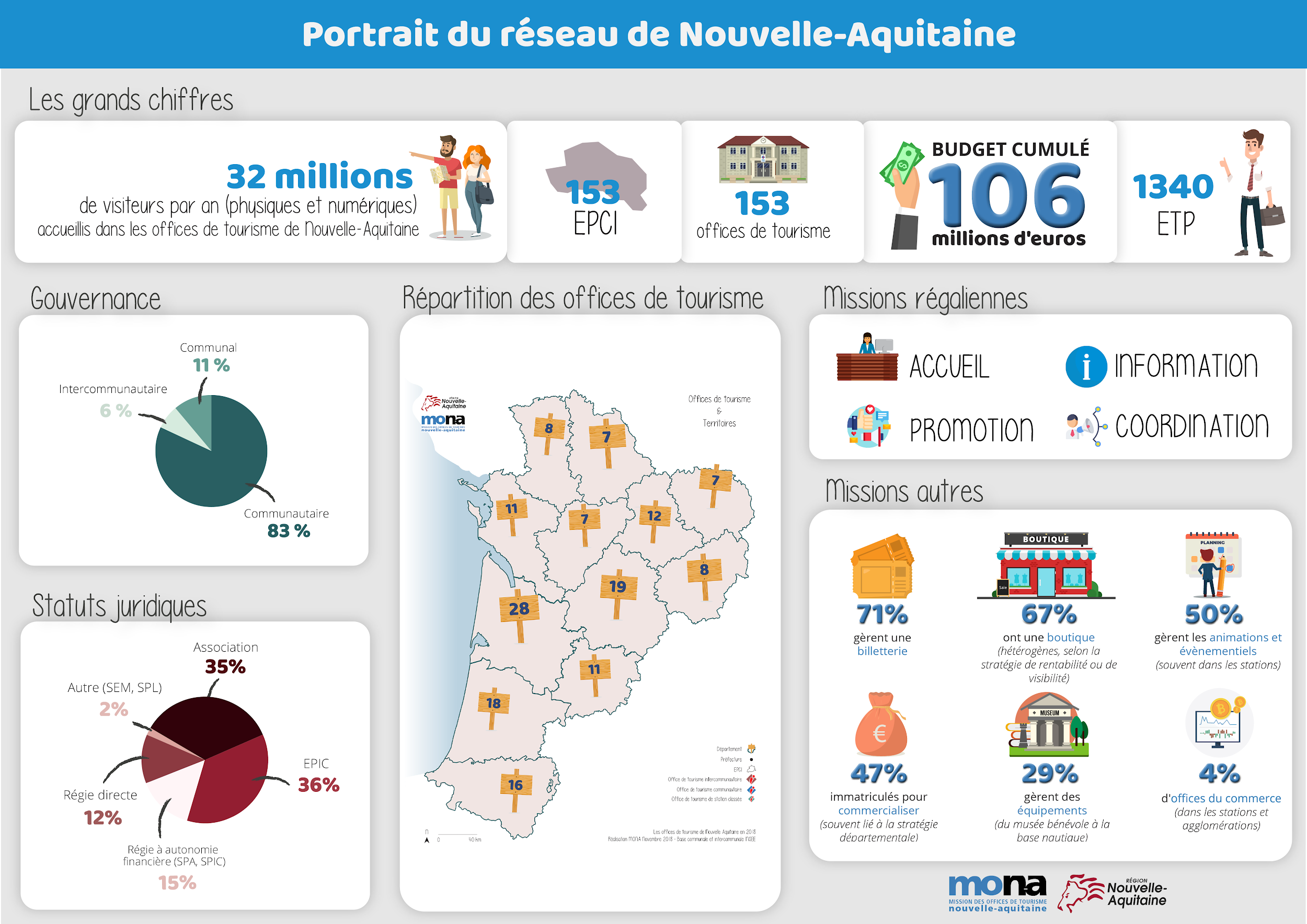 On vous propose un petit Kahoot...
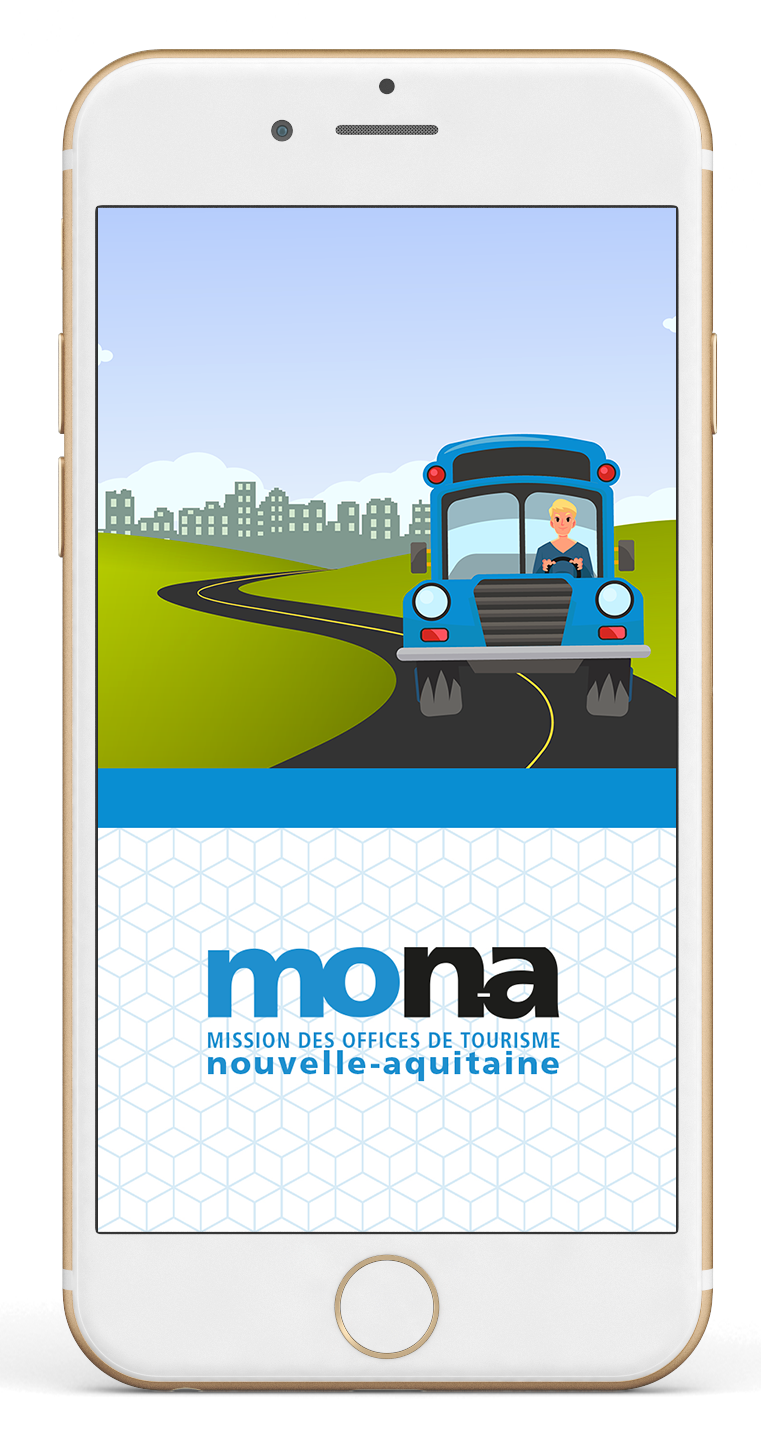 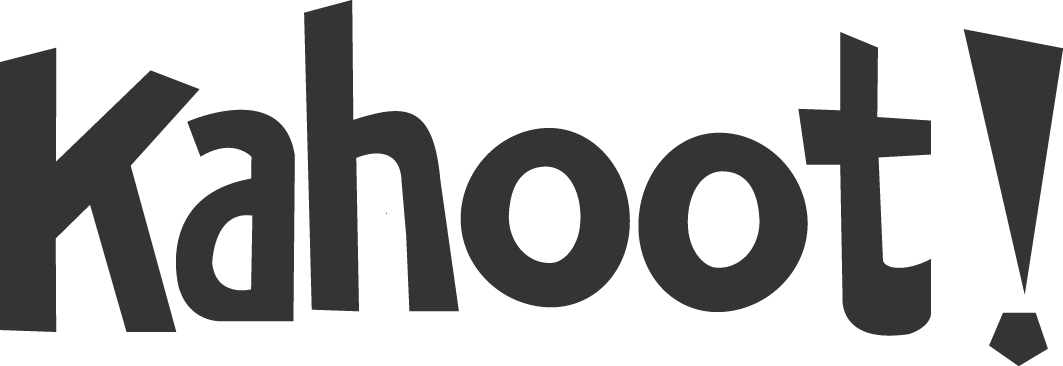 Réseau-scopie : loi NOTRe
AVANT
APRÈS
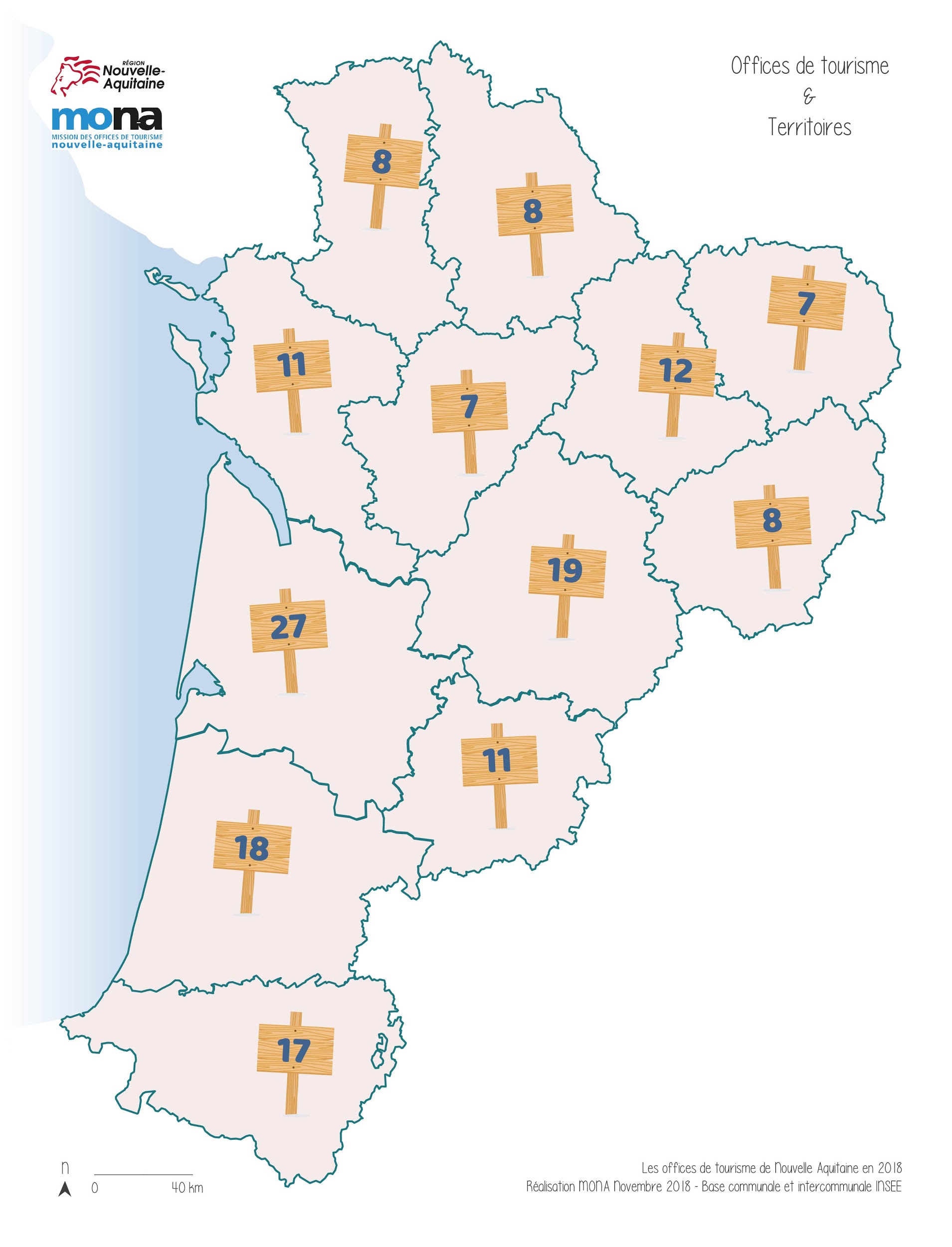 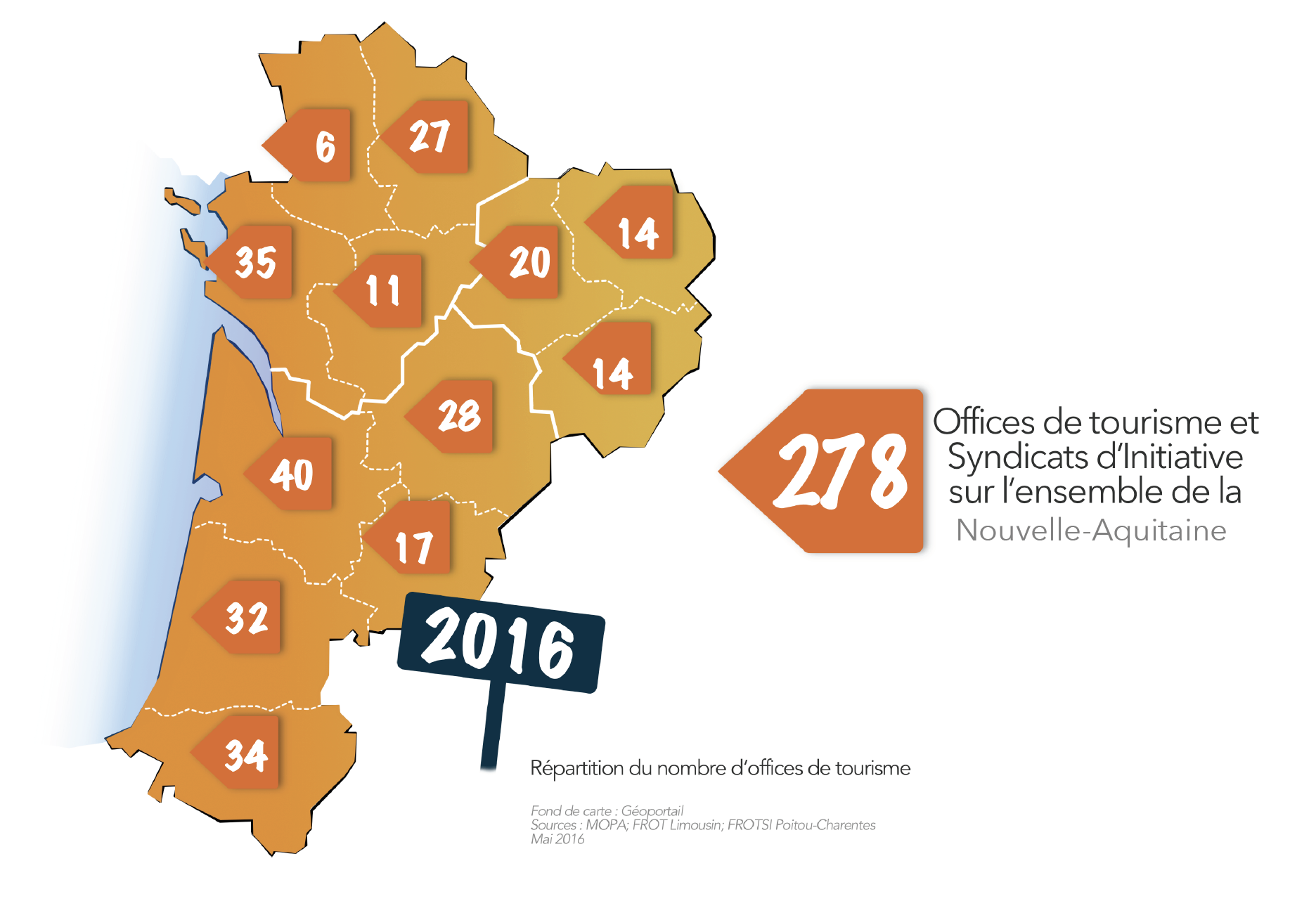 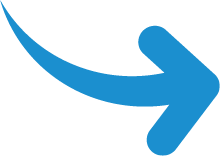 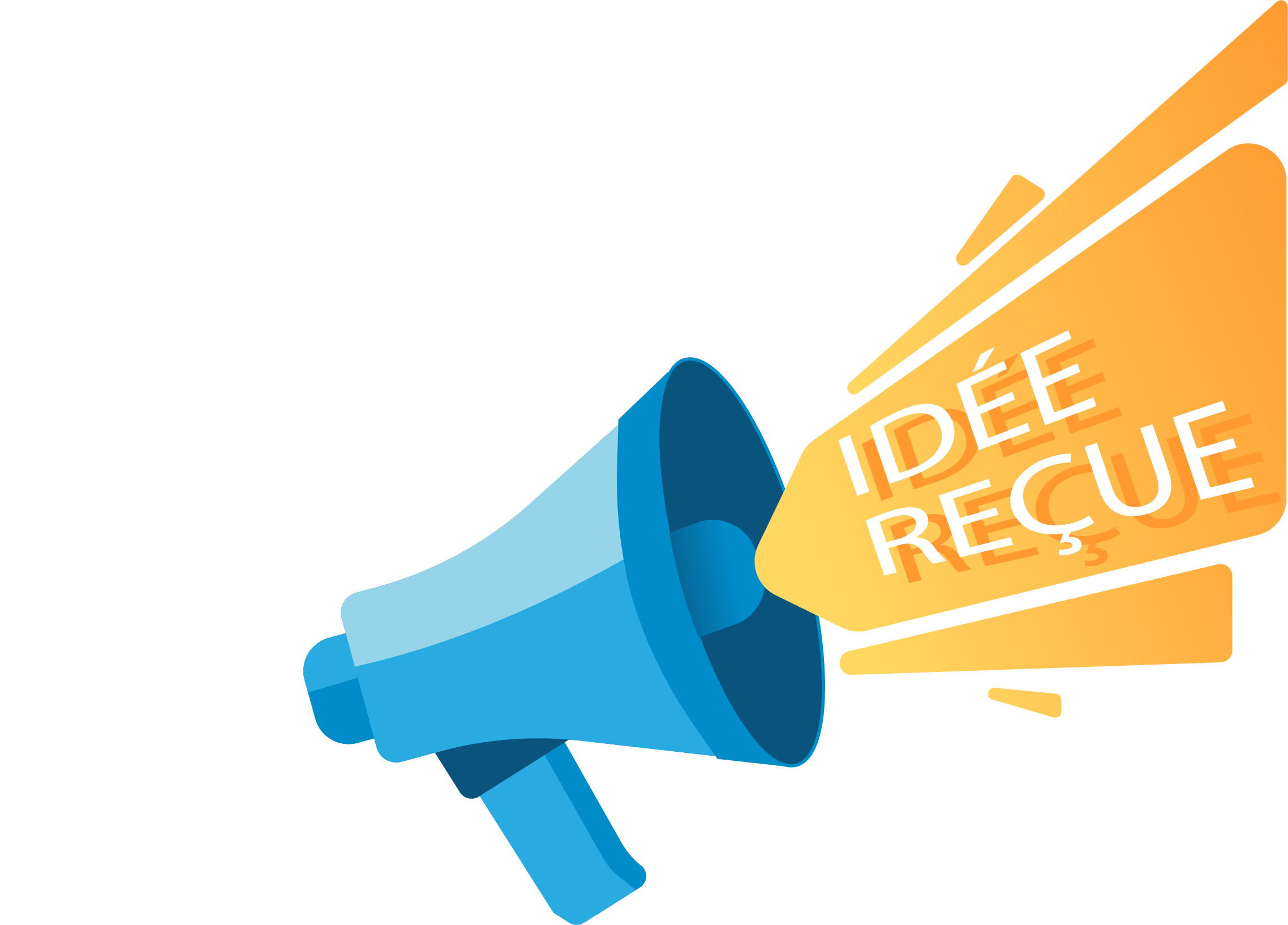 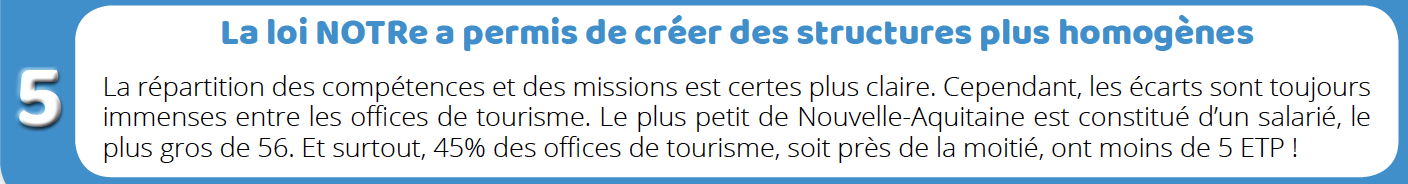 [Speaker Notes: actualiser la carte par dép 2019]
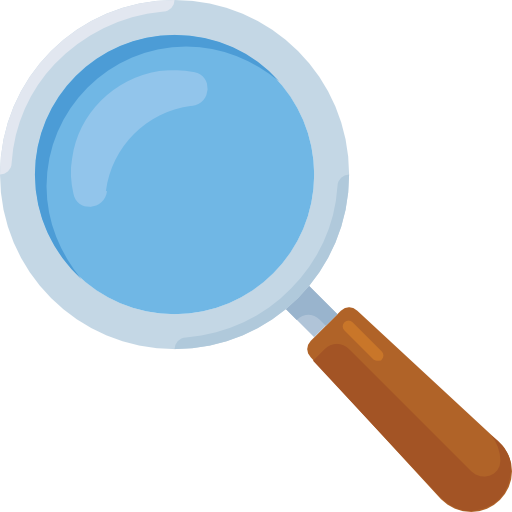 Réseau-scopie : focus Creuse
AVANT
APRÈS
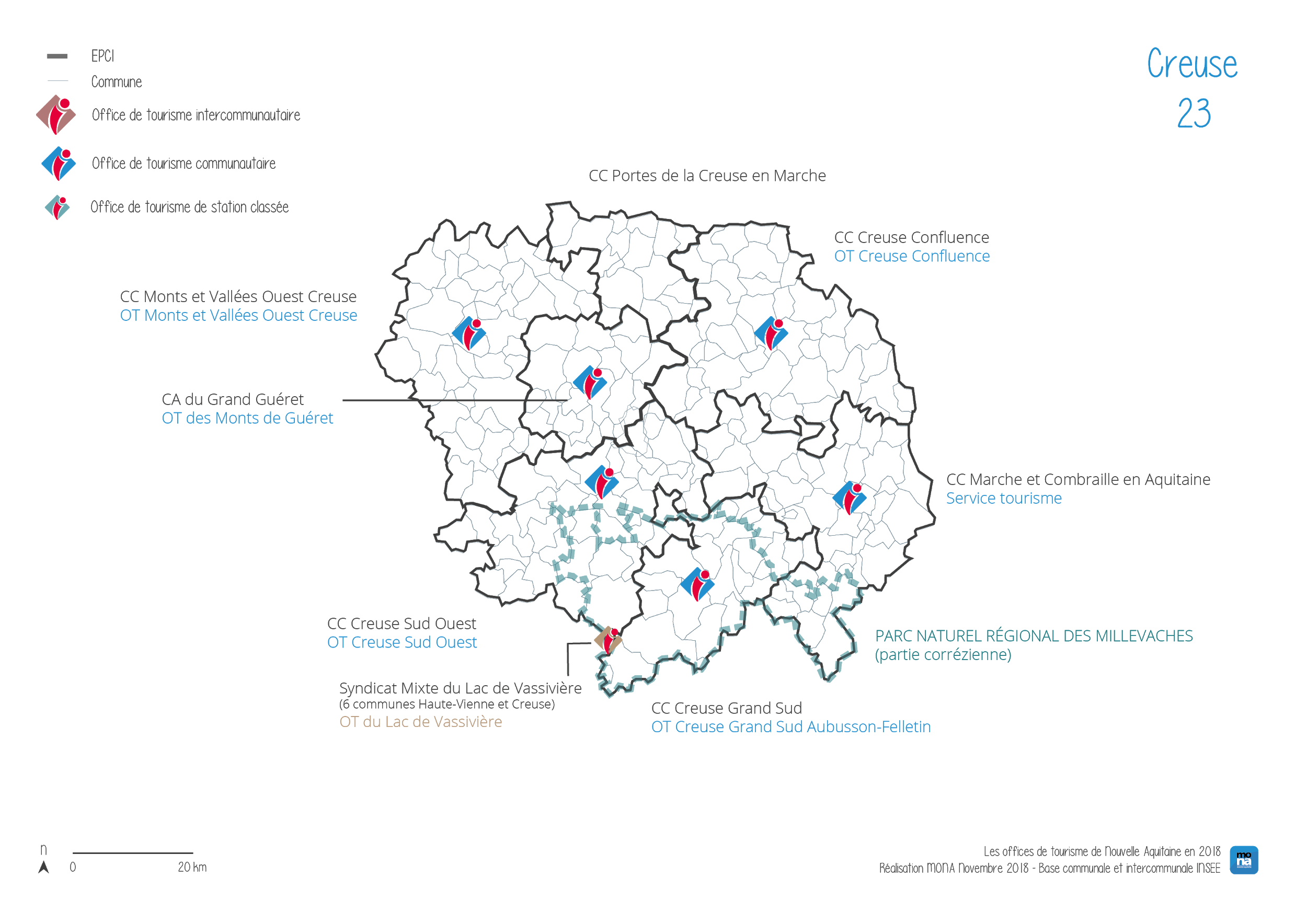 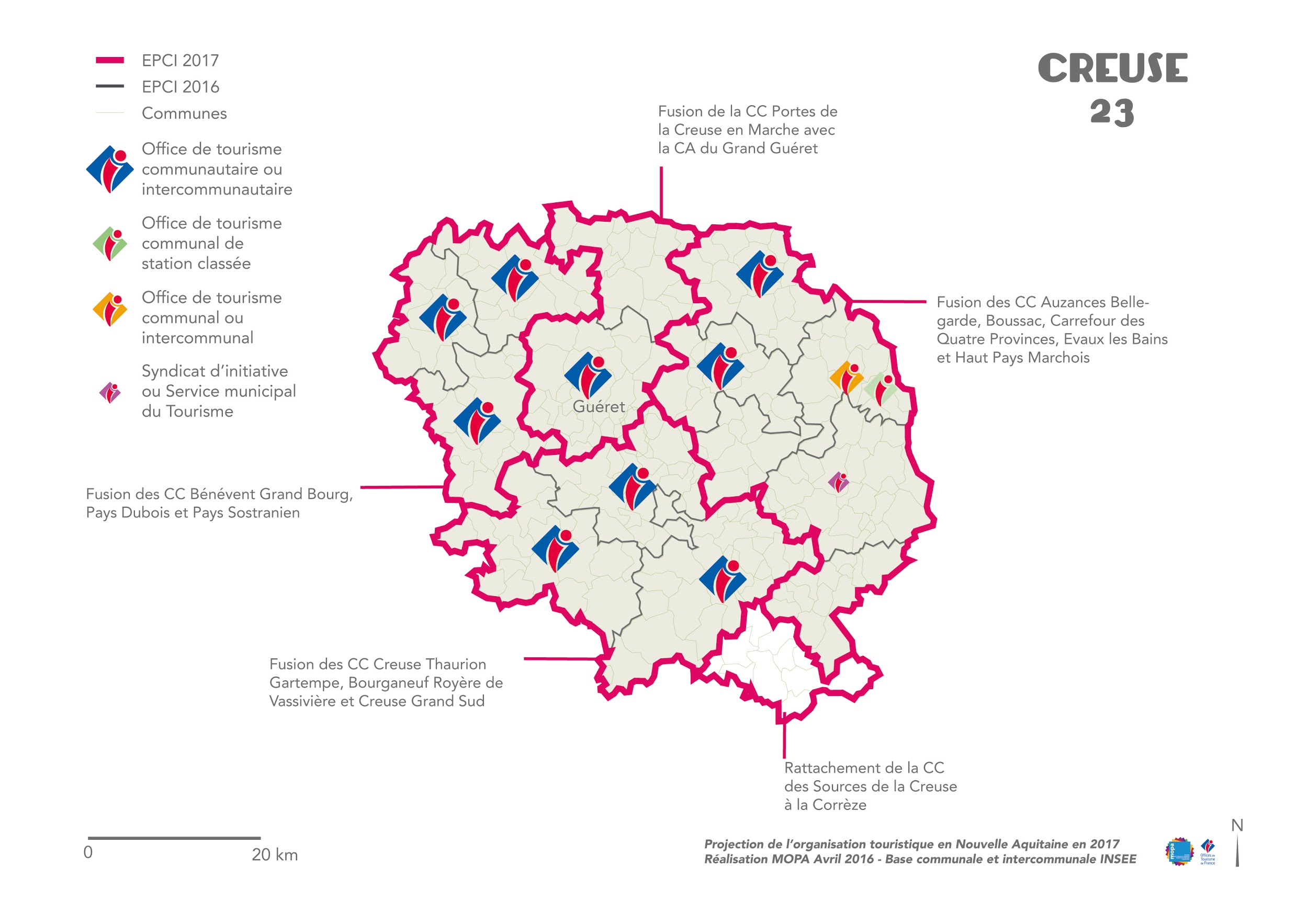 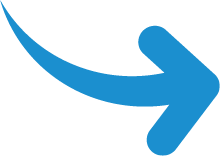 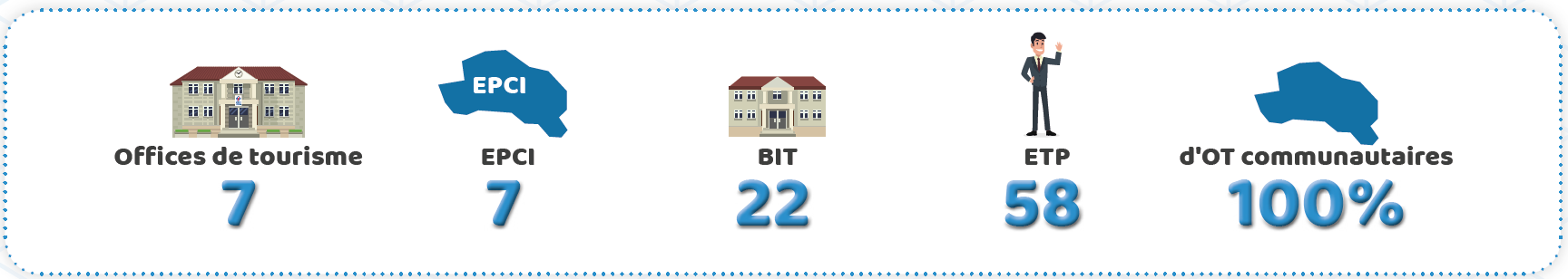 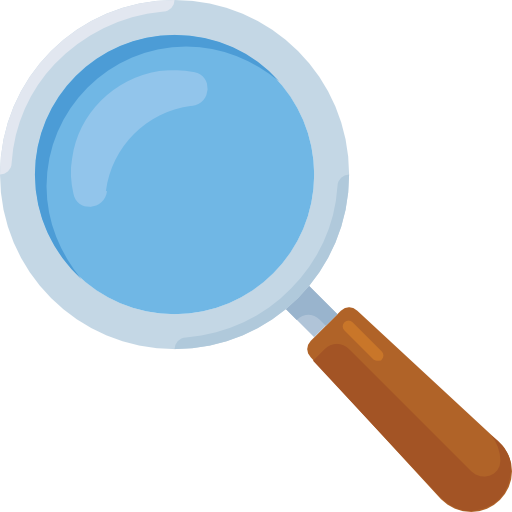 Réseau-scopie : focus Creuse
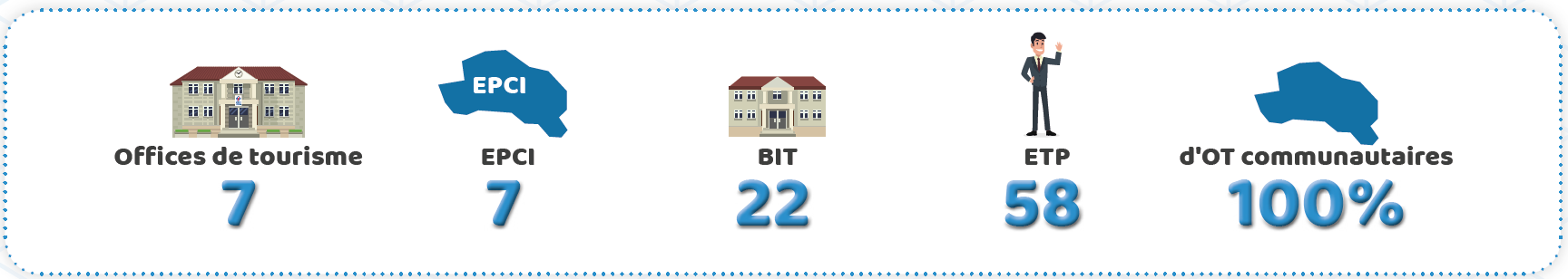 2018
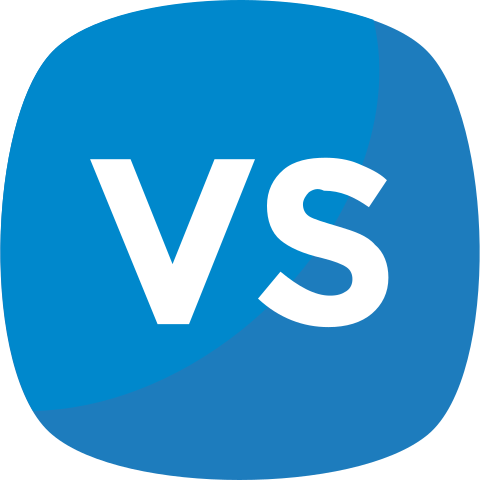 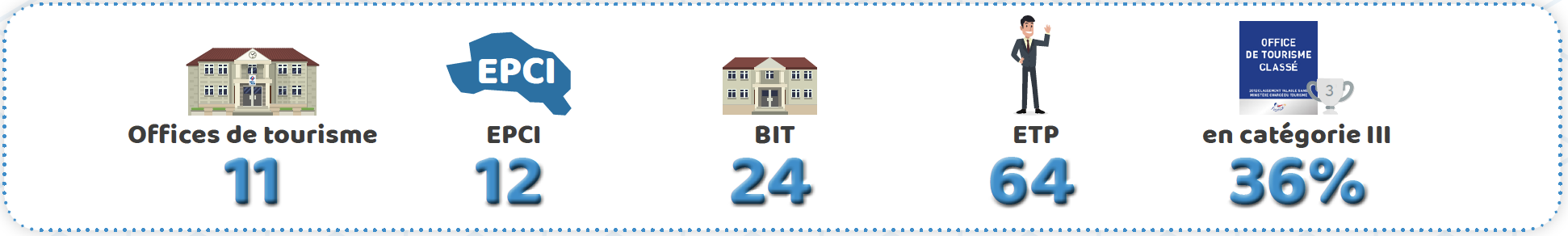 2016
14
17
15
18
42,8
14%
[Speaker Notes: 2018
faire copie écran

2016
14
15
18
42,8
14%]
Réseau-scopie : le modèle communautaire
Focus Creuse
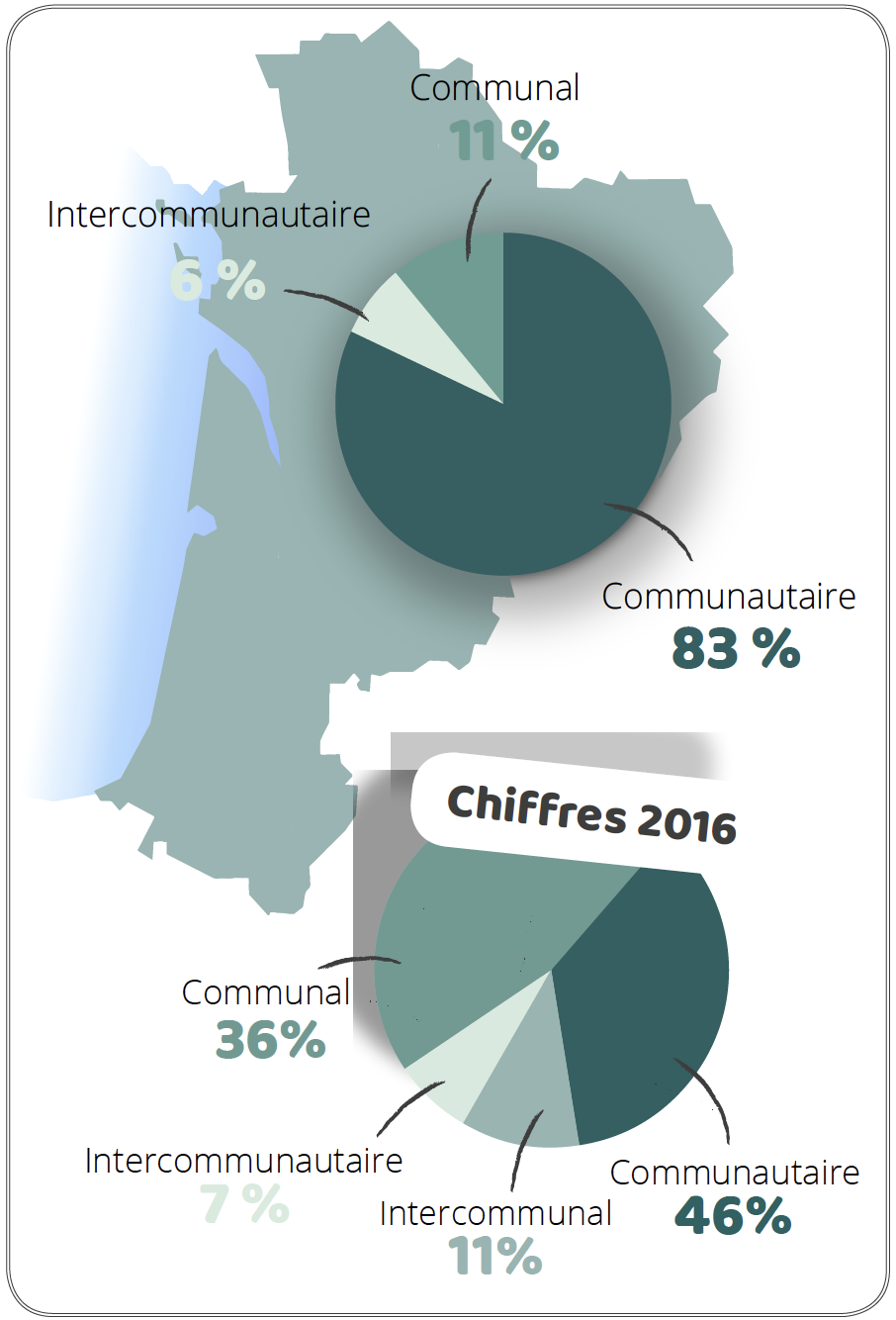 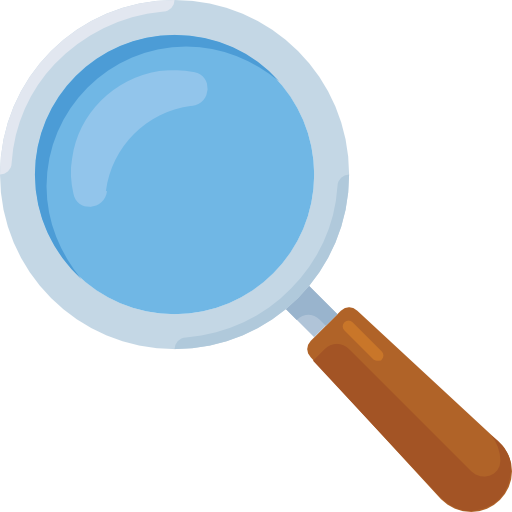 100 % d’OT communautaires

Respect strict de la loi NOTRe 

2 territoires de projet engagés dans le NOTT :
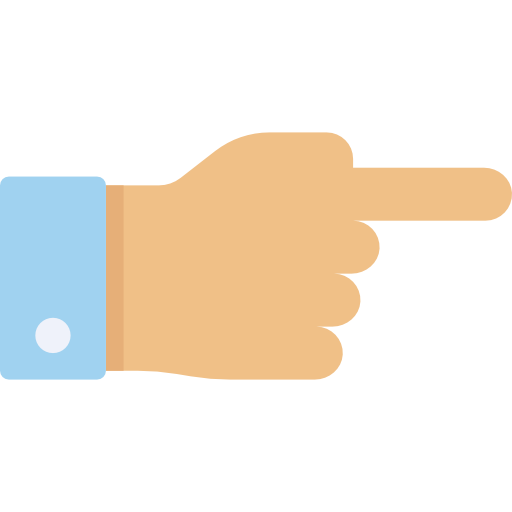 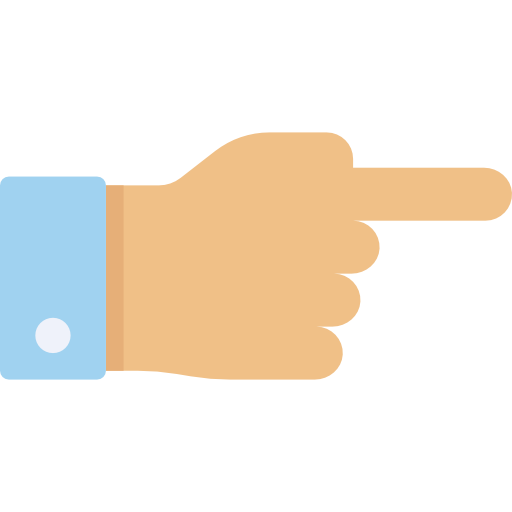 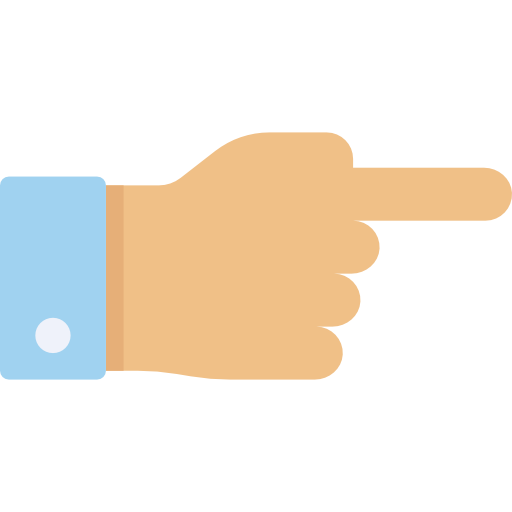 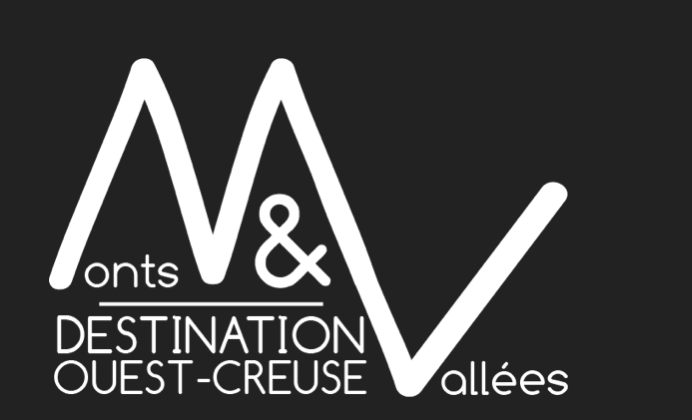 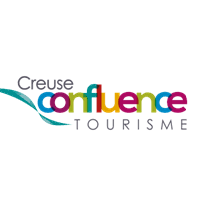 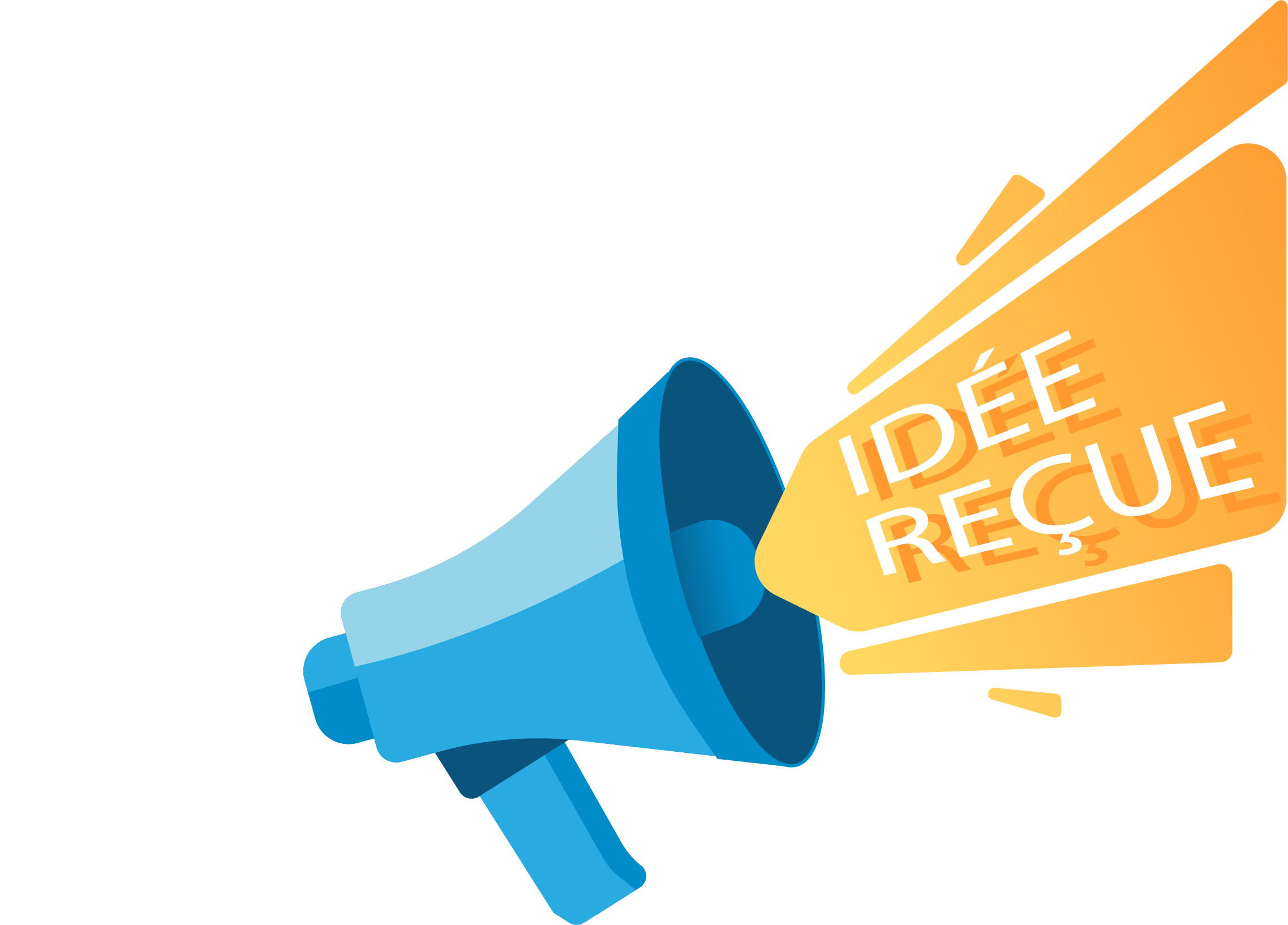 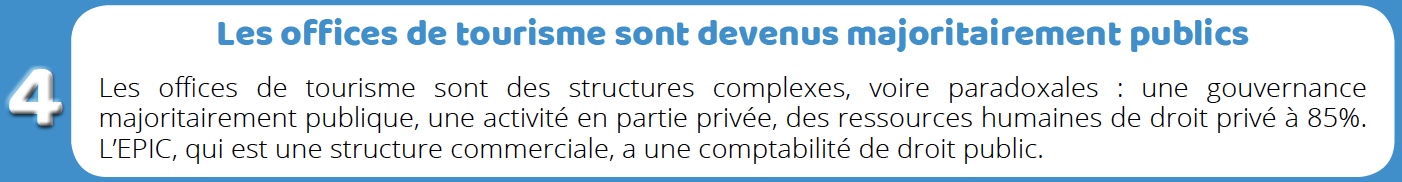 Réseau-scopie : l’inversion public / privé
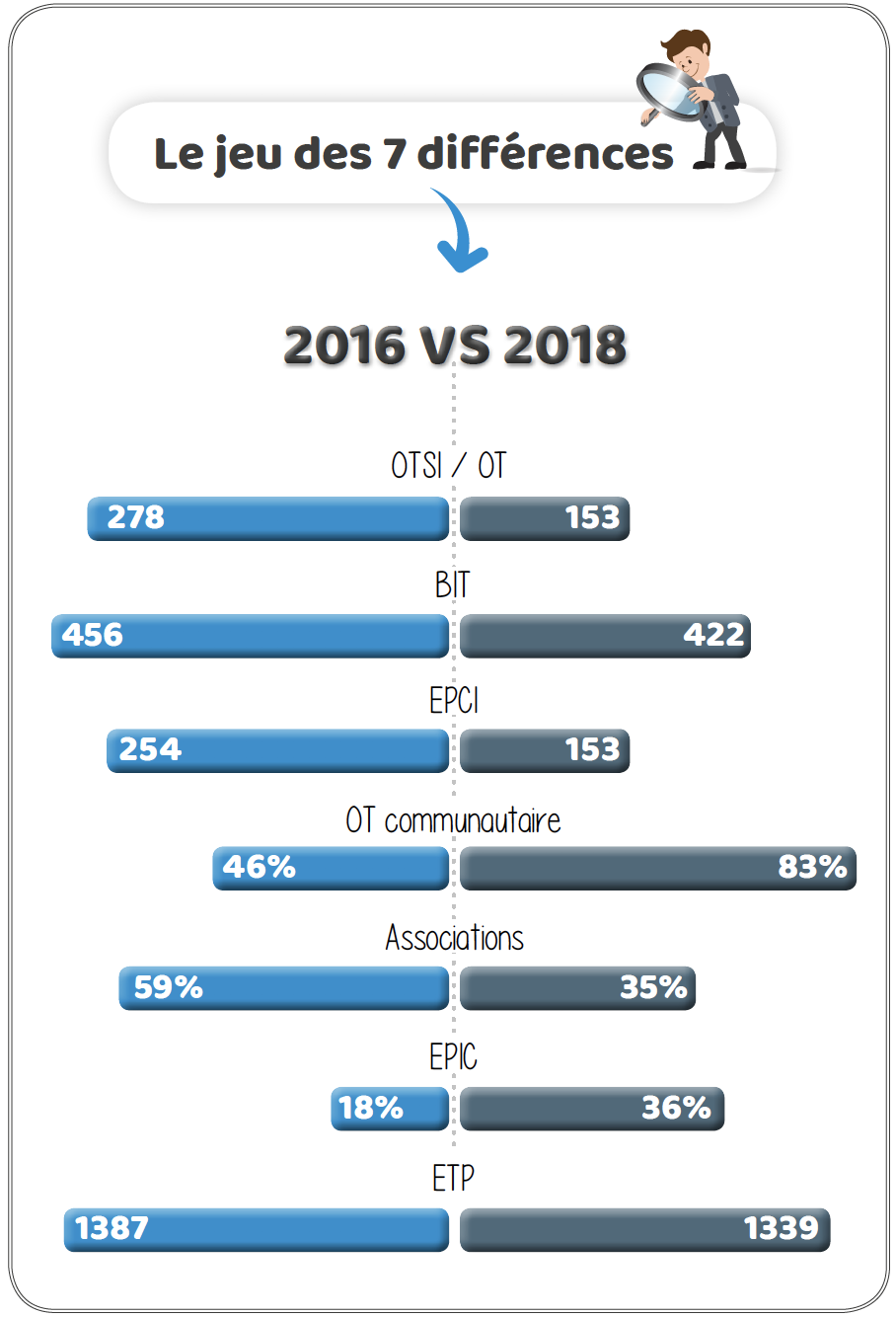 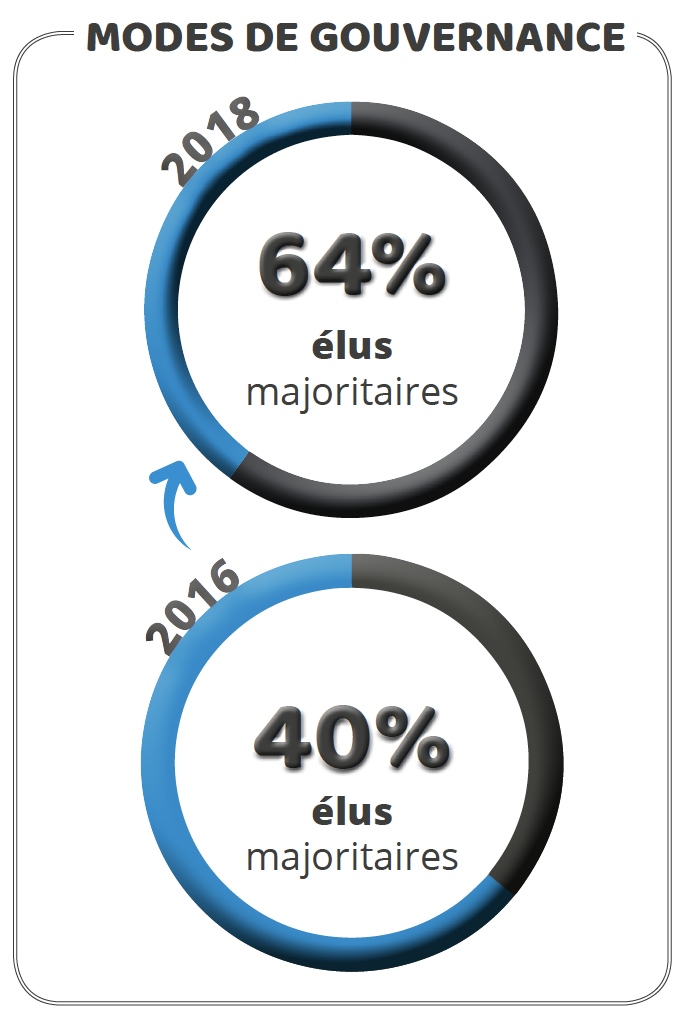 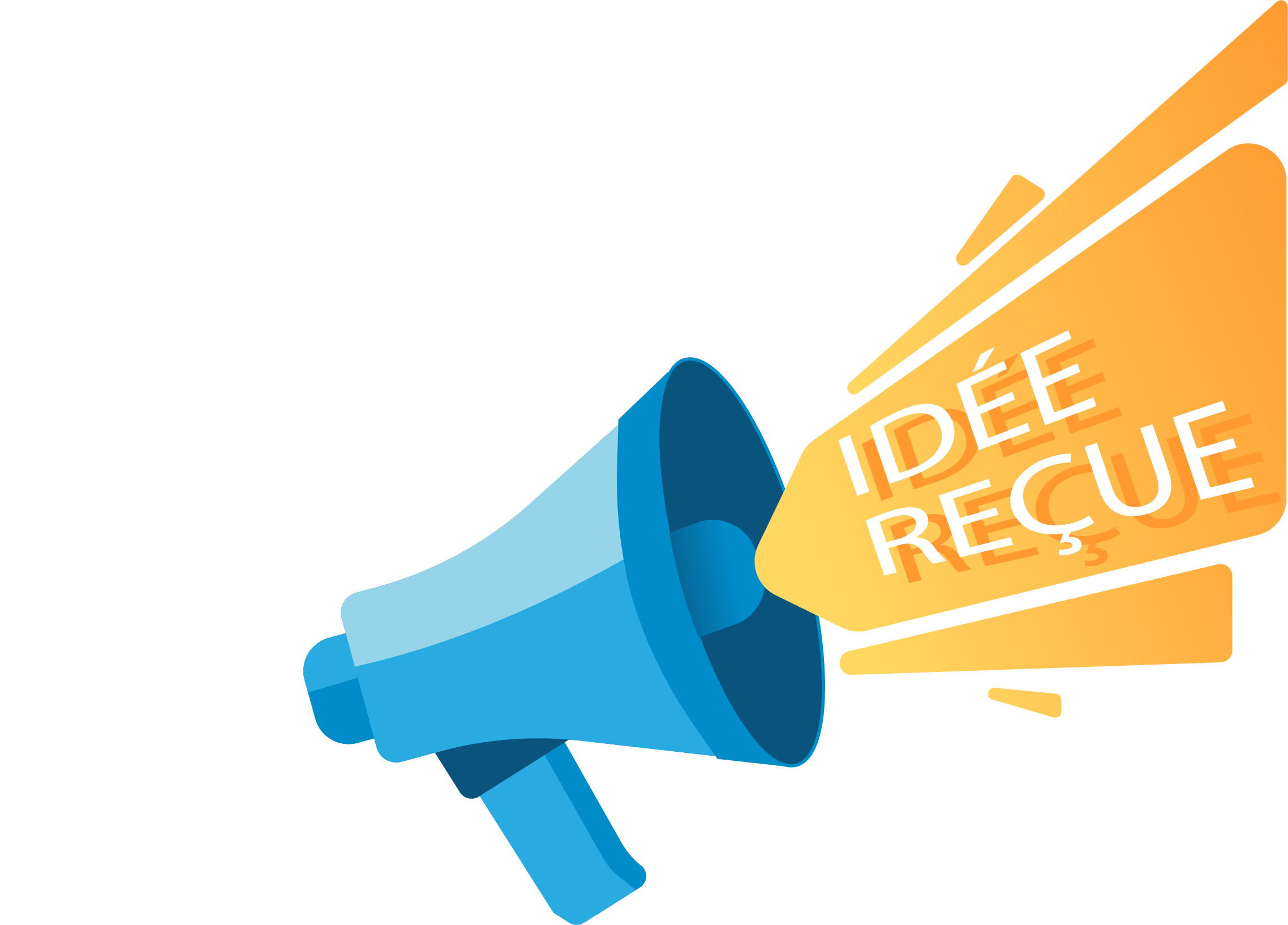 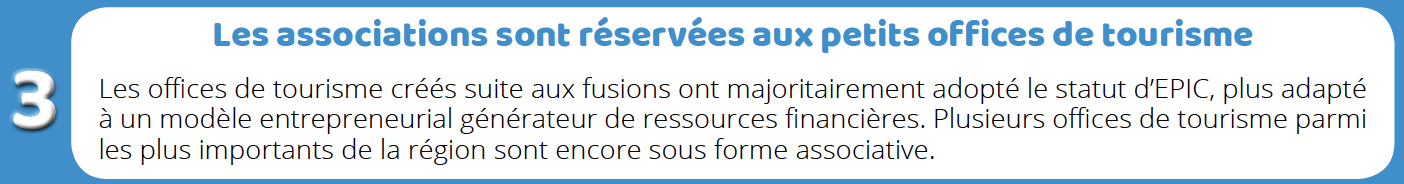 Réseau-scopie : l’inversion public / privé
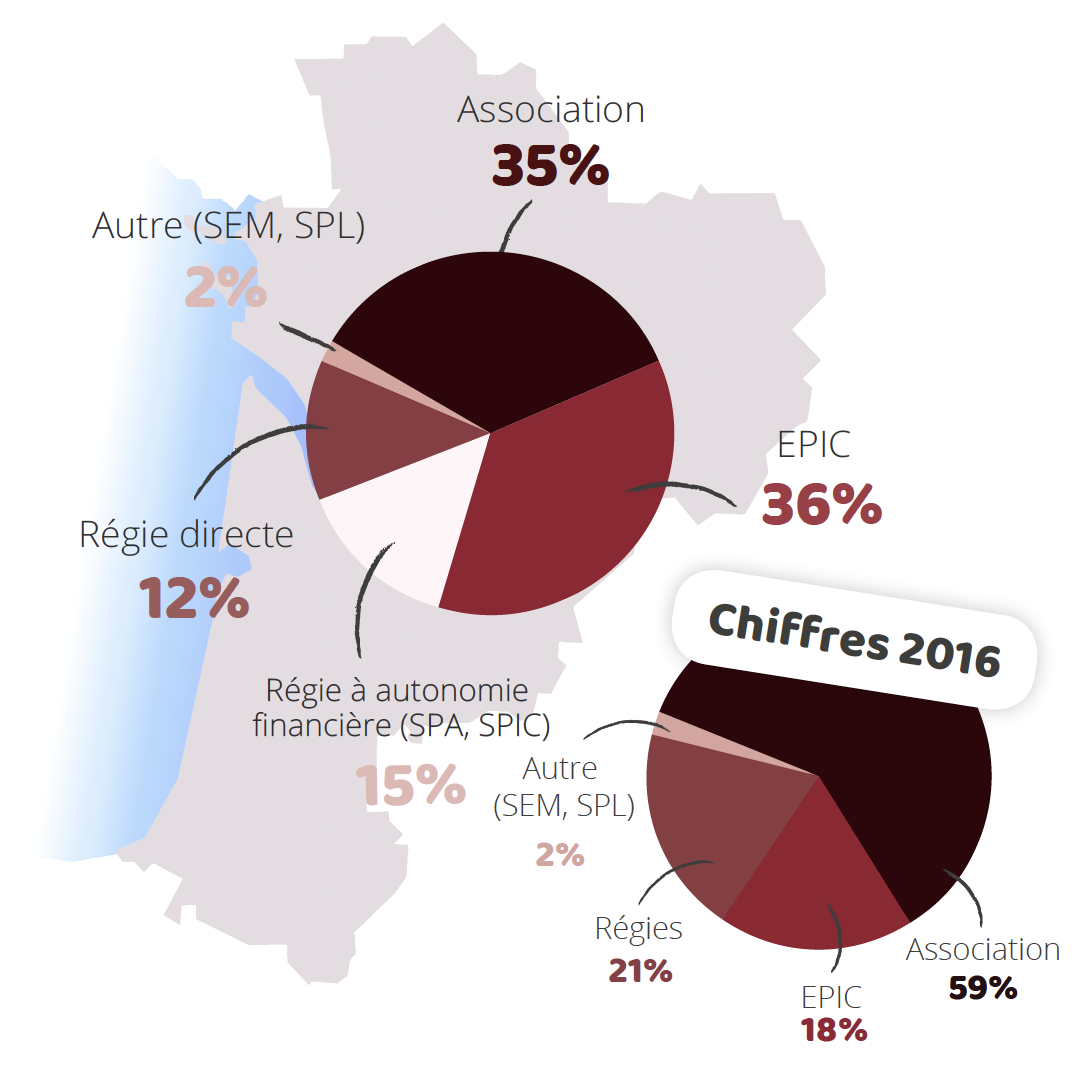 Focus Creuse
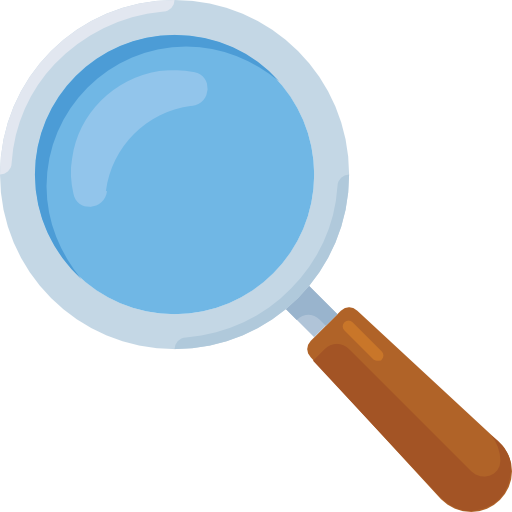 29 % d’associations

57 % d’EPIC

14% service tourisme
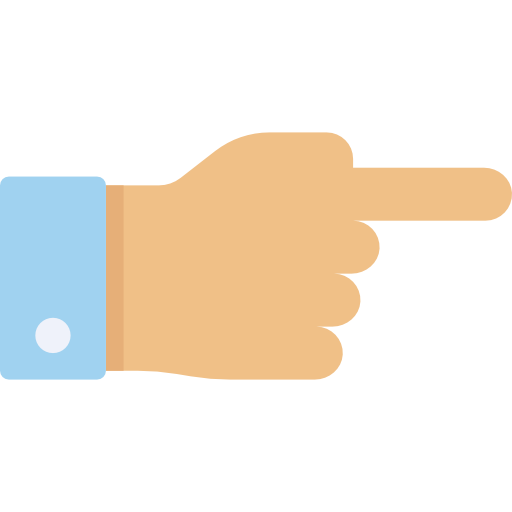 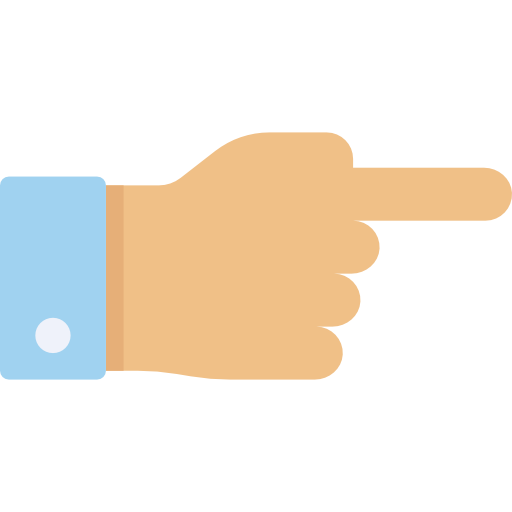 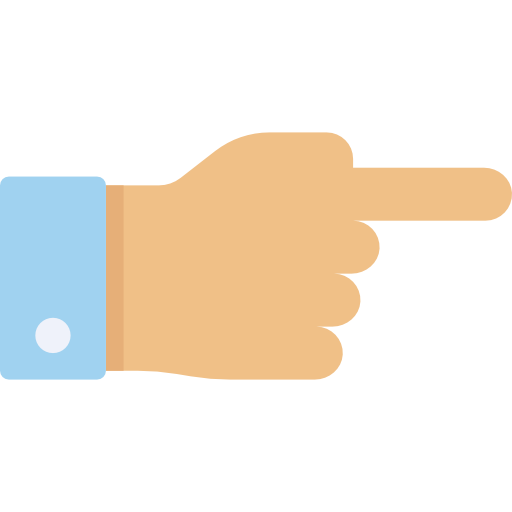 [Speaker Notes: ok]
Réseau-scopie : démarches de progrès
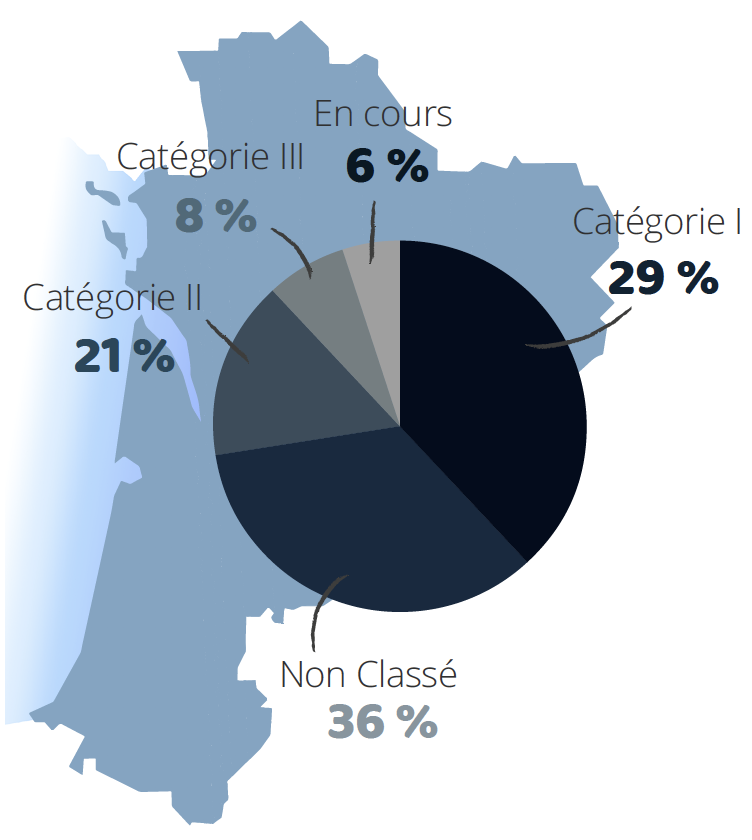 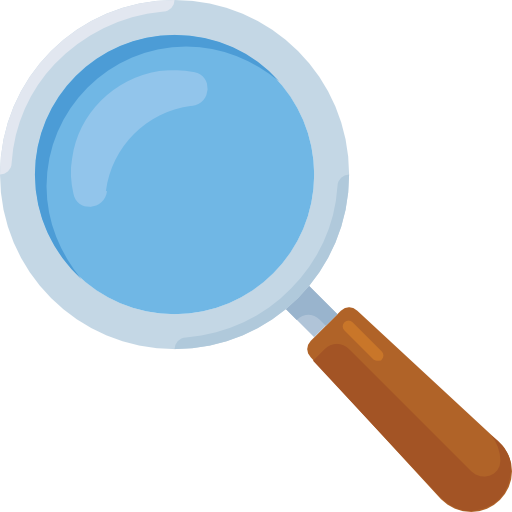 Focus Creuse
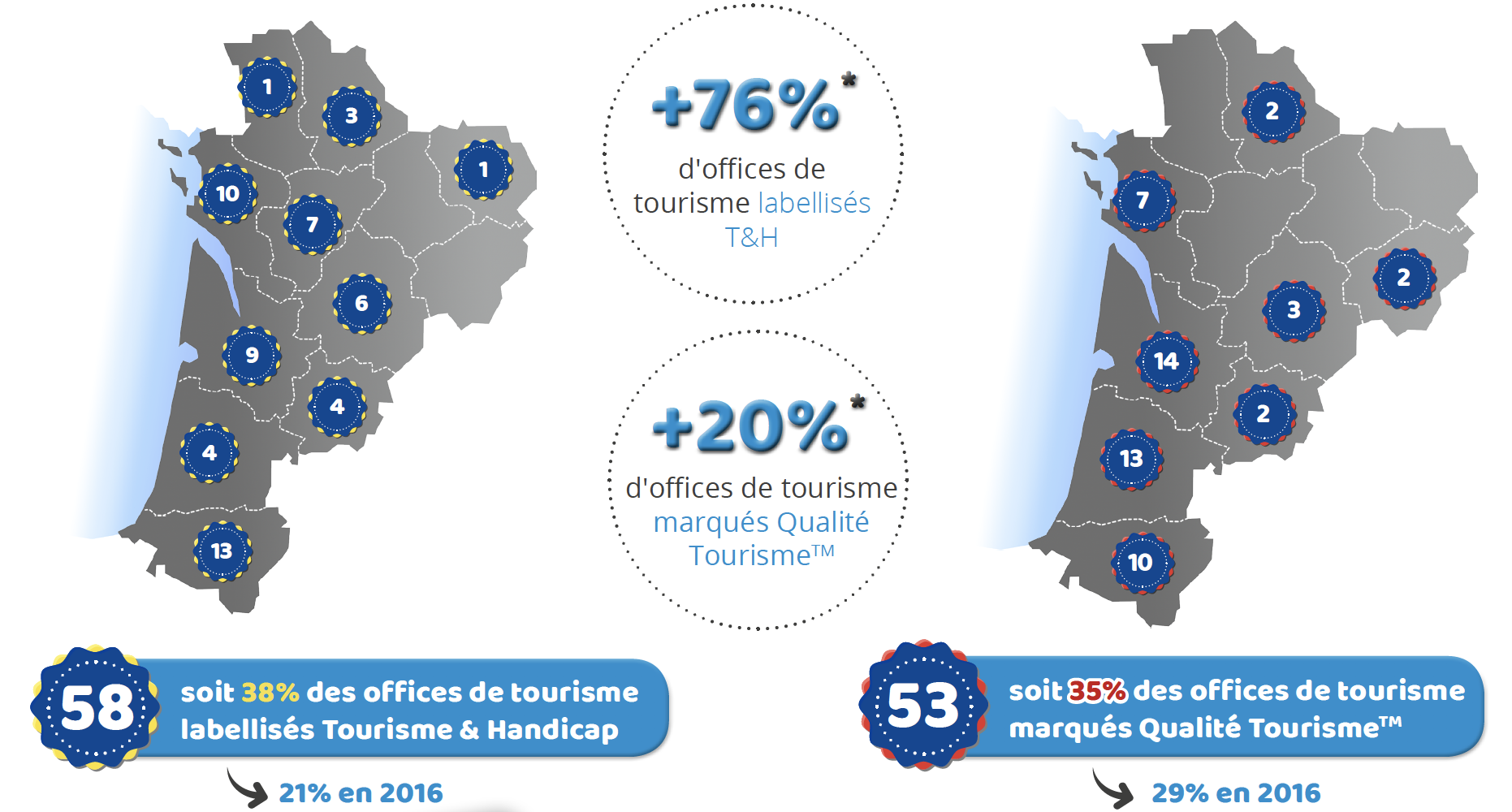 14%
0%
Focus Creuse
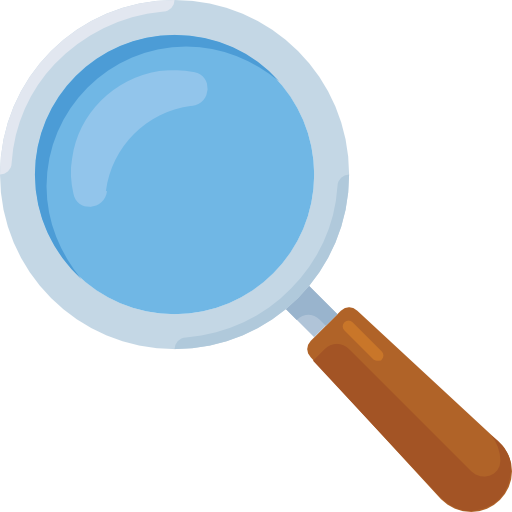 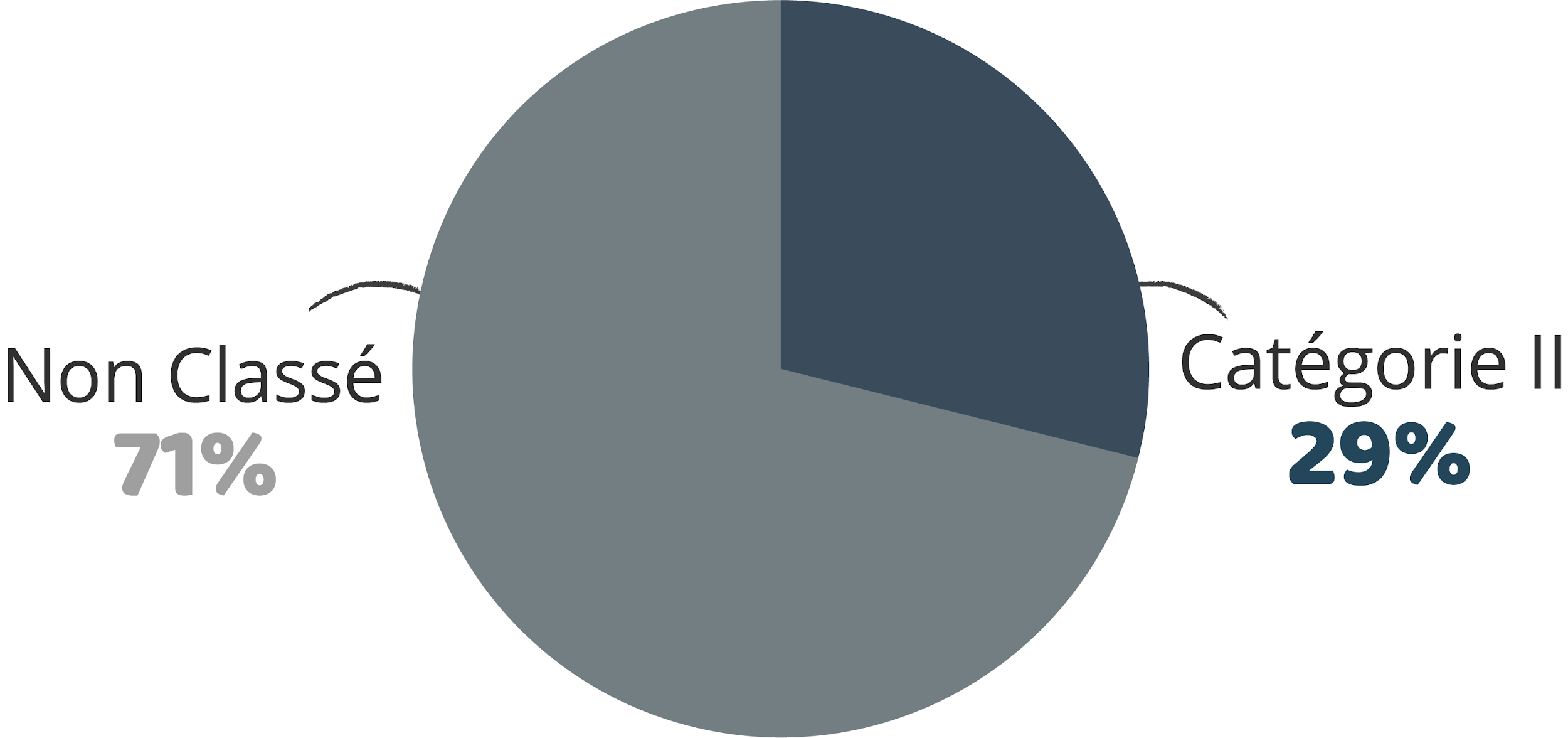 [Speaker Notes: 29% catégorie II
71% non classé]
Réseau-scopie : les richesses humaines
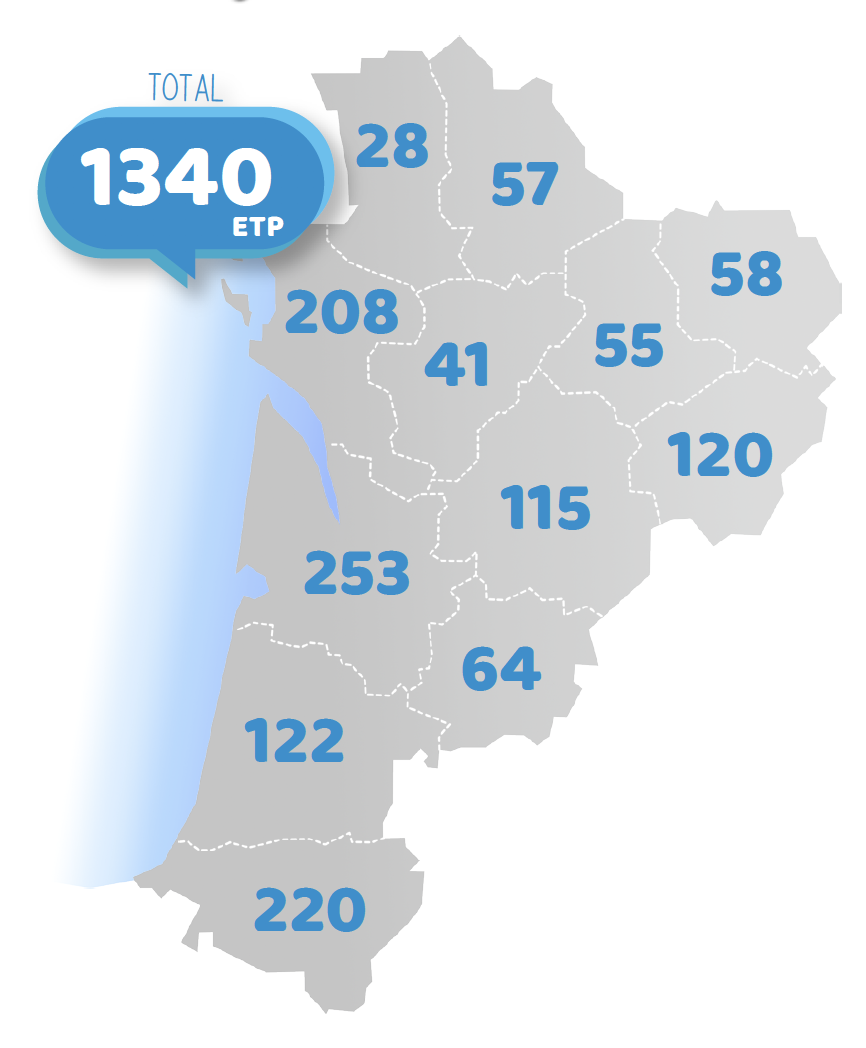 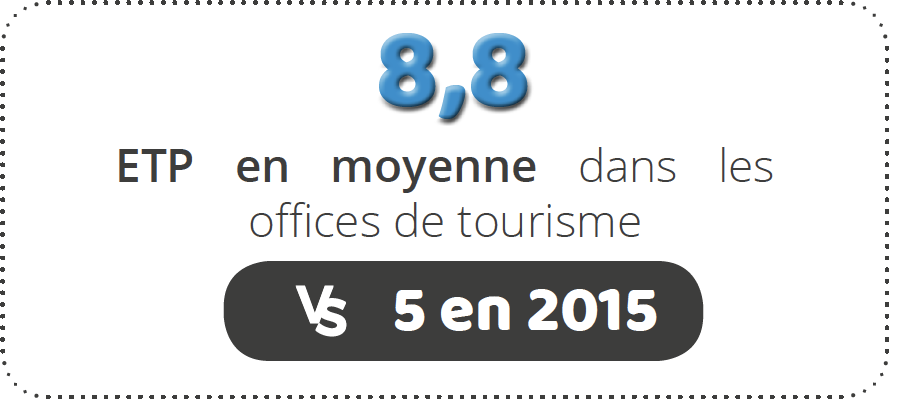 76%
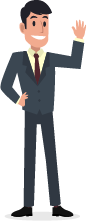 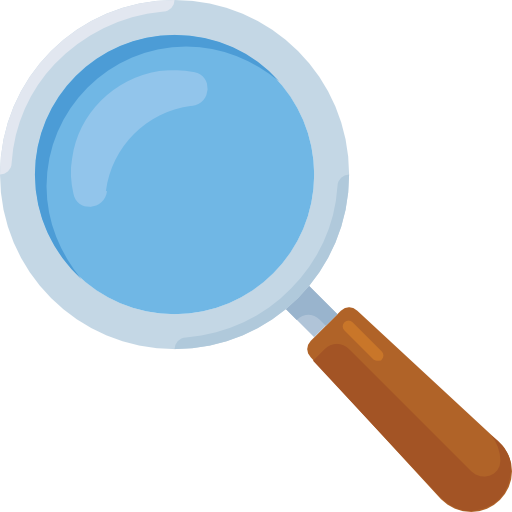 Focus Creuse
de structures de moins de 
11 salariés
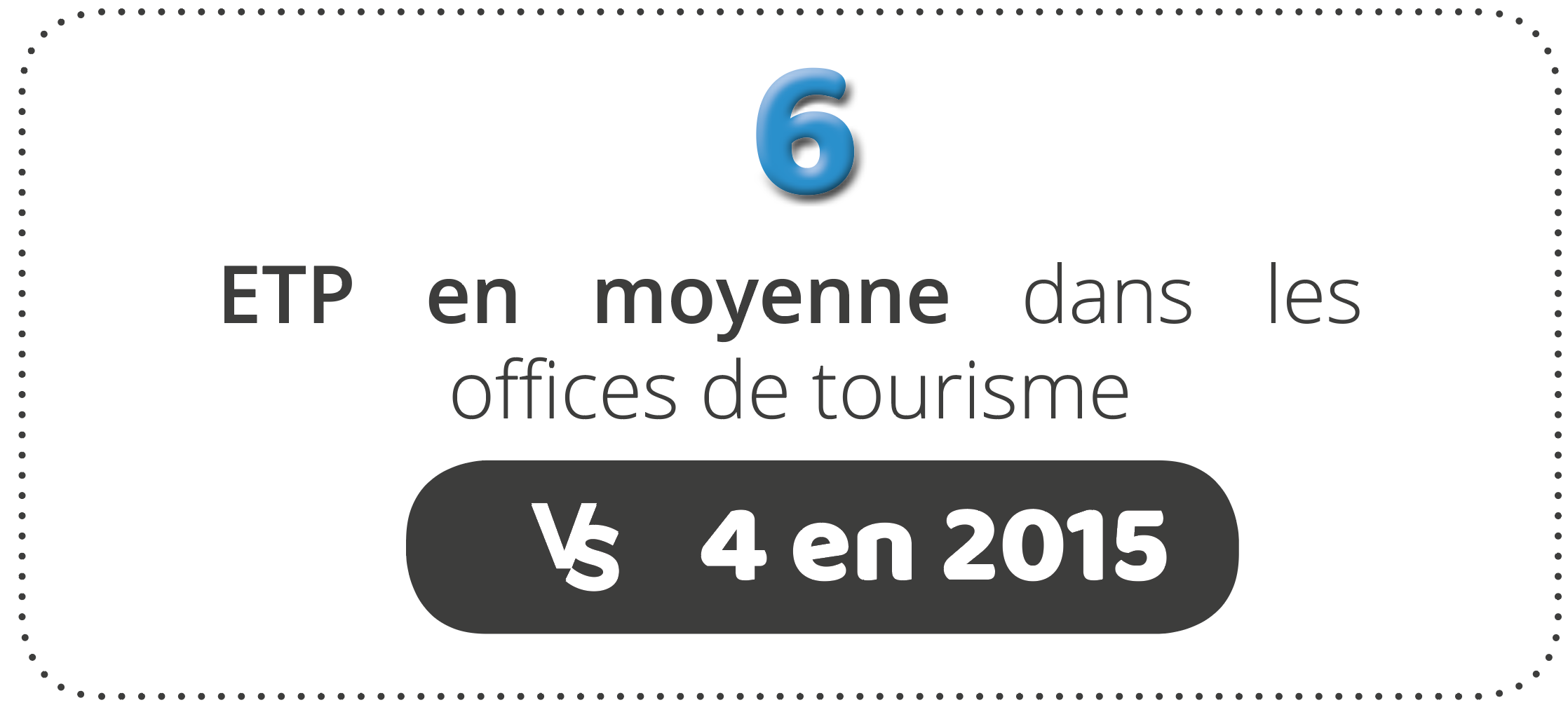 8
3
[Speaker Notes: focus creuse 8 vs 3]
Réseau-scopie : les ressources financières
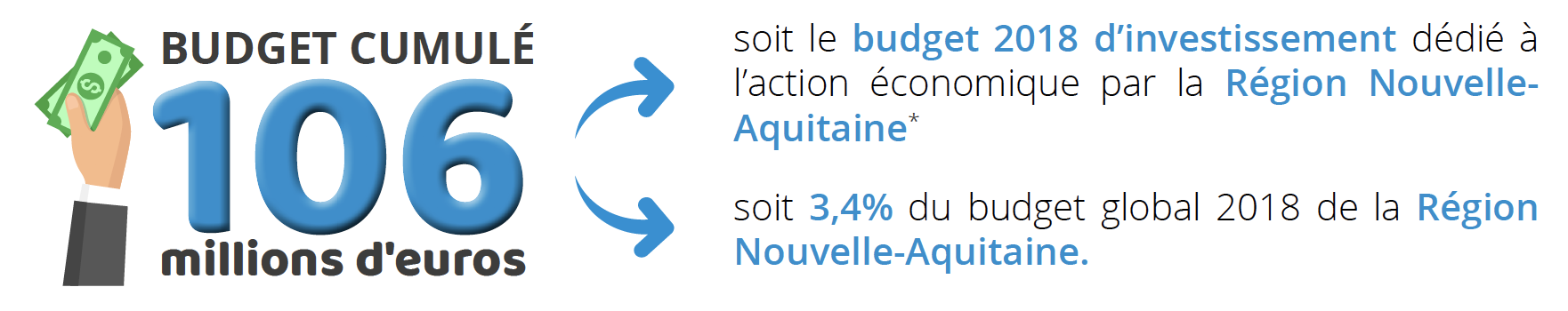 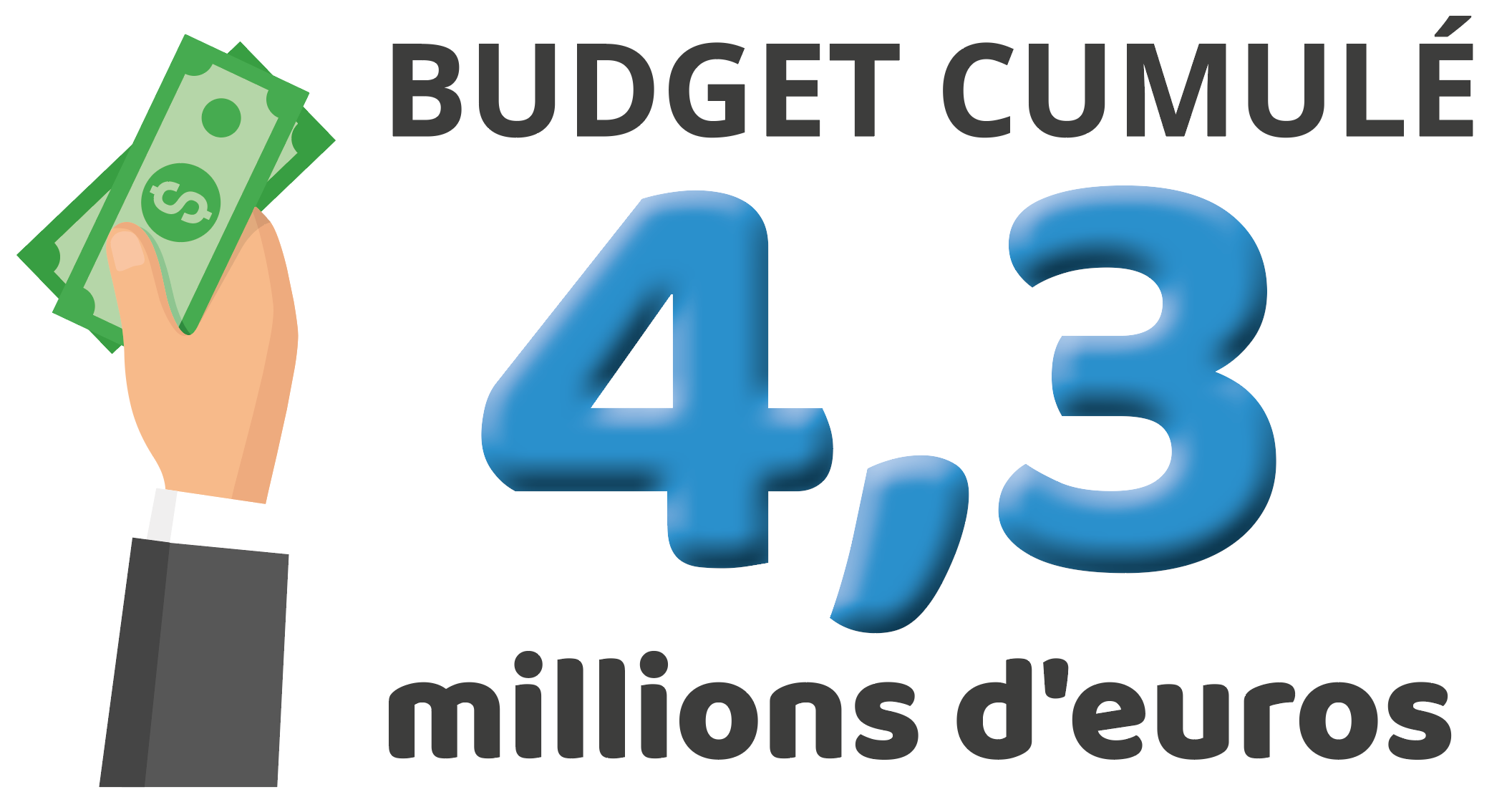 Focus Creuse
8ème département
sur 12
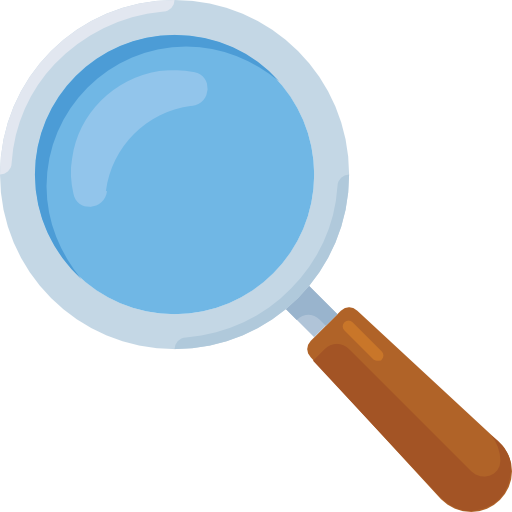 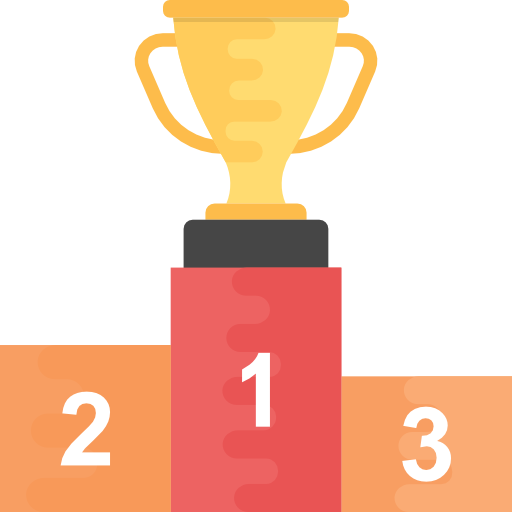 3,7
soit 3,5% du budget cumulé des OT
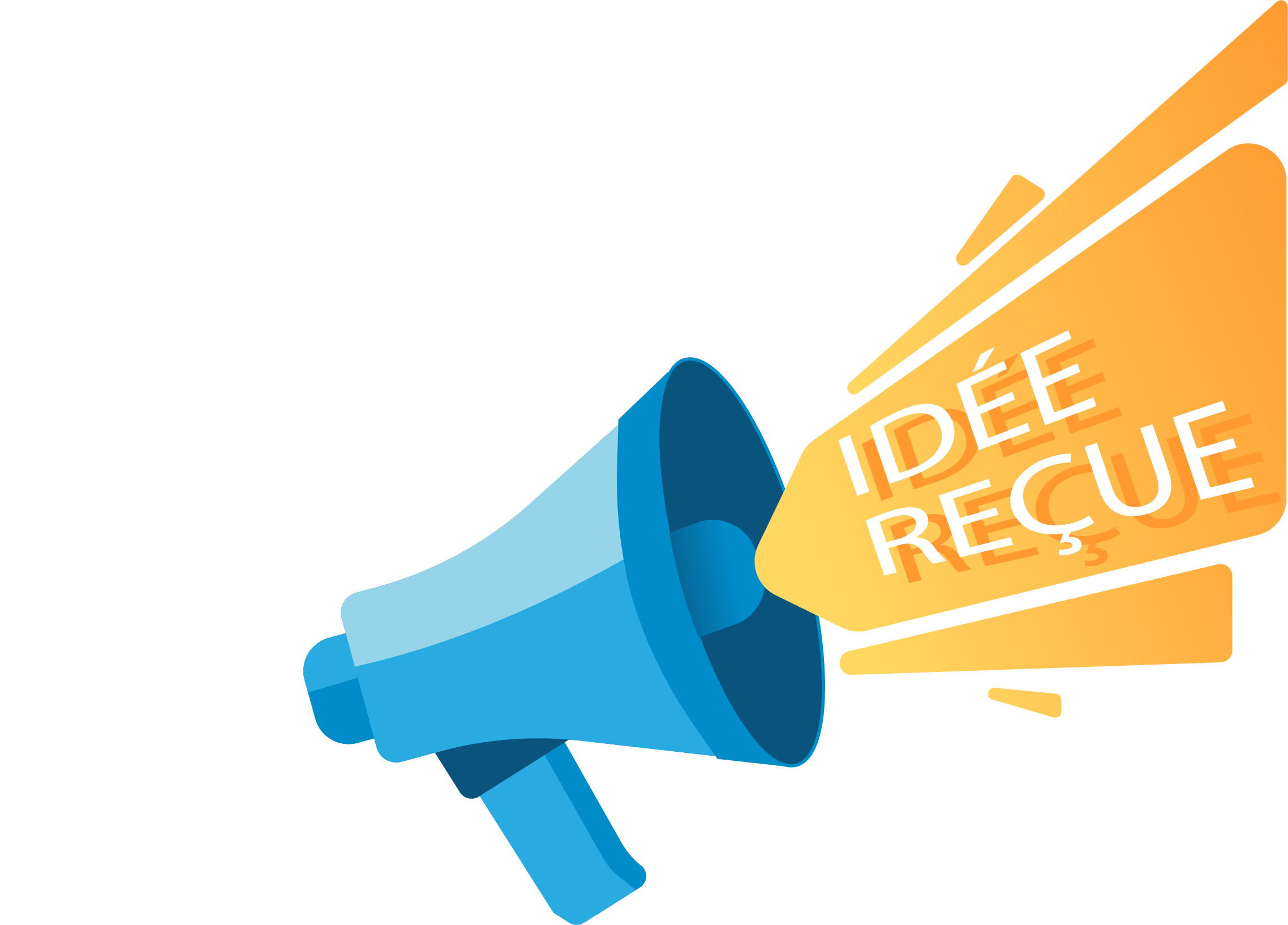 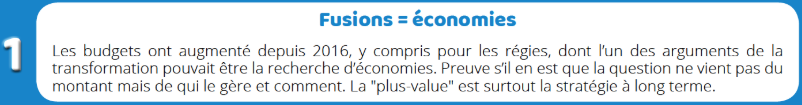 [Speaker Notes: focus creuse 3,7 M€ soit 3,5%  8ème département sur 12]
Réseau-scopie : les stratégies d’accueil
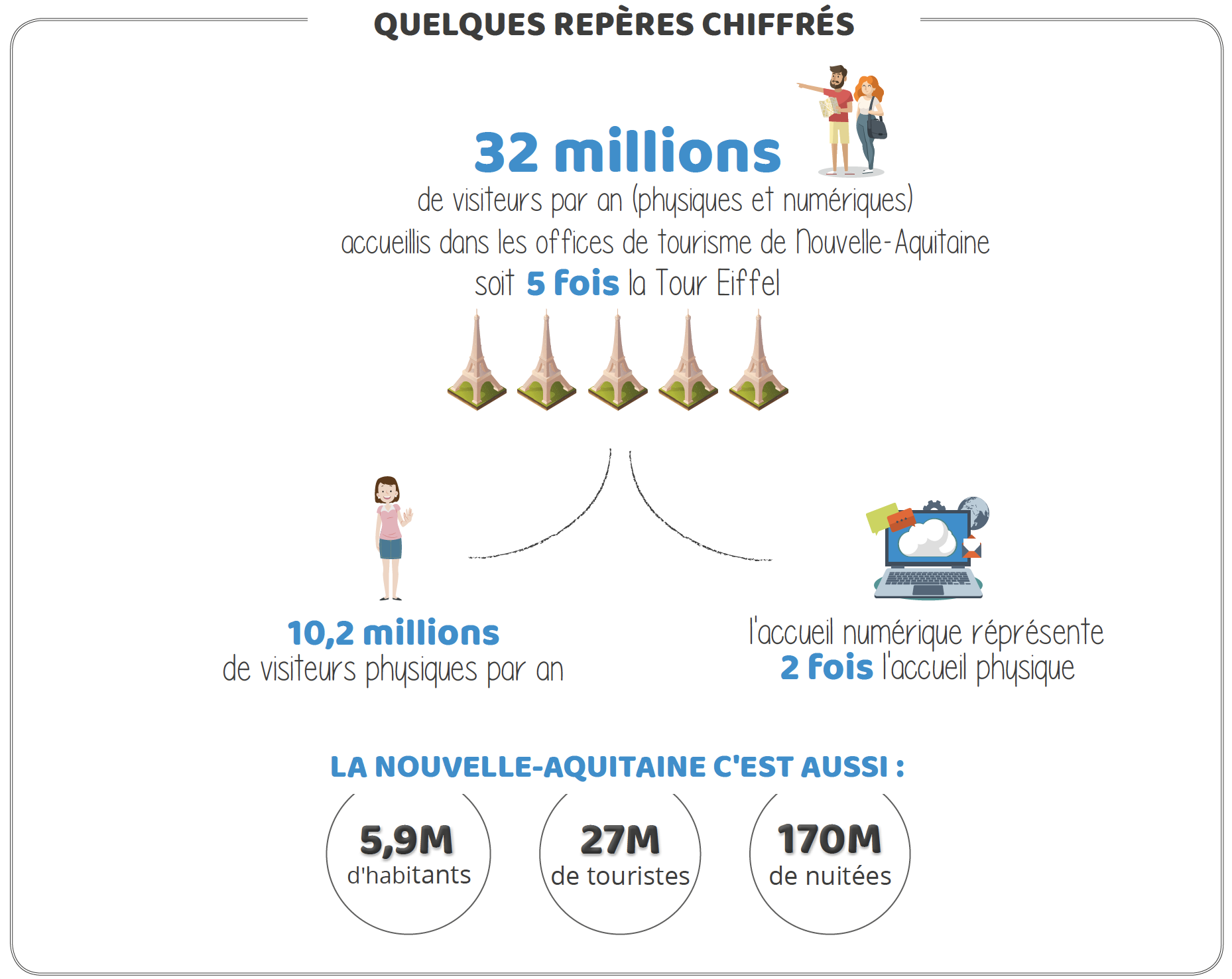 Focus Creuse
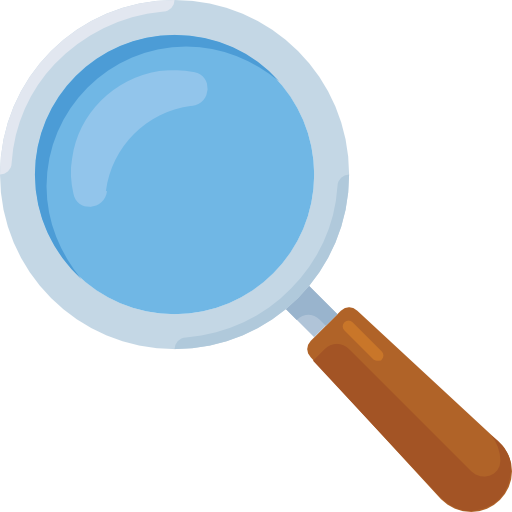 418 000
visiteurs (dont 25% 
de visiteurs physiques)
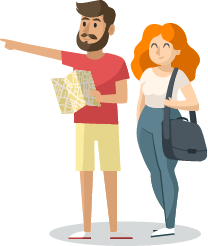 118 200
habitants
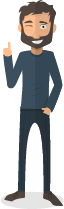 15 300
lits marchands
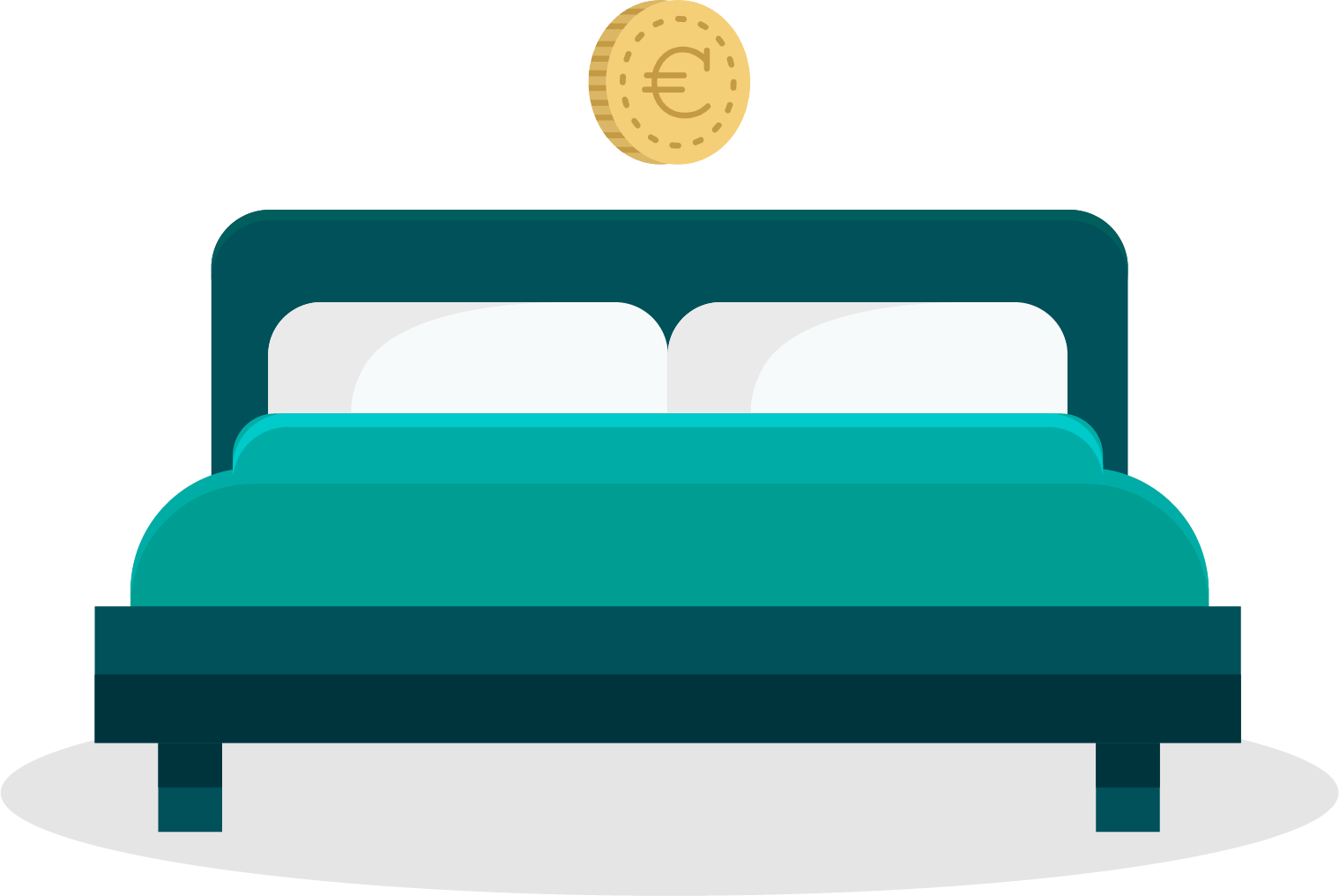 [Speaker Notes: 418 000 visiteurs, dont 25% physique
118 200 habitants
15 300 lits marchands]
Réseau-scopie : les services
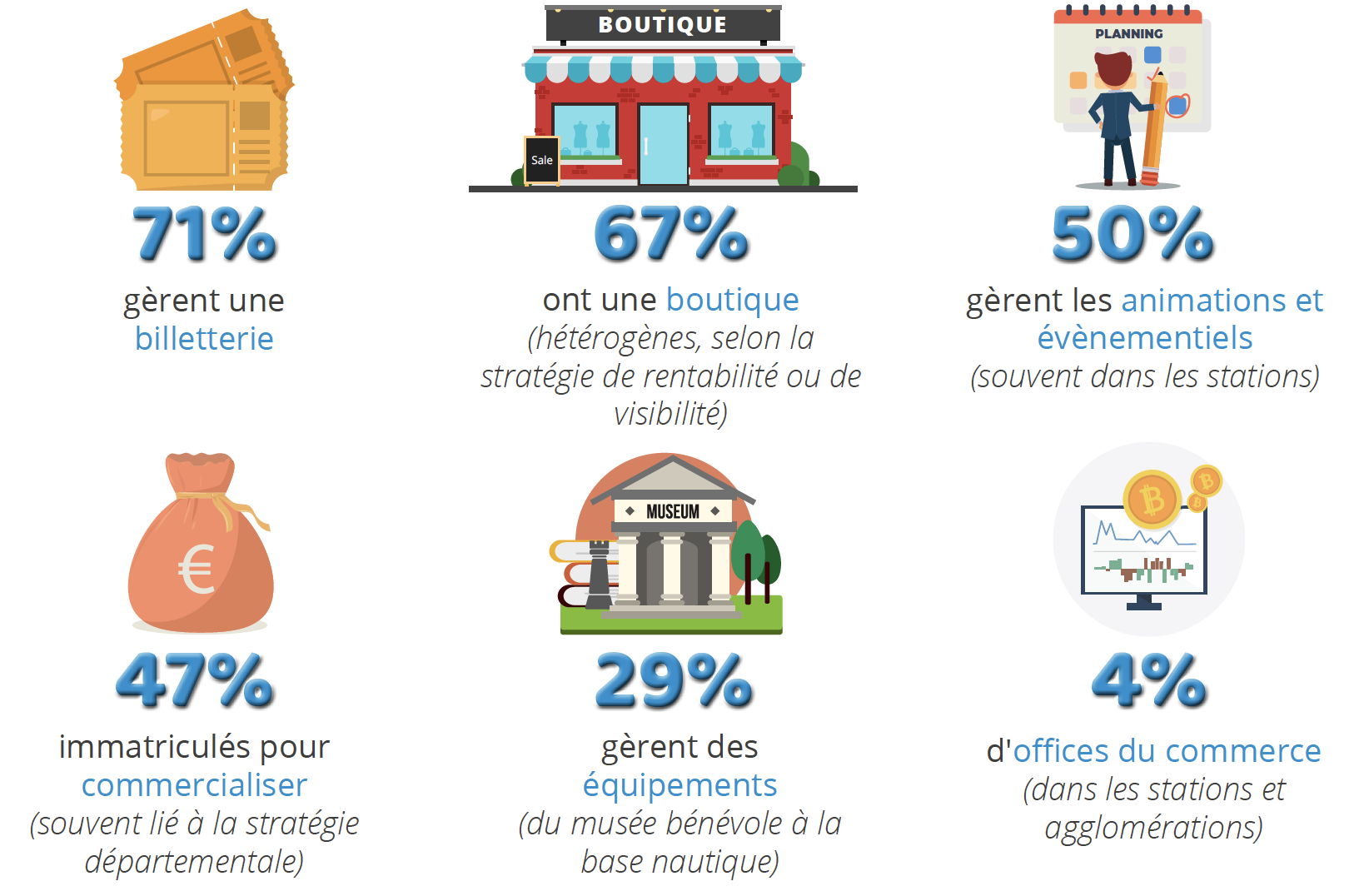 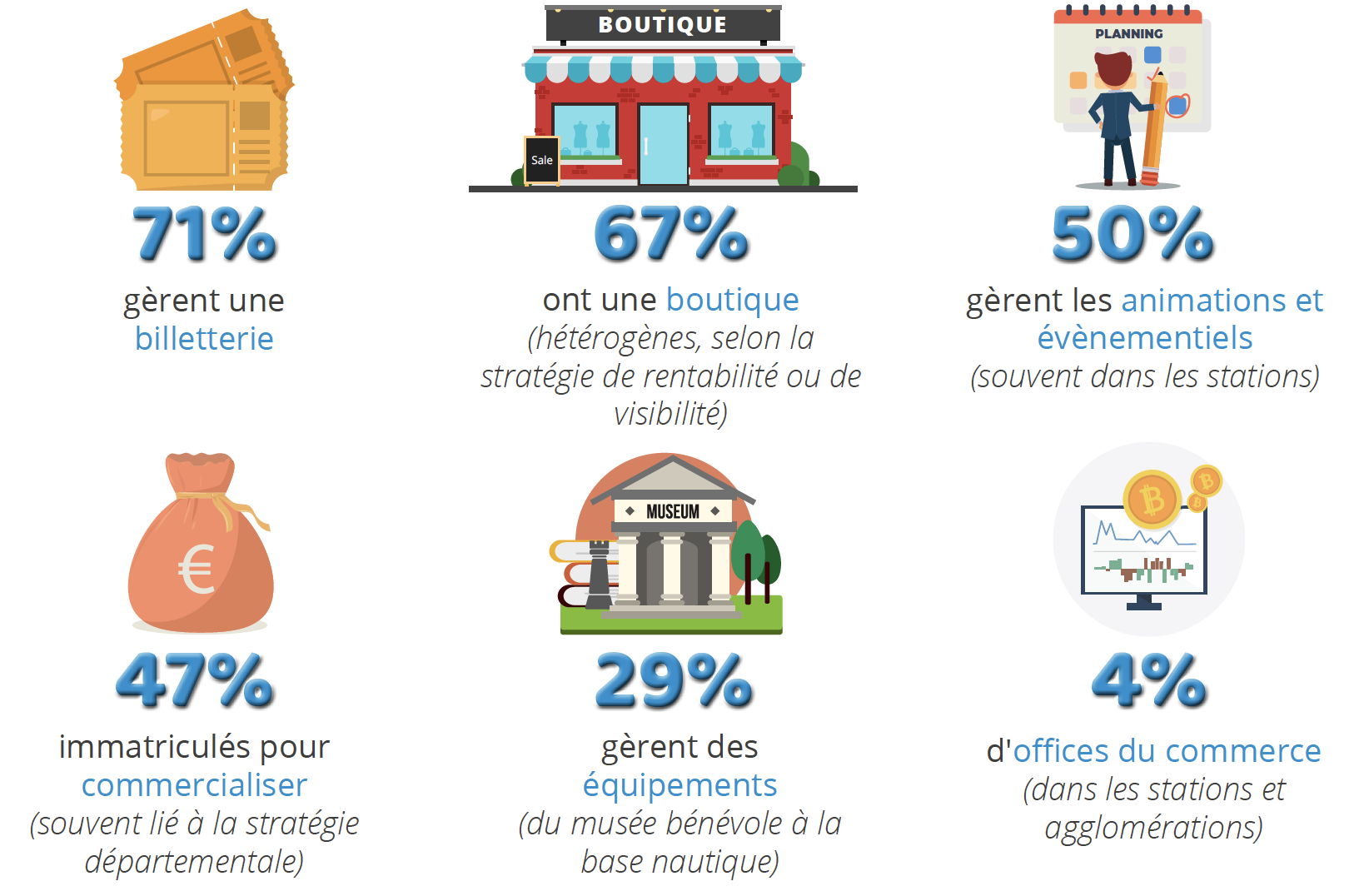 Focus Creuse
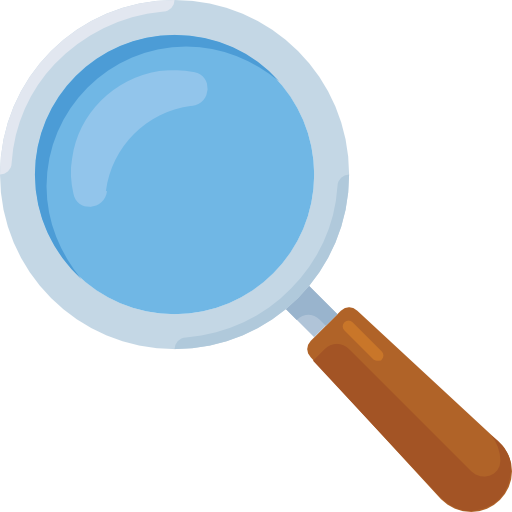 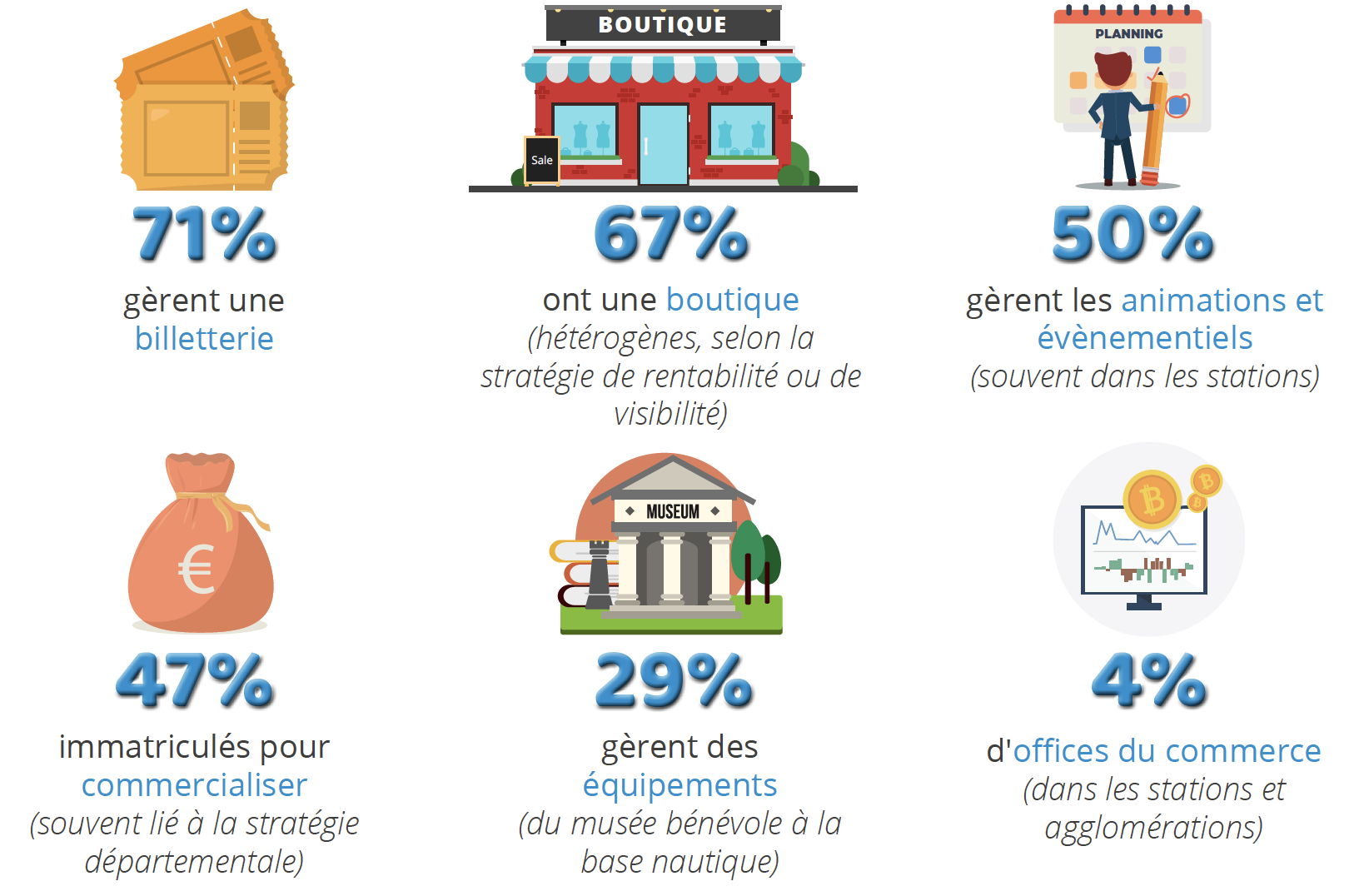 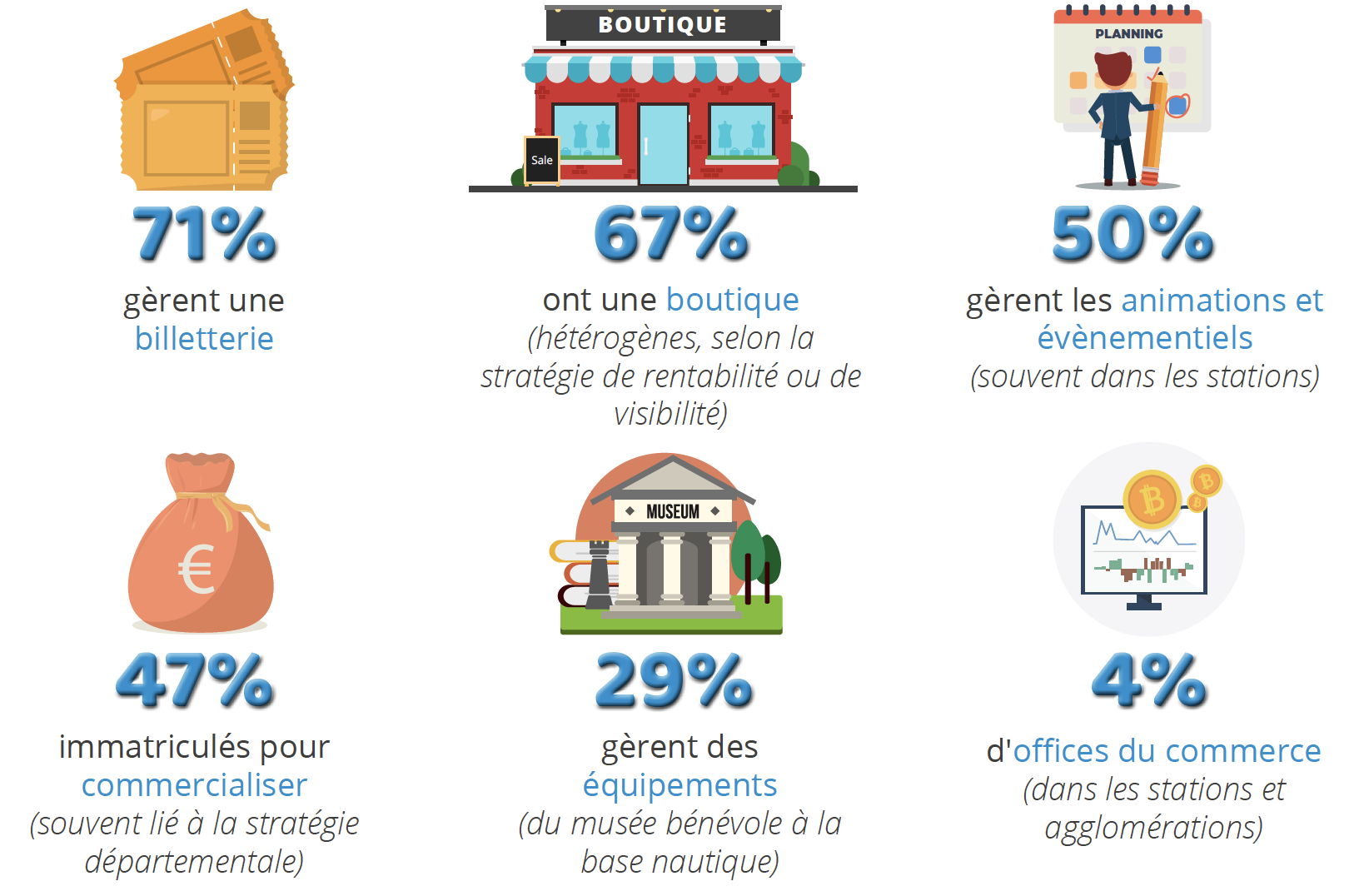 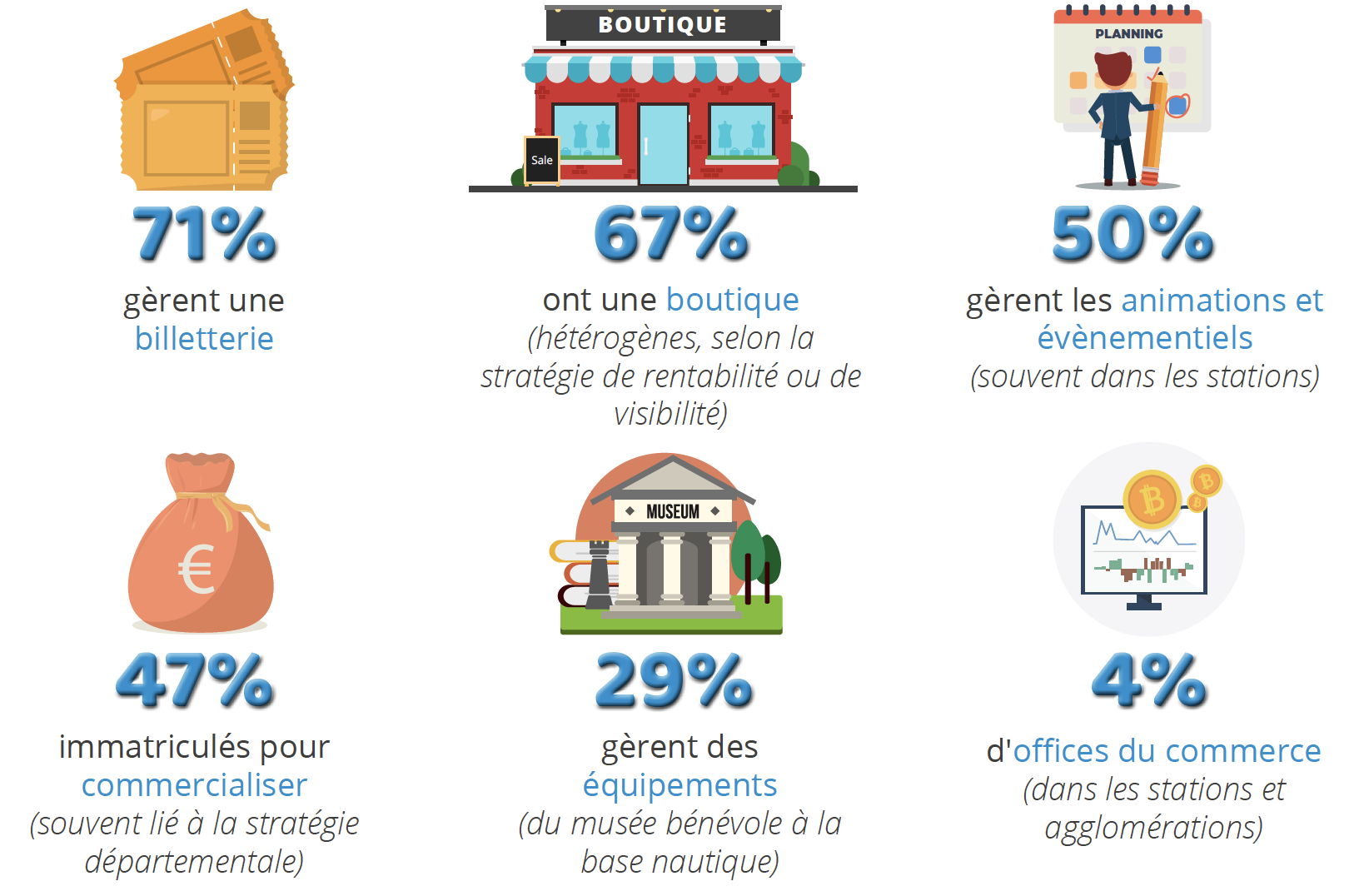 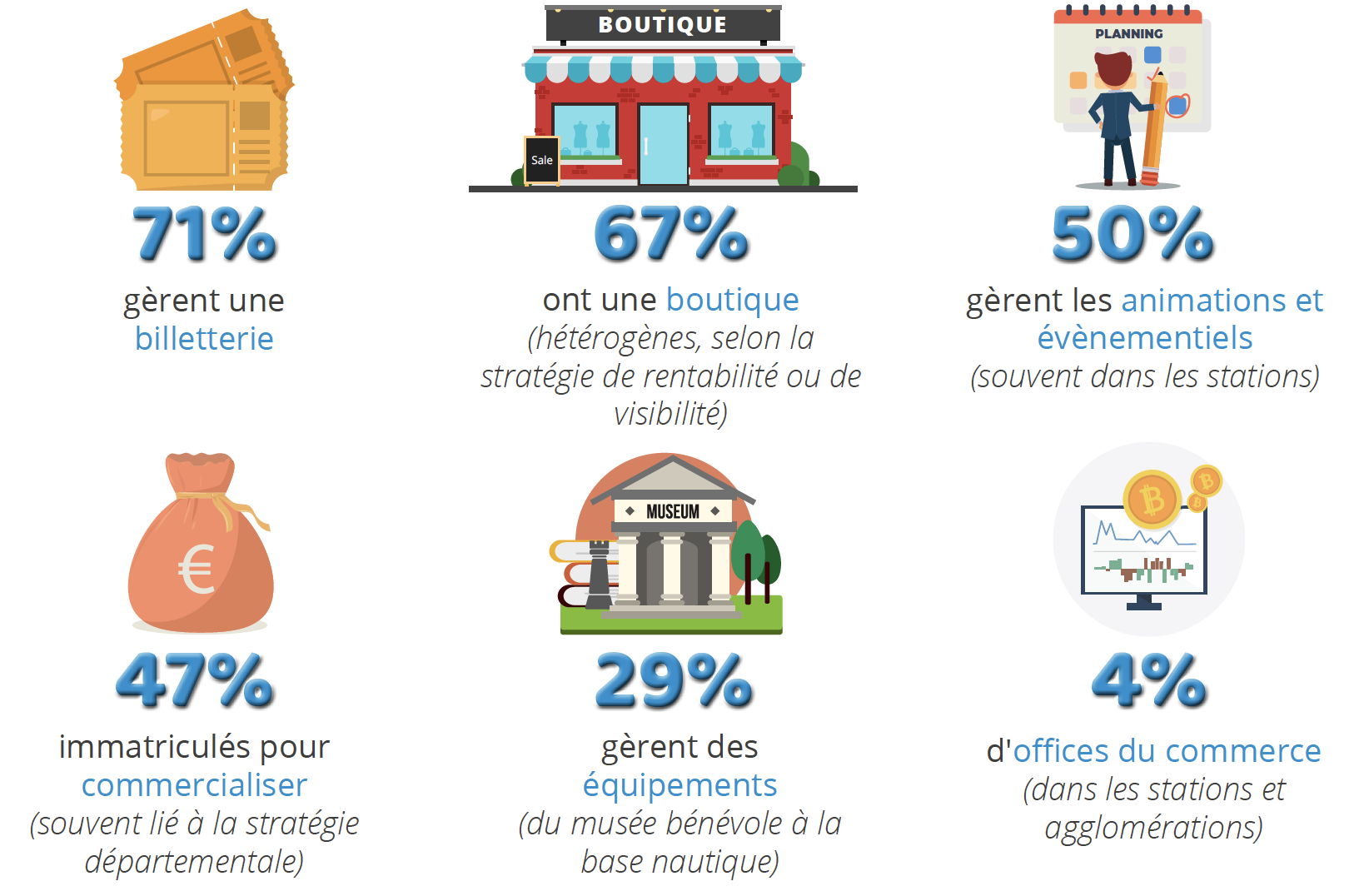 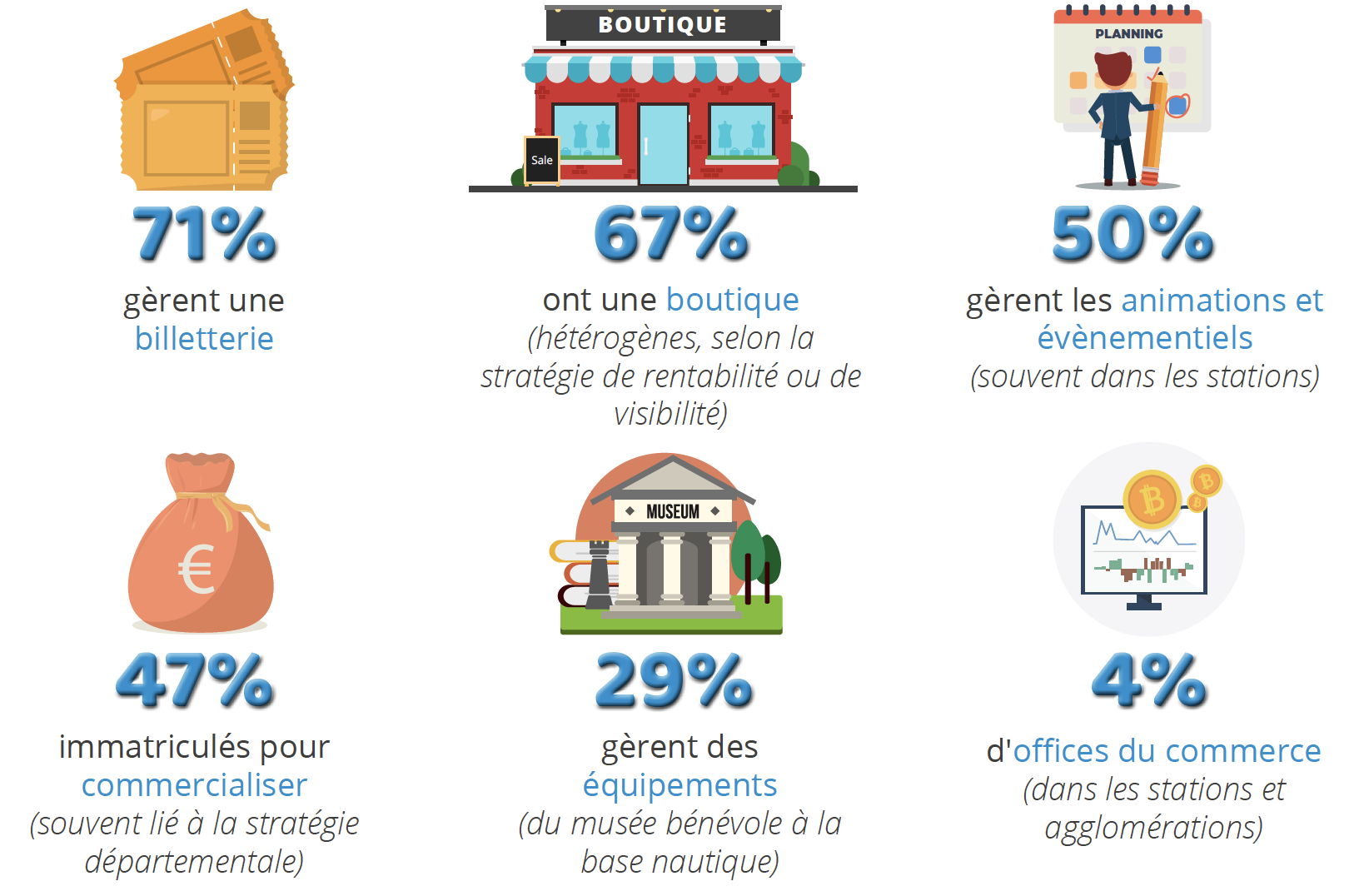 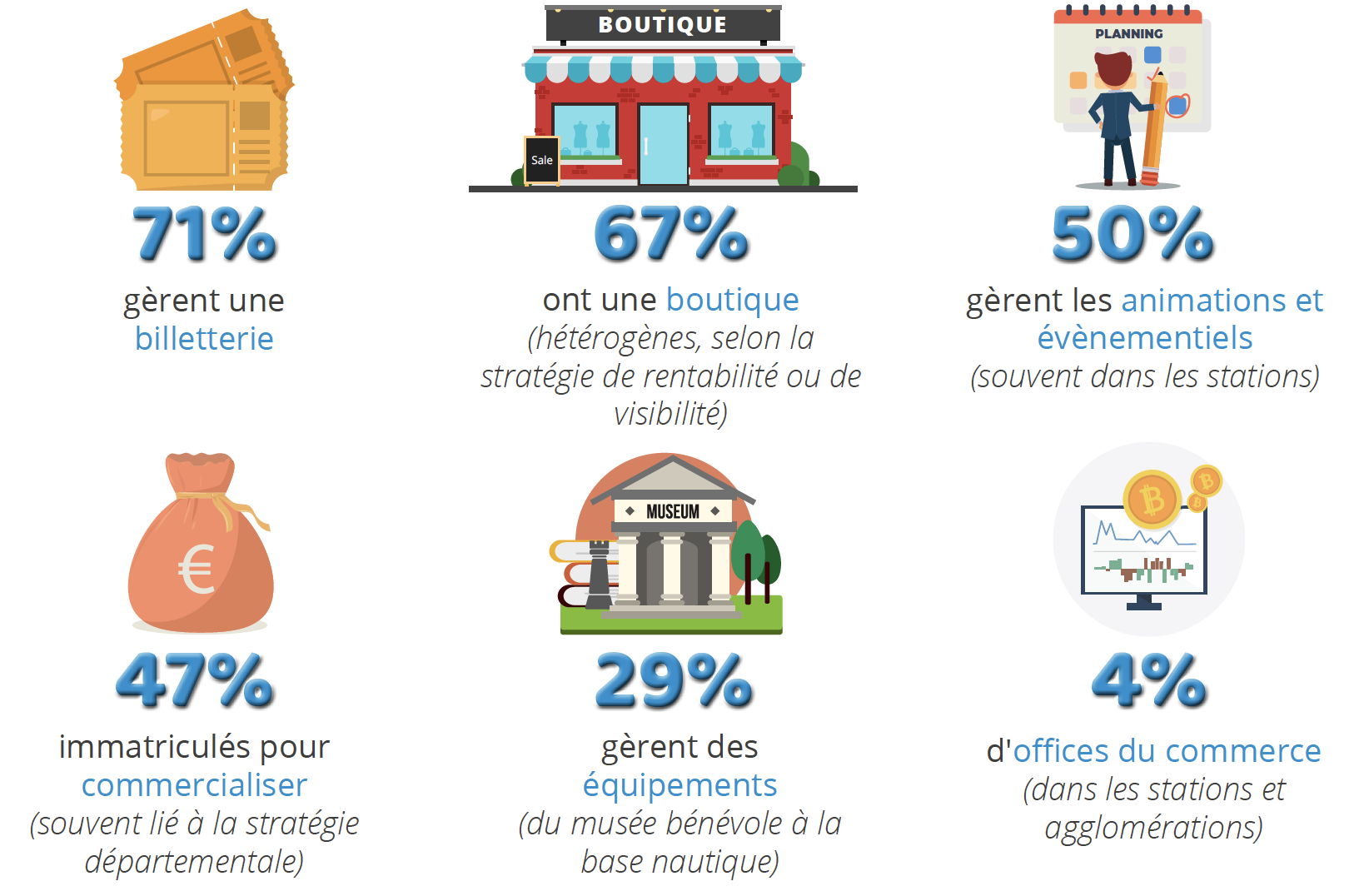 0%
57%
57%
86%
43%
71%
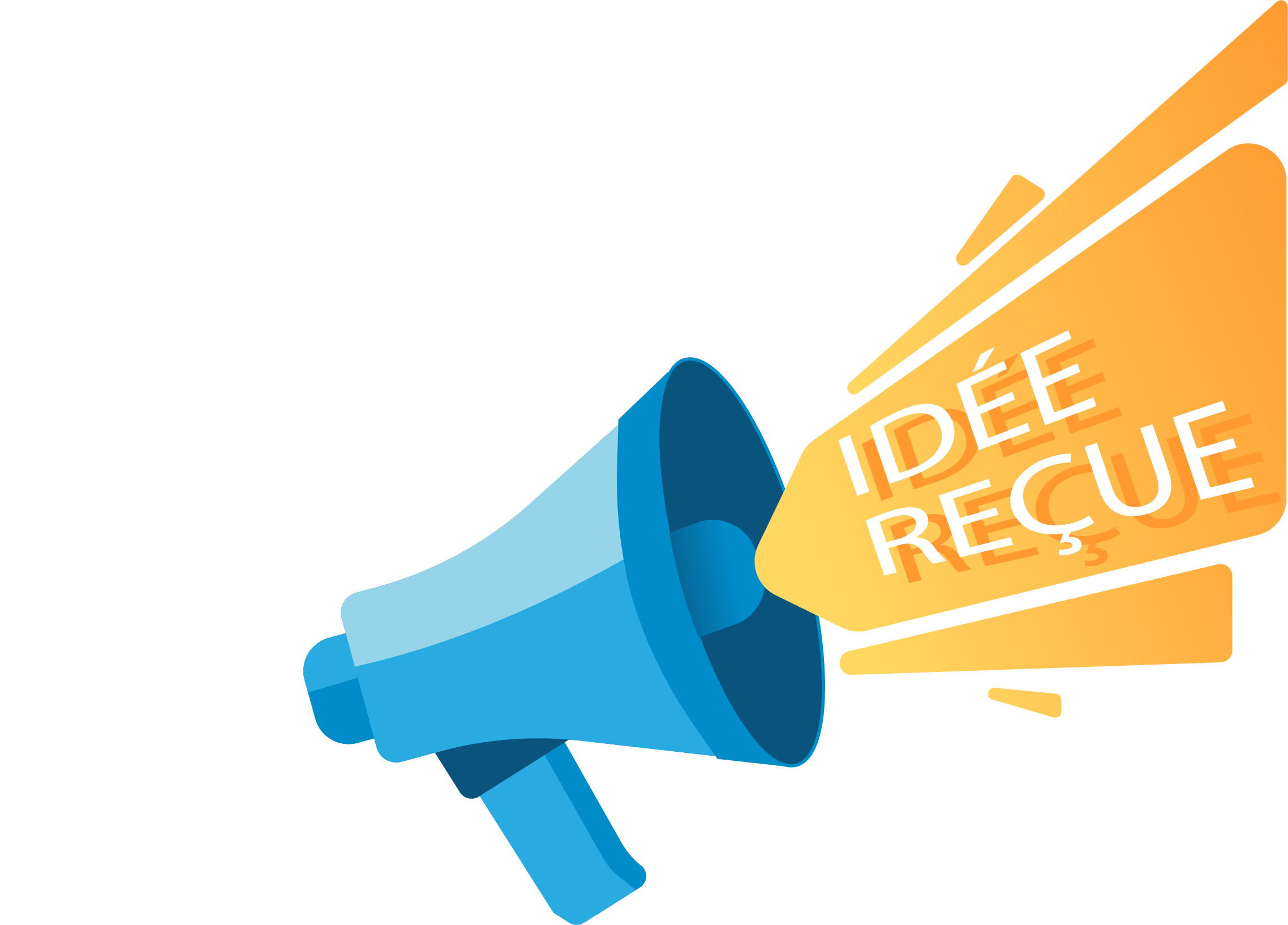 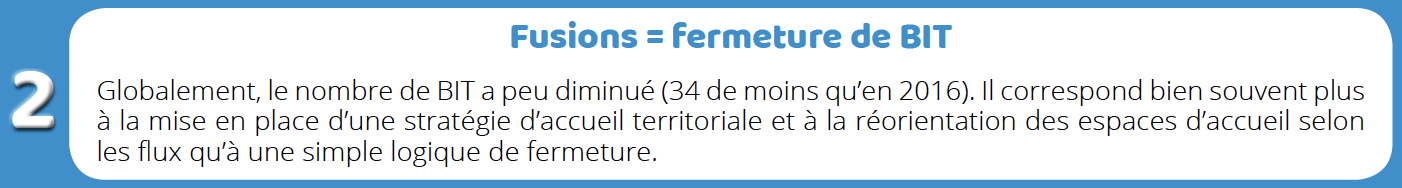 [Speaker Notes: 57
86
43
57
71
0]
Réseau-scopie : nos POT
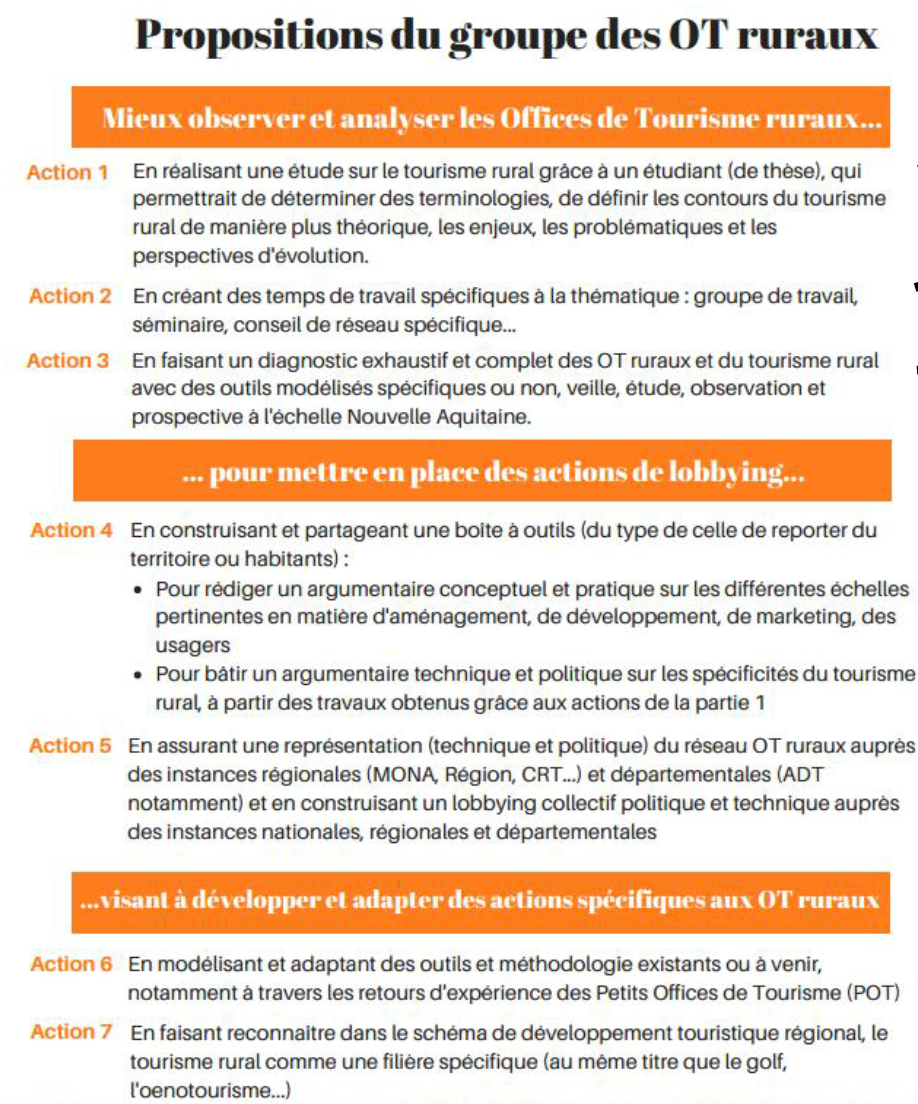 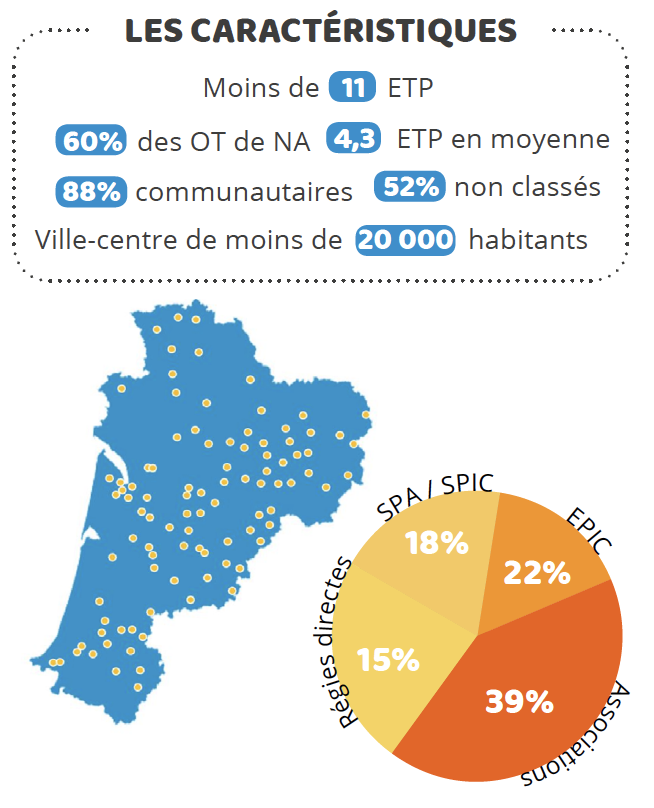 Propositions
Réseau-scopie : histoires d’offices de tourisme
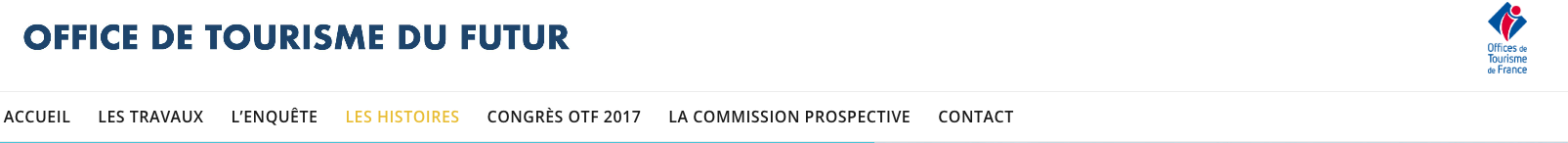 Le réseau-scopie le montre : les offices de tourisme, en Nouvelle-Aquitaine comme ailleurs en France sont à la croisée des chemins
Des paradoxes forts, des enjeux importants, une obligation de remise en question
Il est plus que temps de réfléchir à l’office de tourisme du futur, chacun à son niveau
Réseau-scopie : histoires d’offices de tourisme
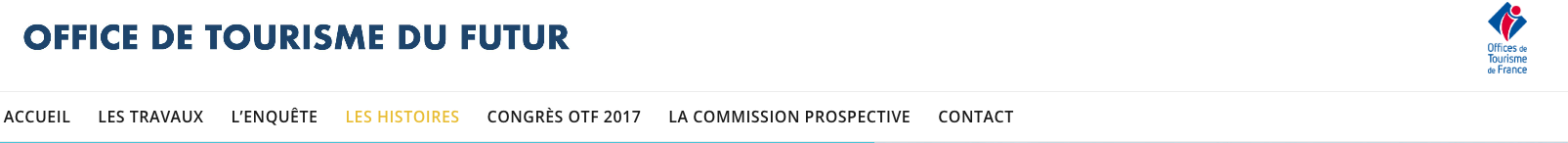 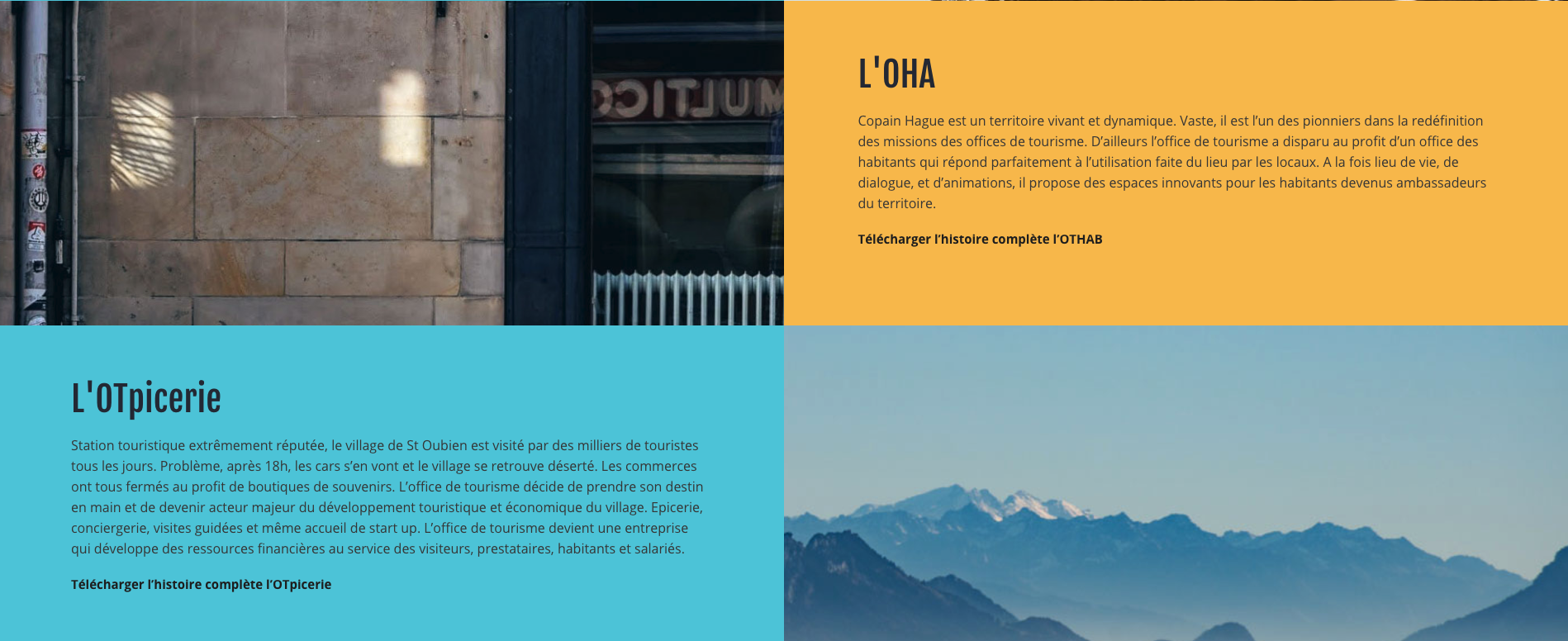 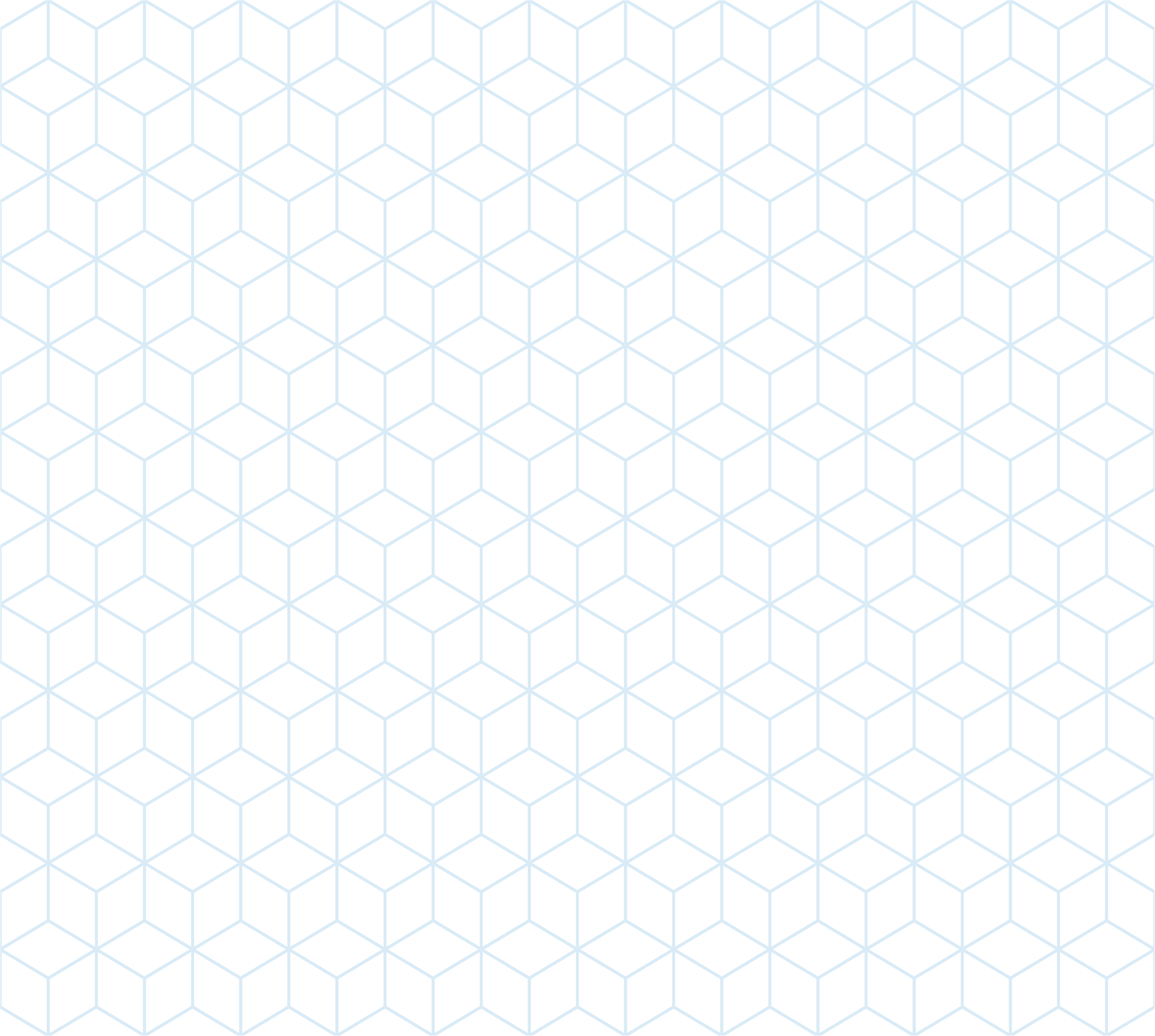 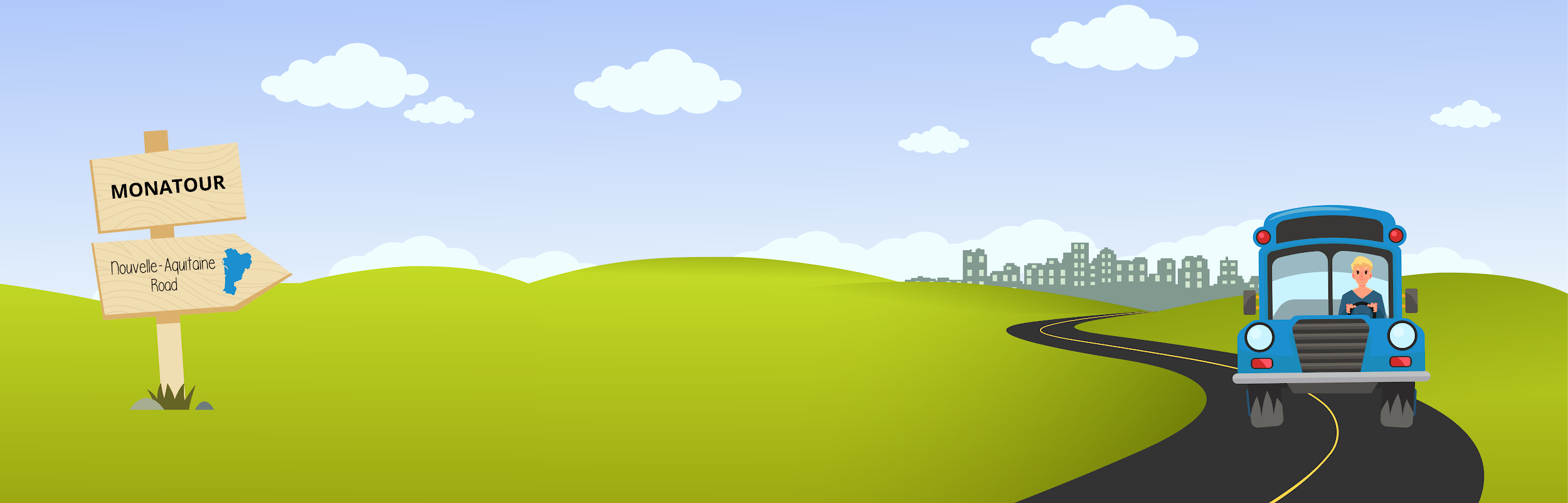 Merci de votre
 attention !
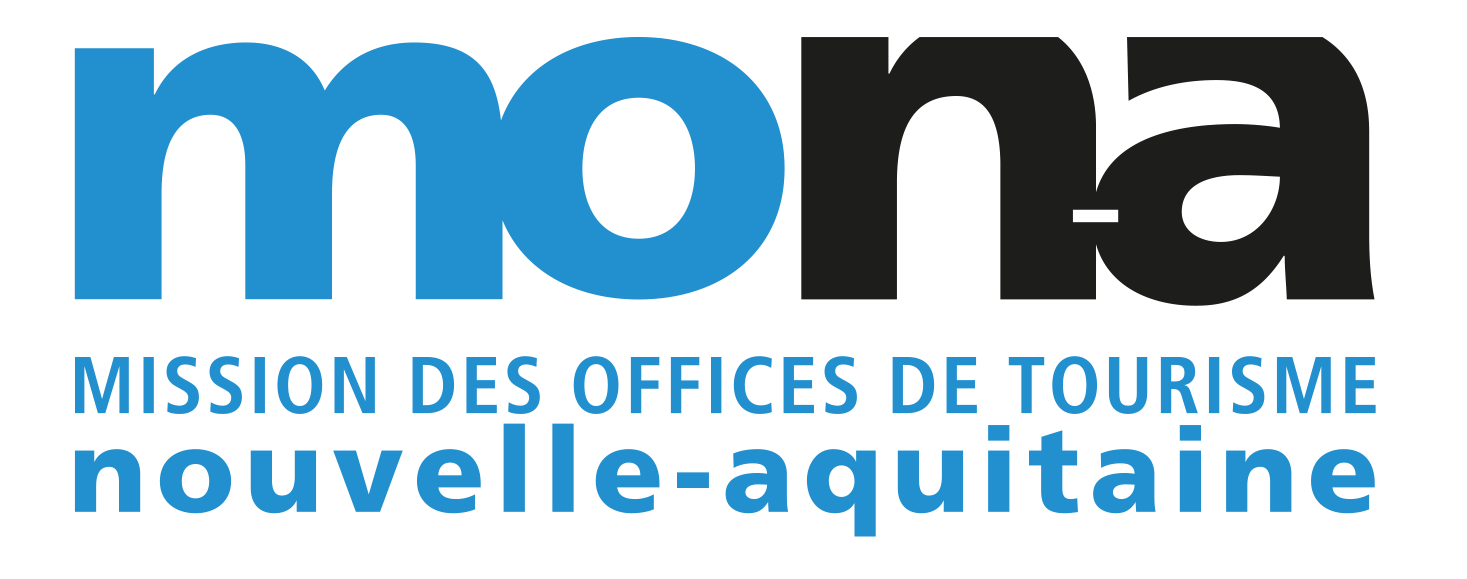 image bus + carrés +  image du dpt + logo mona + région + crt